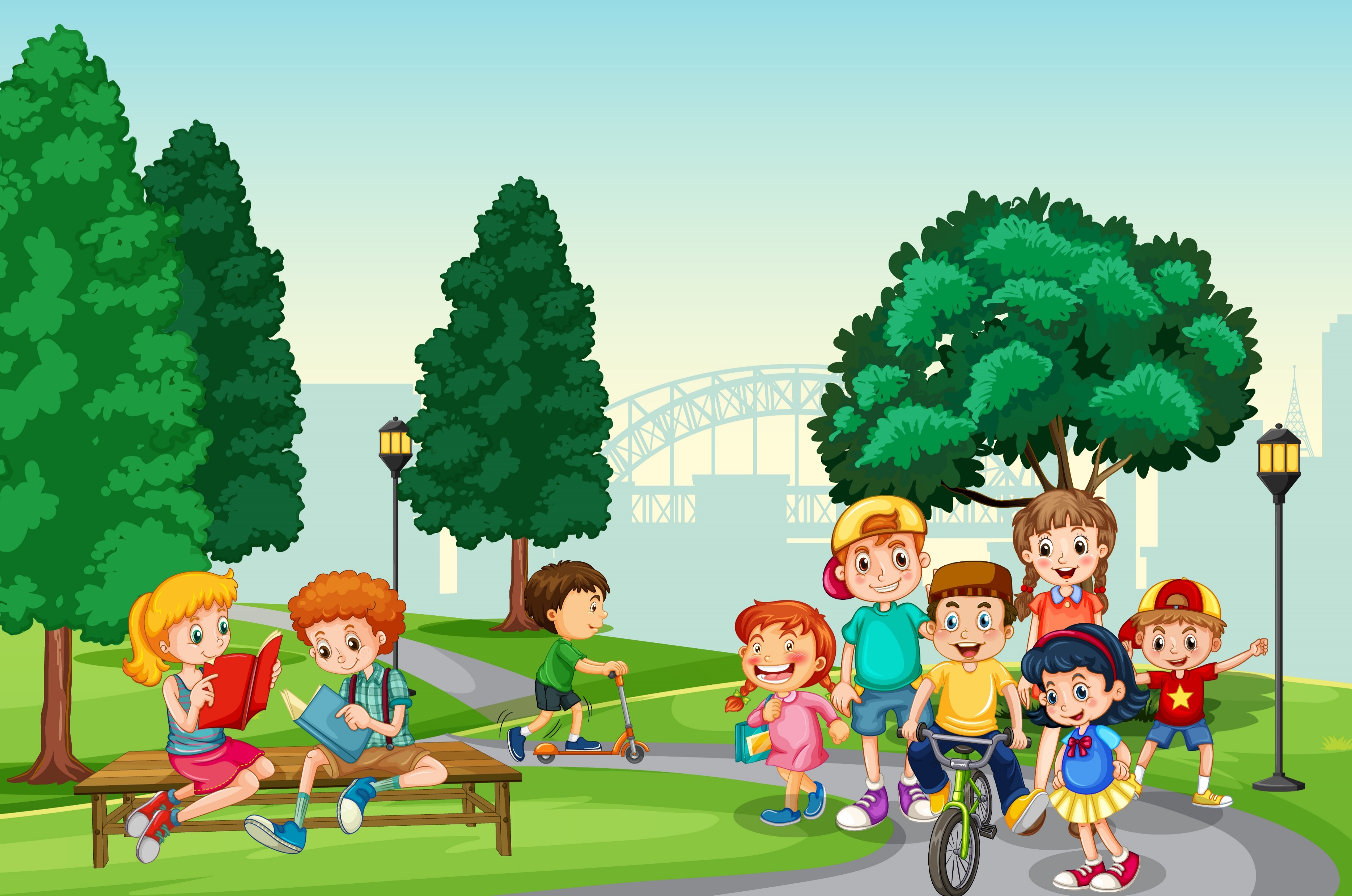 Cuộc sống mến yêu
Cuộc sống mến yêu
Tiếng Việt
Tiếng Việt
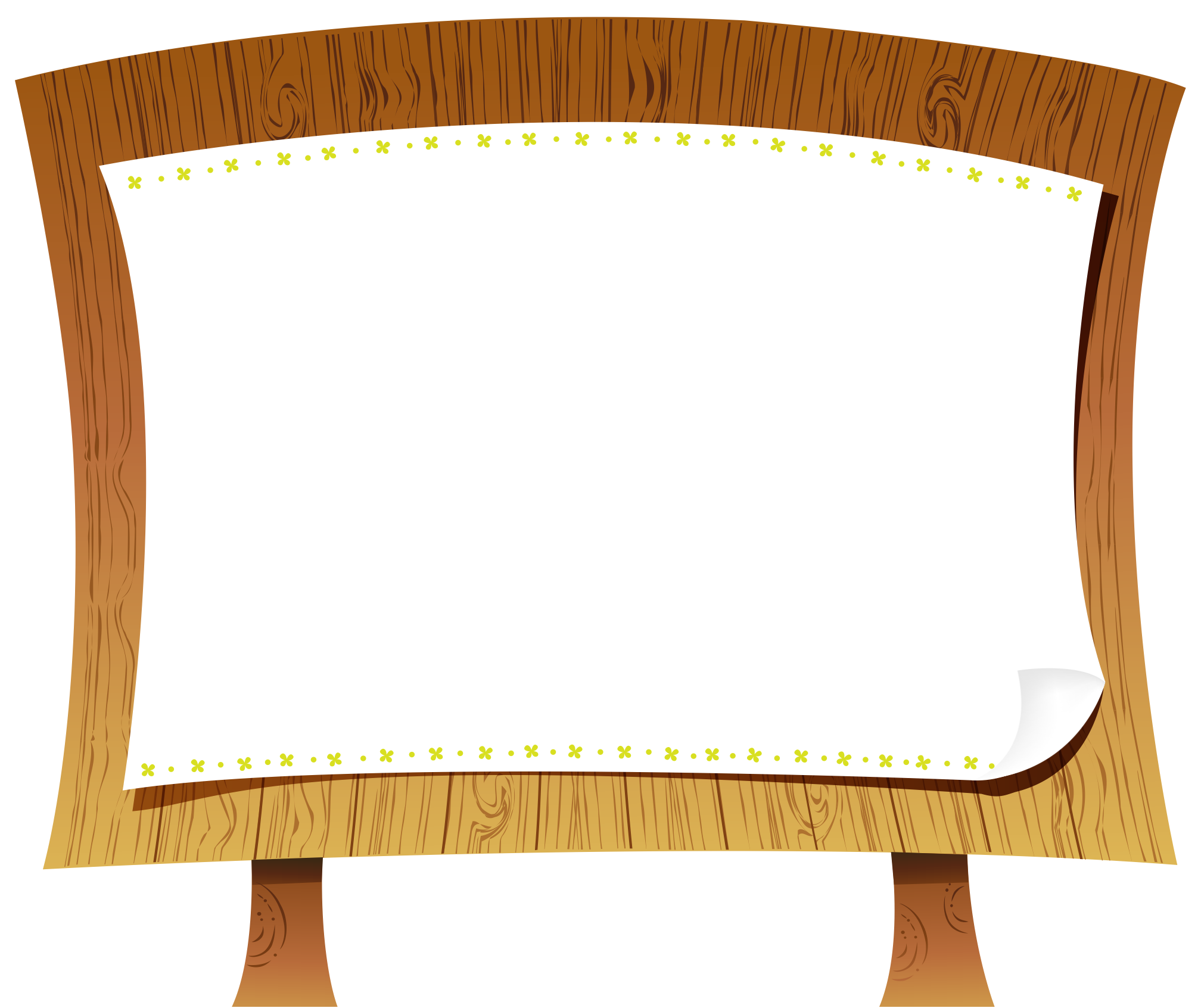 Cuộc sống mến yêu
Cuộc sống mến yêu
Thứ …..ngày ….tháng….năm ….
Tiếng Việt
Tiếng Việt
Chủ đề
Bài 2  - Tiết 3
Quan sát, tìm ý cho bài văn miêu tả cây cối
Quan sát, tìm ý cho bài văn miêu tả cây cối
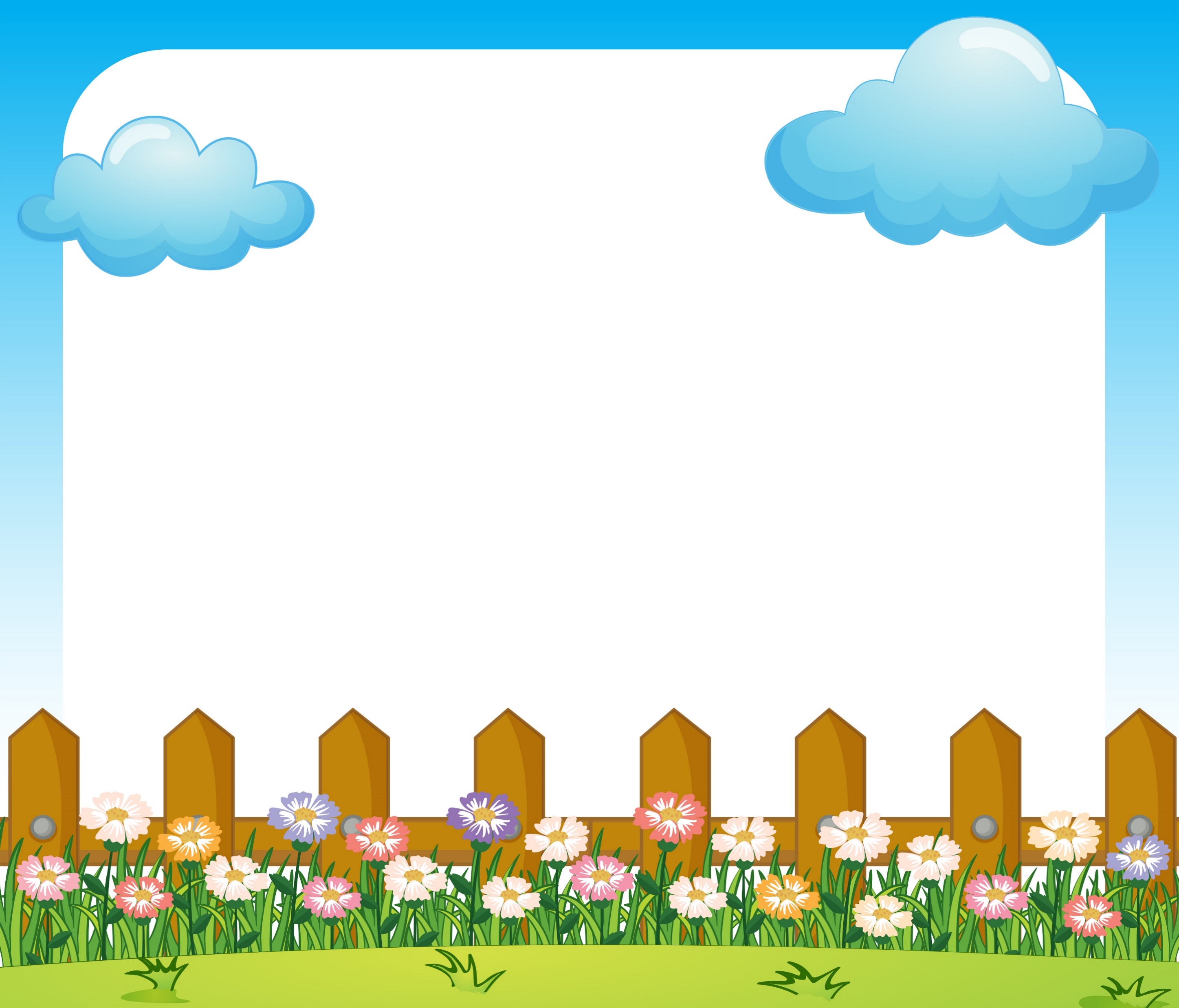 Yêu cầu cần đạt
Yêu cầu cần đạt
Biết quan sát, tìm được ý cho bài văn miêu tả cây cối (cây bóng mát).
Tìm được từ ngữ tả màu sắc, hình dáng của lá cây, nói được 1 – 2 câu tả một loại lá cây em biết.
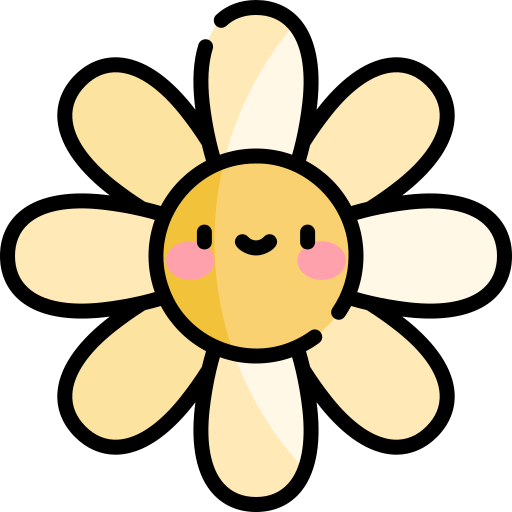 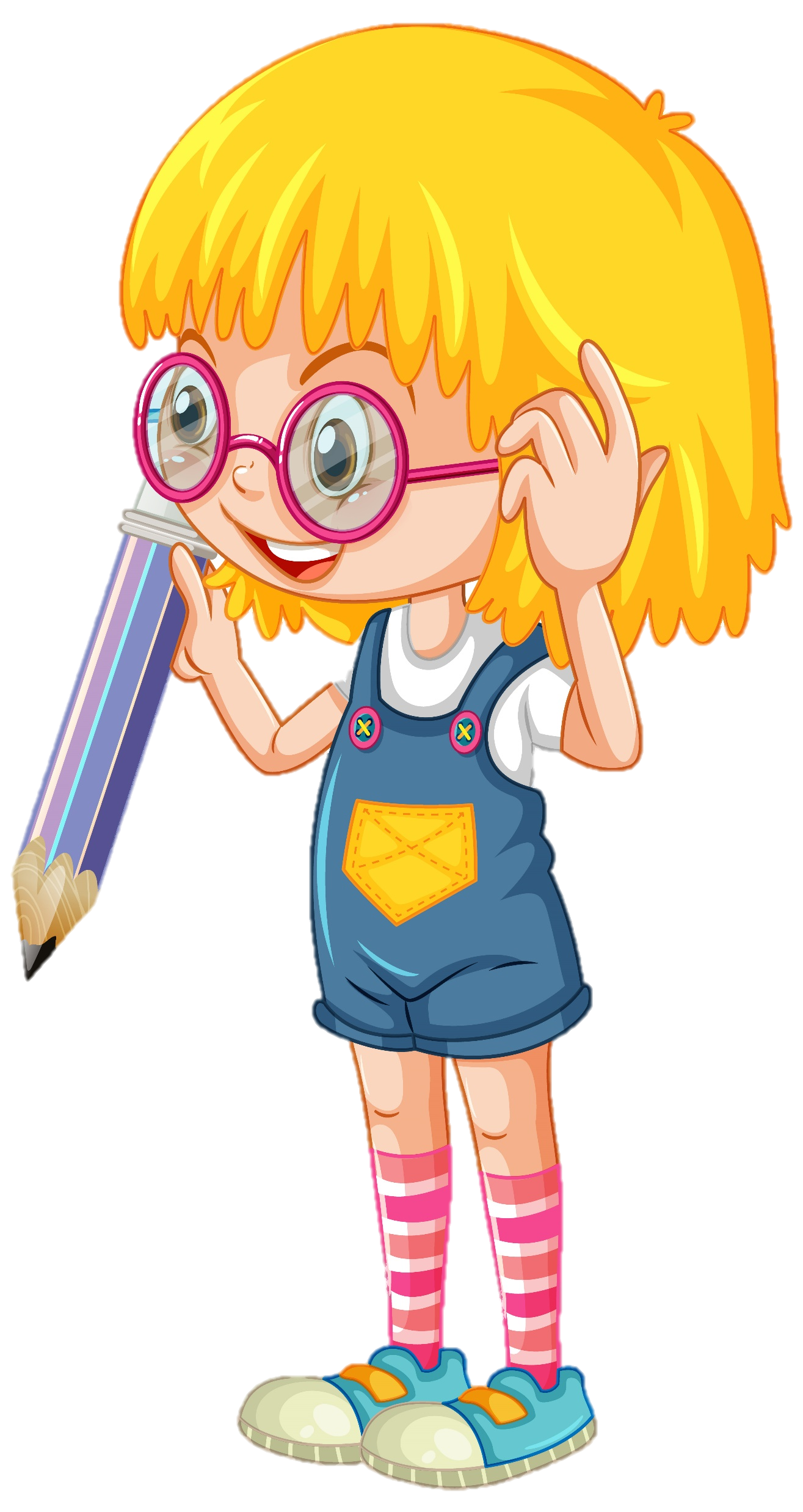 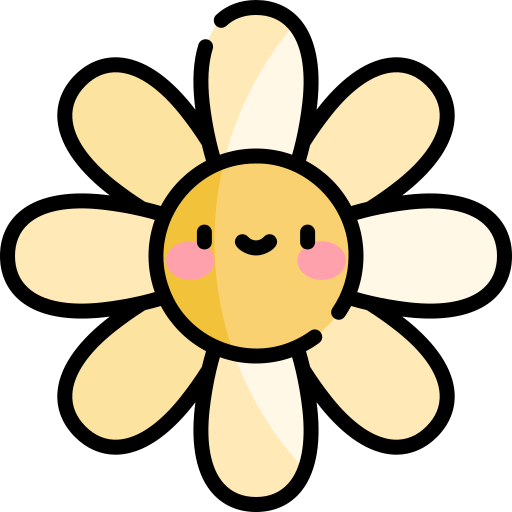 Nhận xét về cách quan sát trong bài văn miêu tả cây cối
Nhận xét về cách quan sát trong bài văn miêu tả cây cối
1. Đọc bài văn sau và trả lời câu hỏi:
Sầu riêng
Sầu riêng
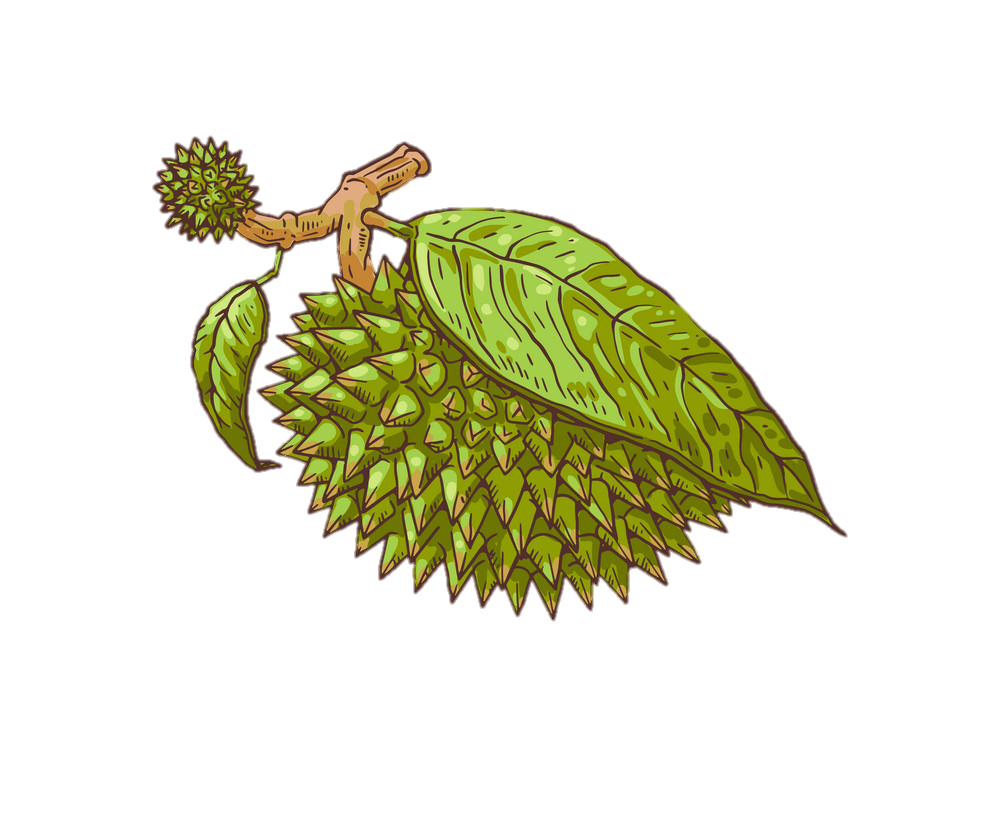 Sầu riêng là loại trái quý của miền Nam. Hương vị nó hết sức đặc biệt, mùi thơm đậm, bay rất xa, lâu tan trong không khí. Còn hàng chục mét mới tới nơi để sầu riêng, hương đã ngào ngạt xông vào cánh mũi. Sầu riêng thơm mùi của mít chín quyện với hương bưởi, béo cái béo của trứng gà, ngọt cái vị của mật ong già hạn. Hương vị quyến rũ đến kì lạ.
Hoa sầu riêng trổ vào cuối năm. Gió đưa hương thơm ngát như hương cau, hương bưởi tỏa khắp khu vườn. Hoa đậu từng chùm, màu trắng ngà. Cánh hoa nhỏ như vảy cá, hao hoa giống cánh sen con, lác đác vài nhụy li ti giữa những cánh hoa. Mỗi cuống hoa ra một trái. Mùa trái rộ vào tháng Tư, tháng Năm ta.
1. Đọc bài văn sau và trả lời câu hỏi:
Sầu riêng
Sầu riêng
Đứng ngắm cây sầu riêng, tôi cứ nghĩ mãi về cái dáng cây kì lạ này. Thân nó khẳng khiu, cao vút, cành ngang thẳng đuột, thiếu cái dáng cong, dáng nghiêng, chiều quằn, chiều lượn của cây xoài, cây nhãn. Lá nhỏ xanh vàng, hơi khép lại, tưởng như lá héo. Vậy mà khi trái chin, hương tỏa ngạt ngào, vị ngọt đến đam mê.
Theo Mai Văn Tạo
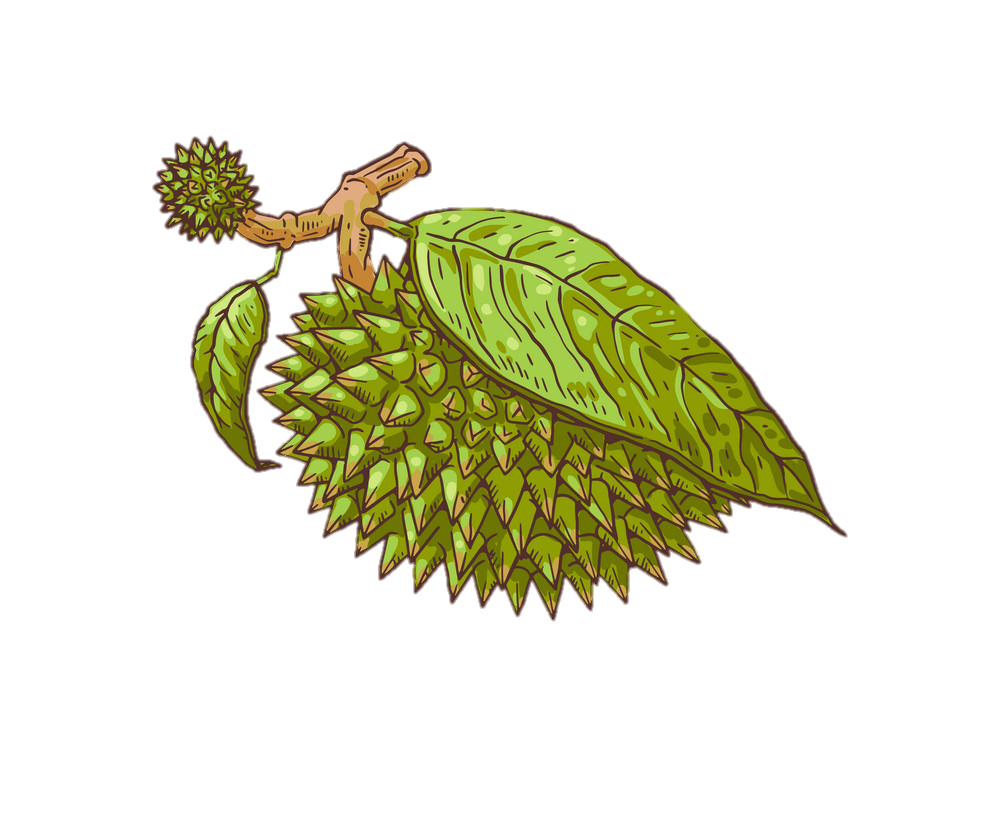 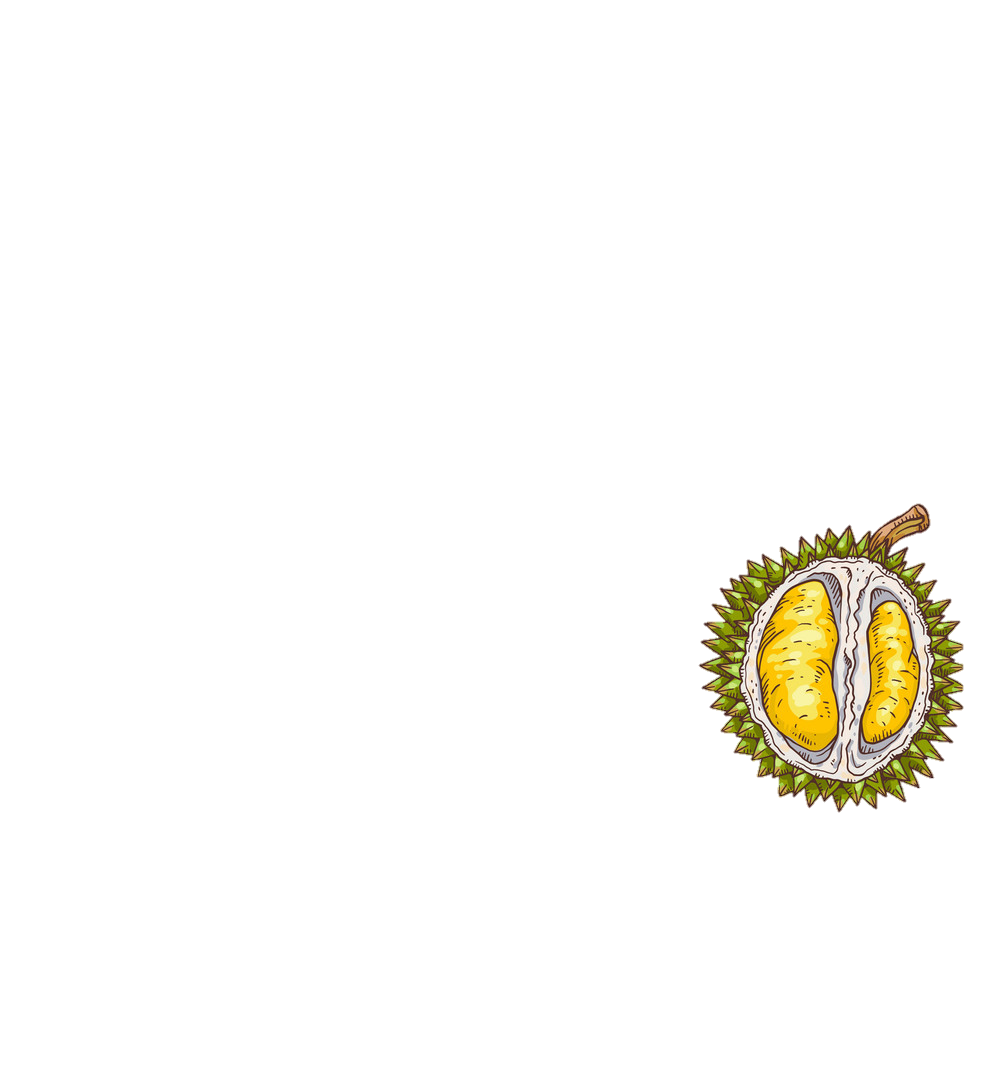 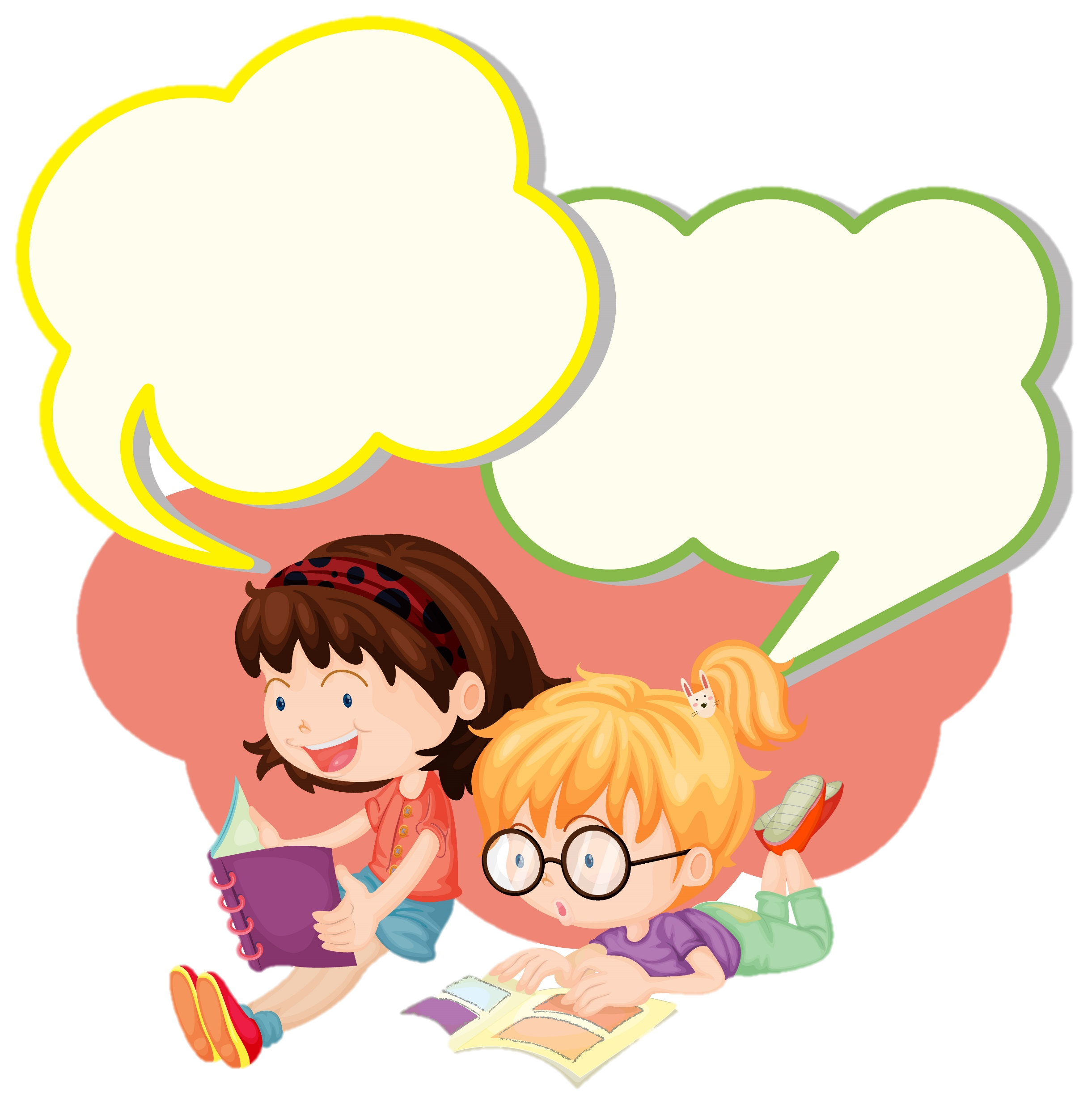 a. Tác giả sử dụng những giác quan nào để quan sát cây sầu riêng?
b. Với mỗi giác quan, tác giả cảm nhận được điều gì?
Thảo luận nhóm đôi
Thảo luận nhóm đôi
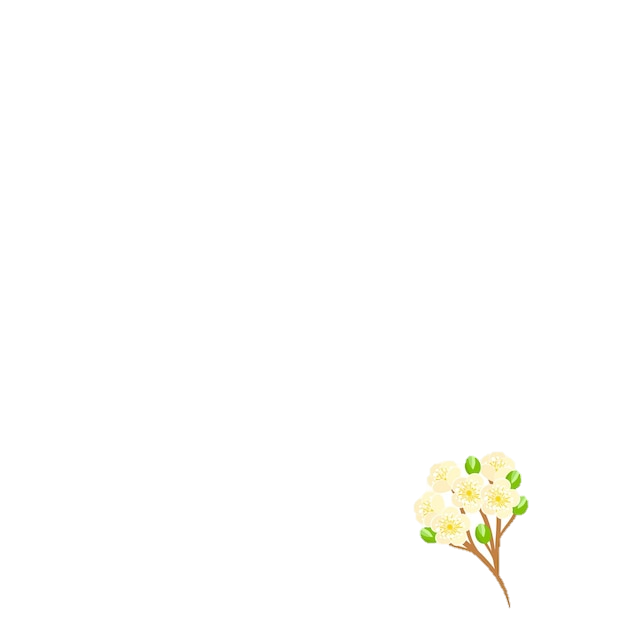 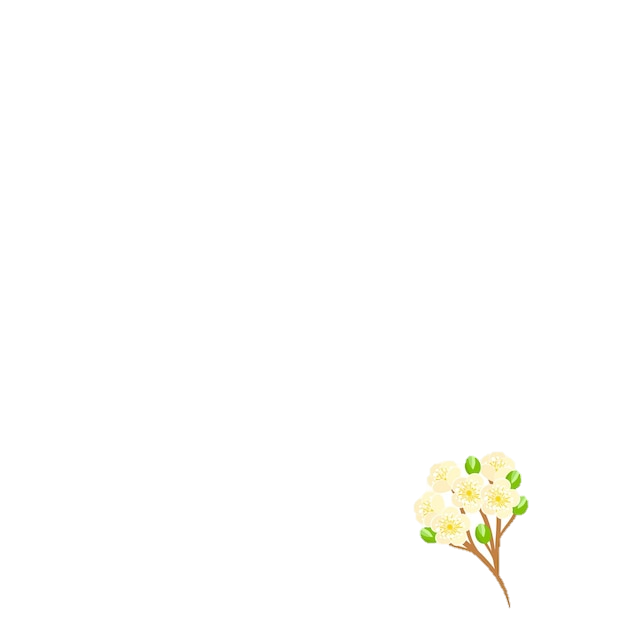 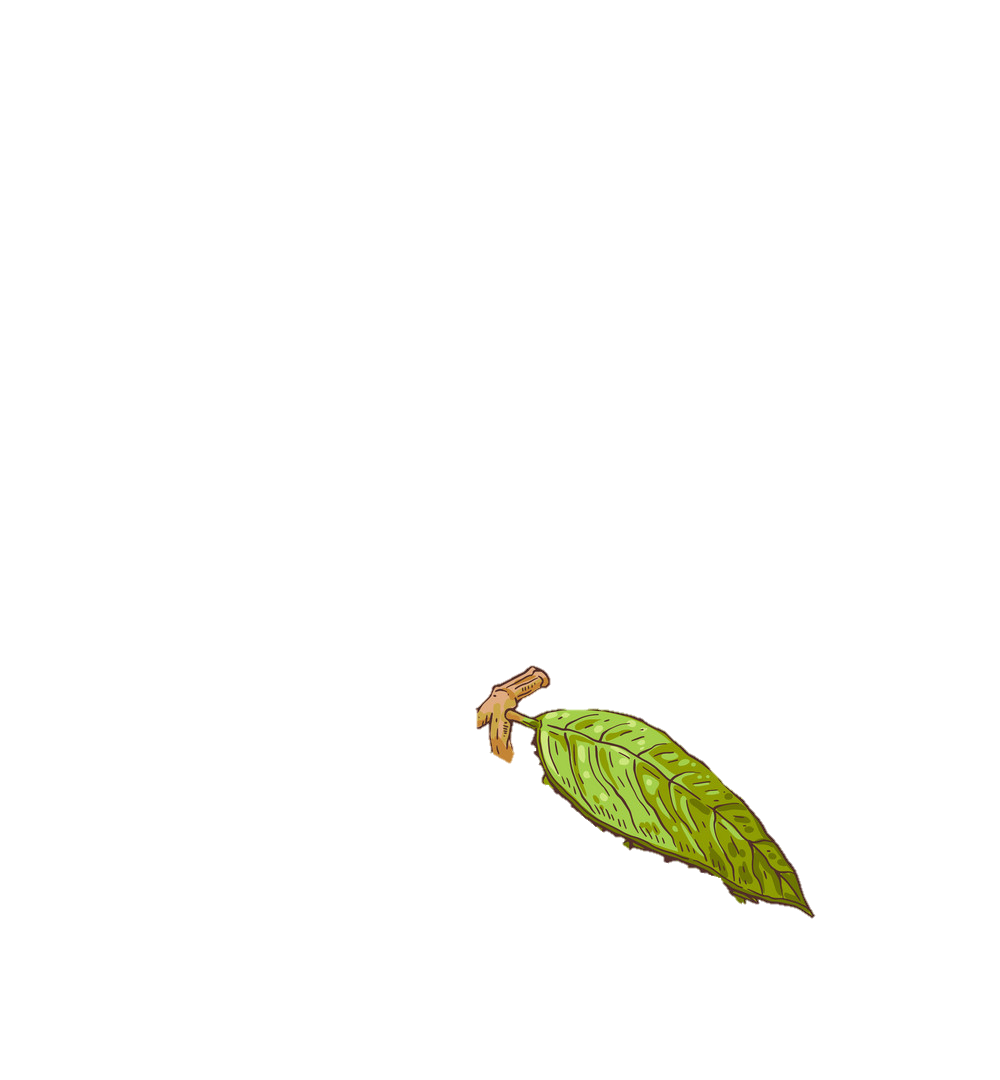 ?
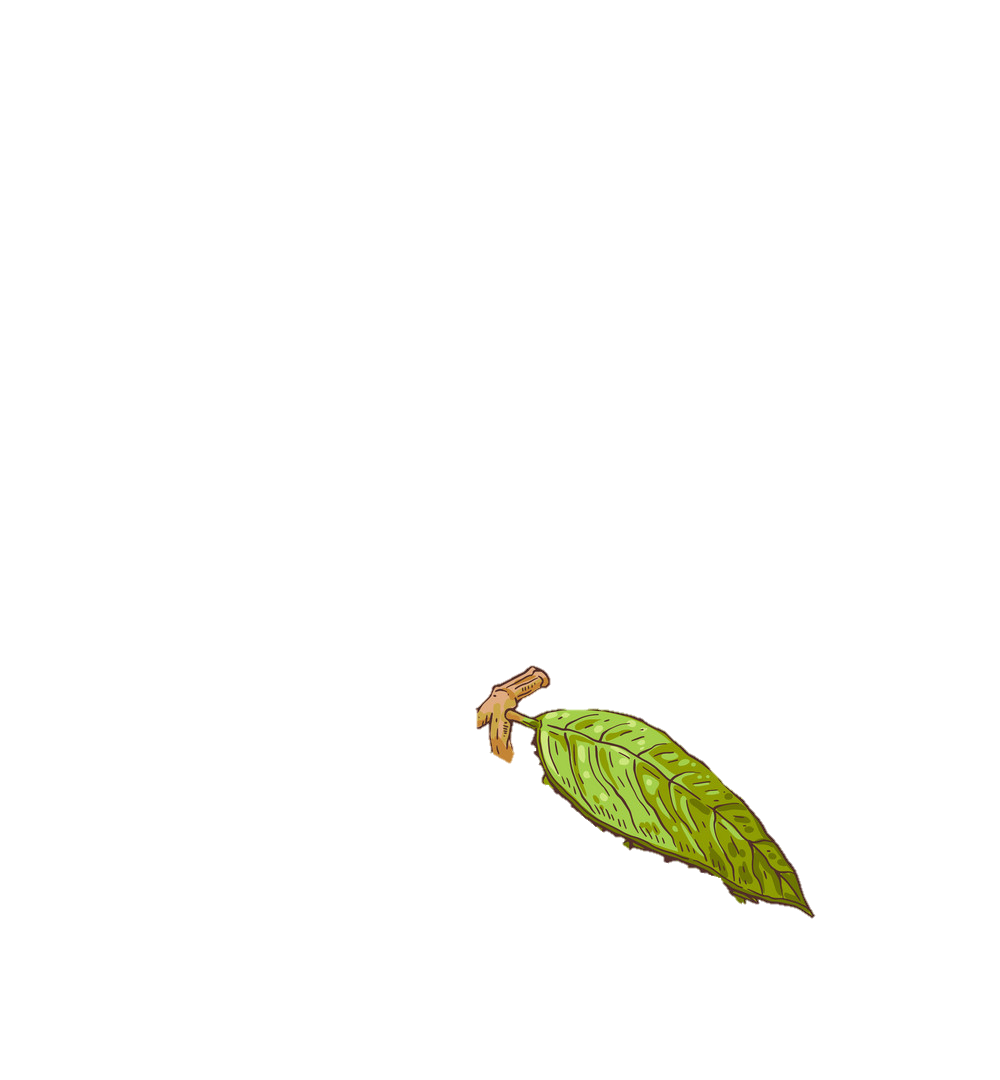 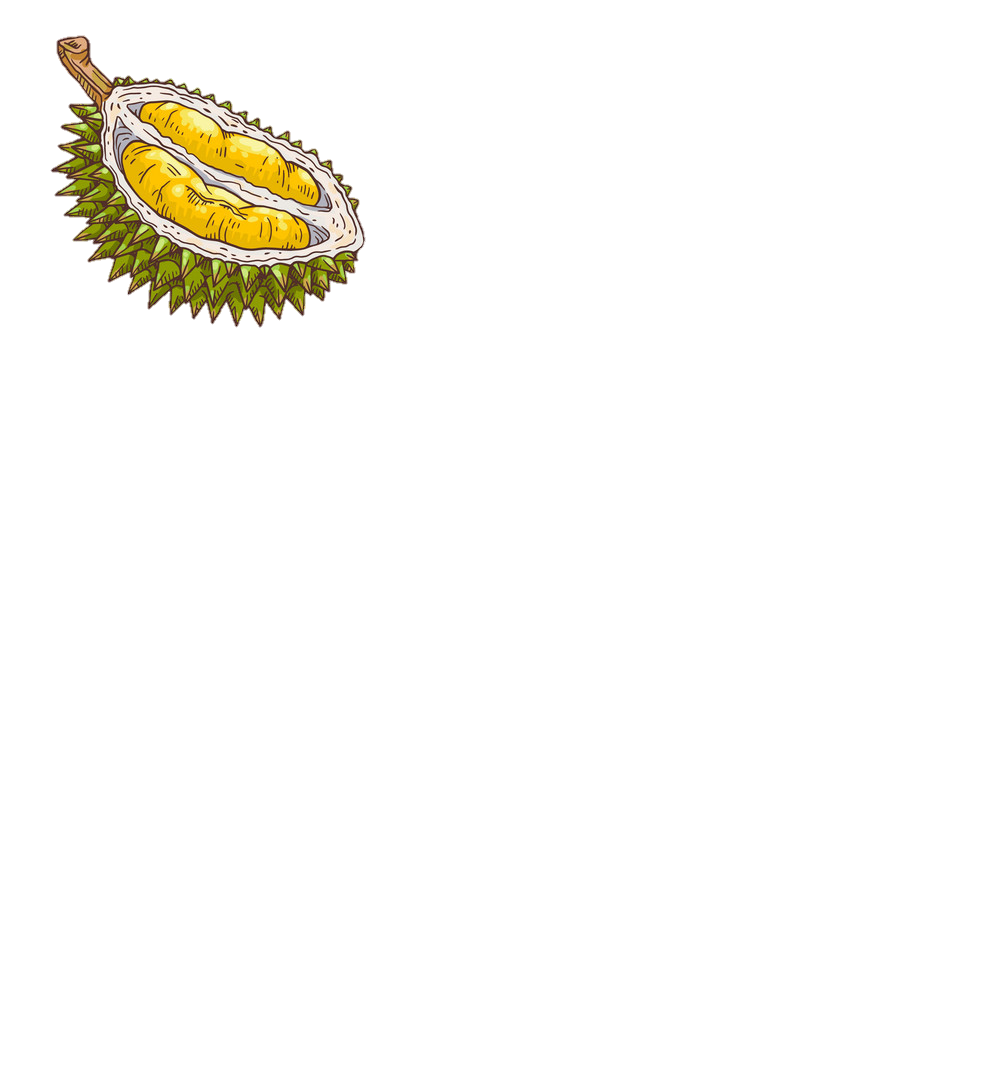 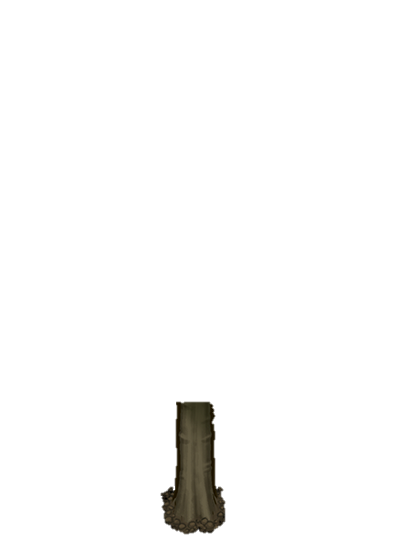 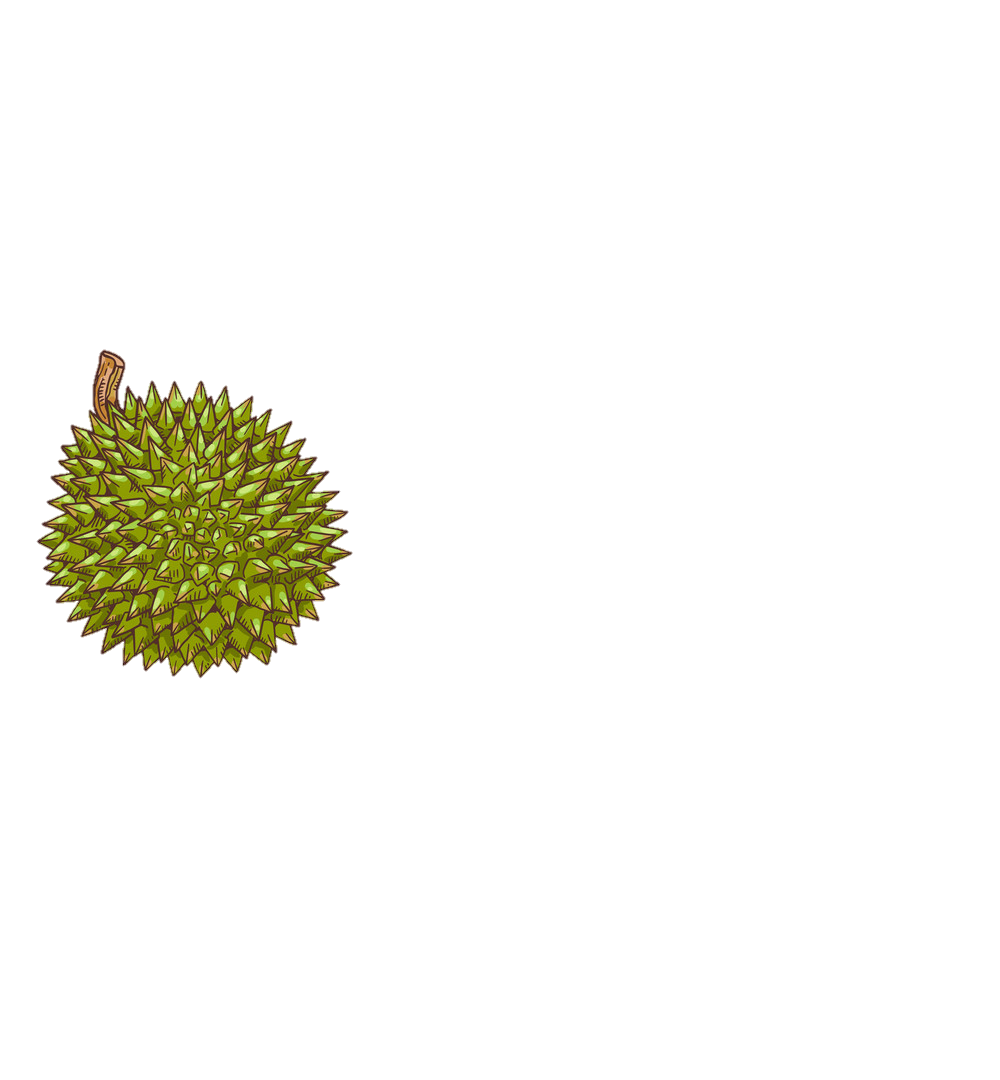 ?
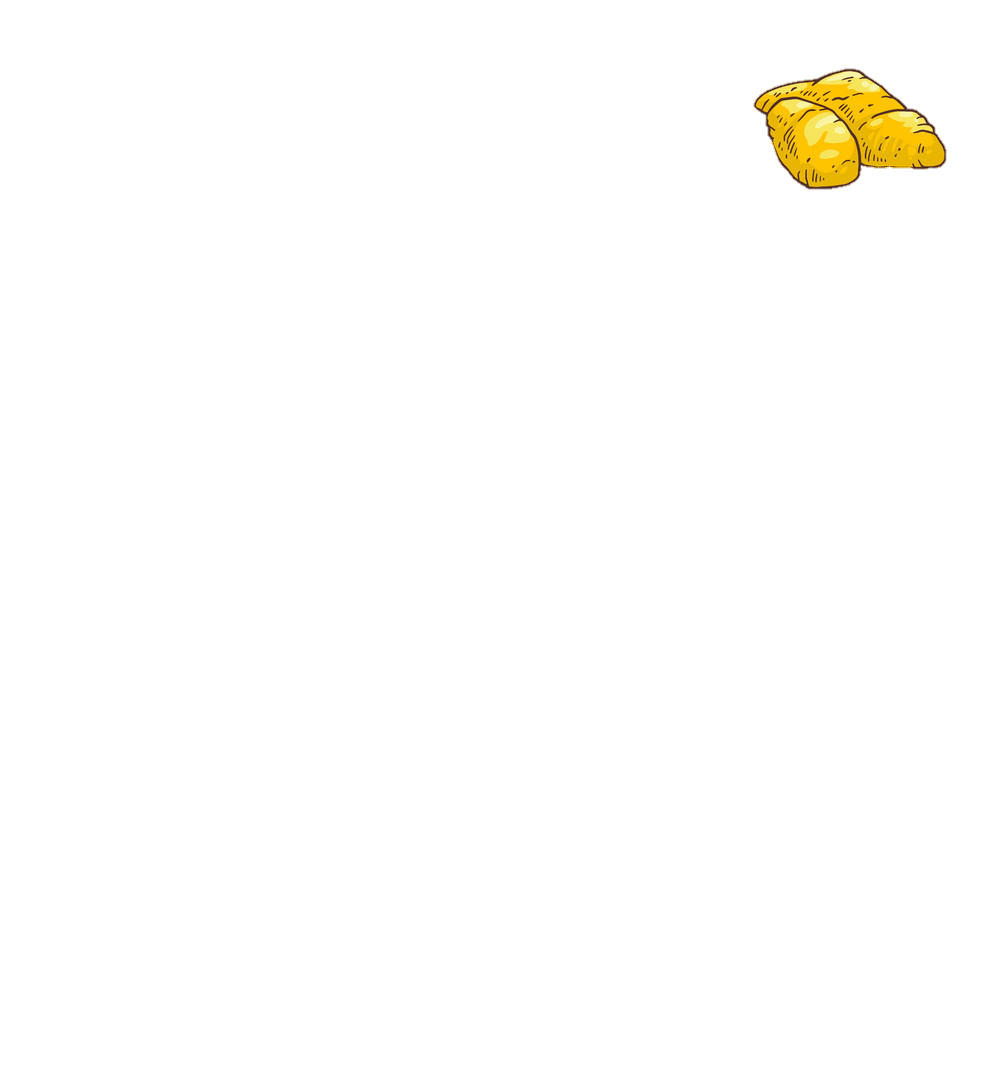 ?
?
?
Chia sẻ trước lớp
Chia sẻ trước lớp
Thực hành quan sát cây bóng mát và ghi chép điều đã quan sát được
Thực hành quan sát cây bóng mát và ghi chép điều đã quan sát được
2. Quan sát một cây bóng mát được trồng ở trường học nơi em ở và ghi chép lại những điều em quan sát được.
Gợi ý
Trao đổi với bạn:
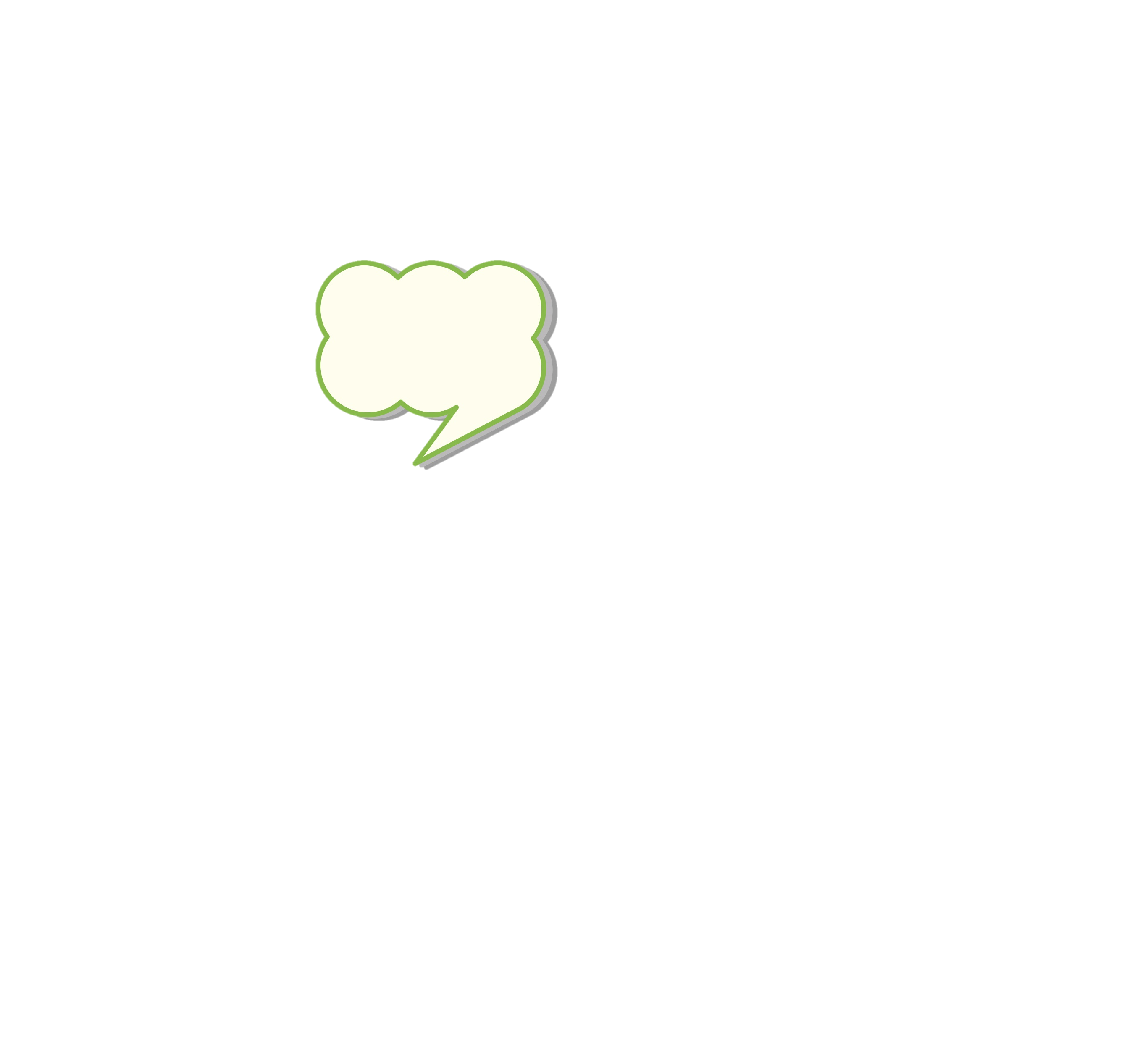 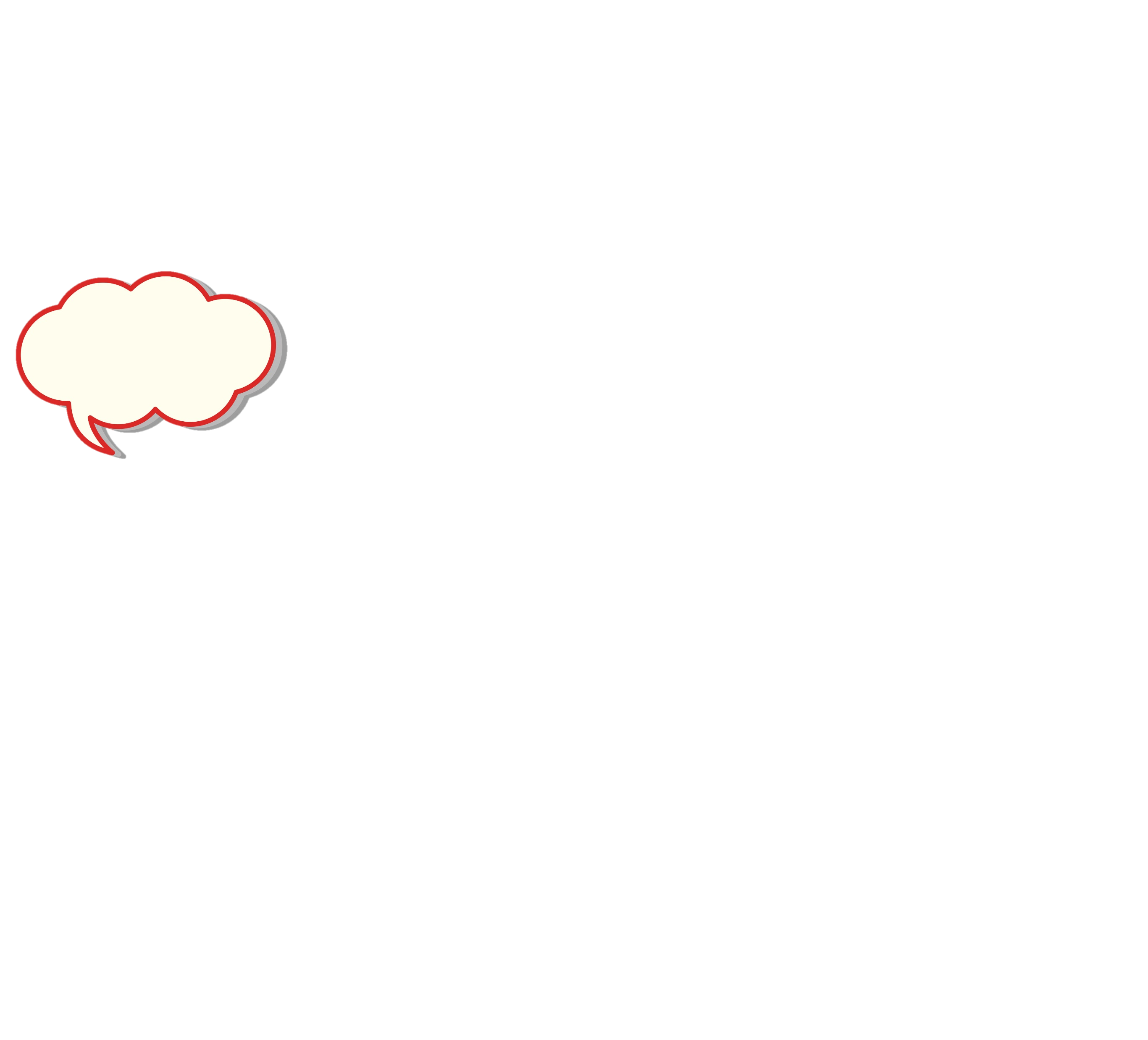 Em quan sát cây vào thời điểm nào? Vì sao?
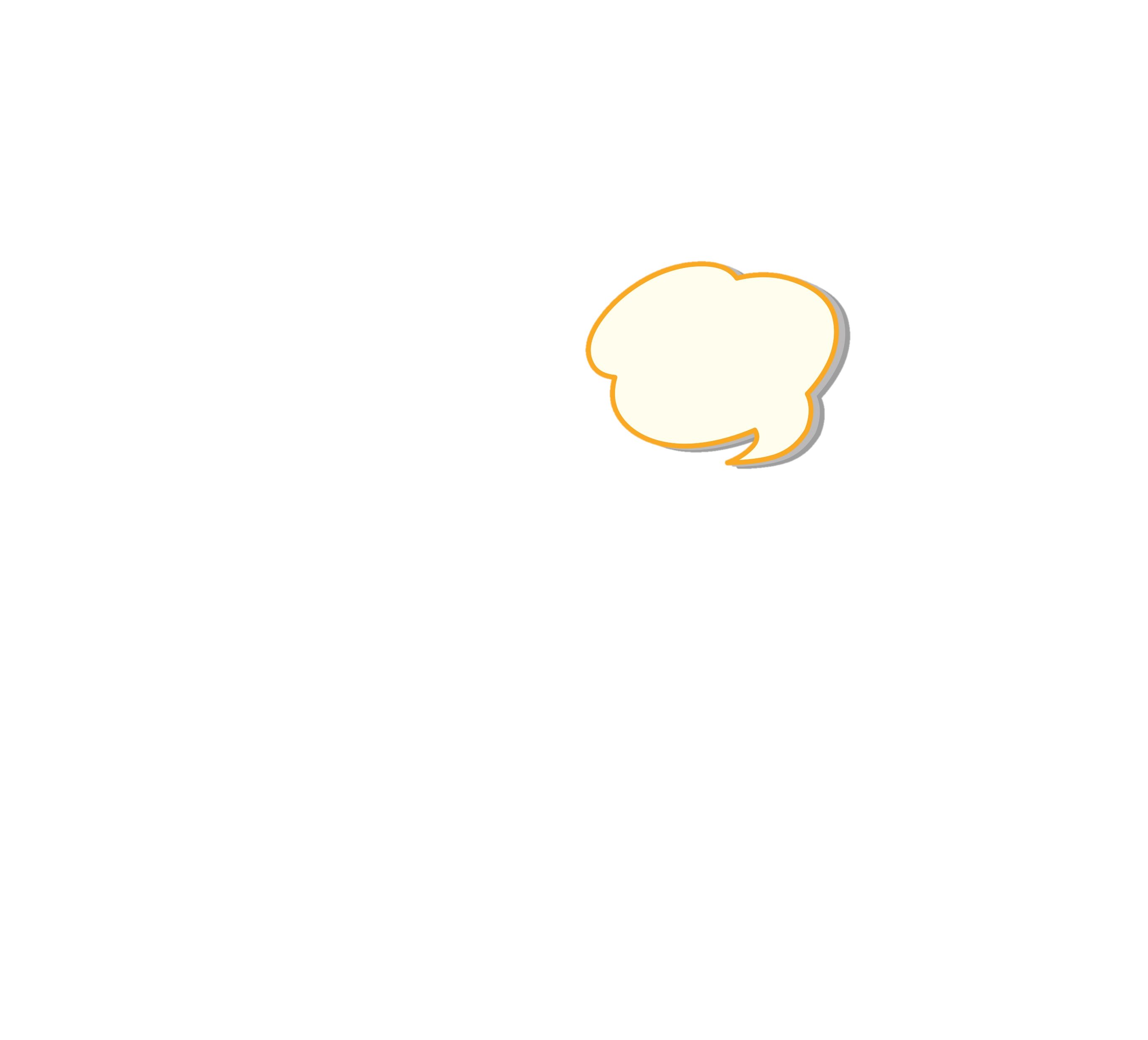 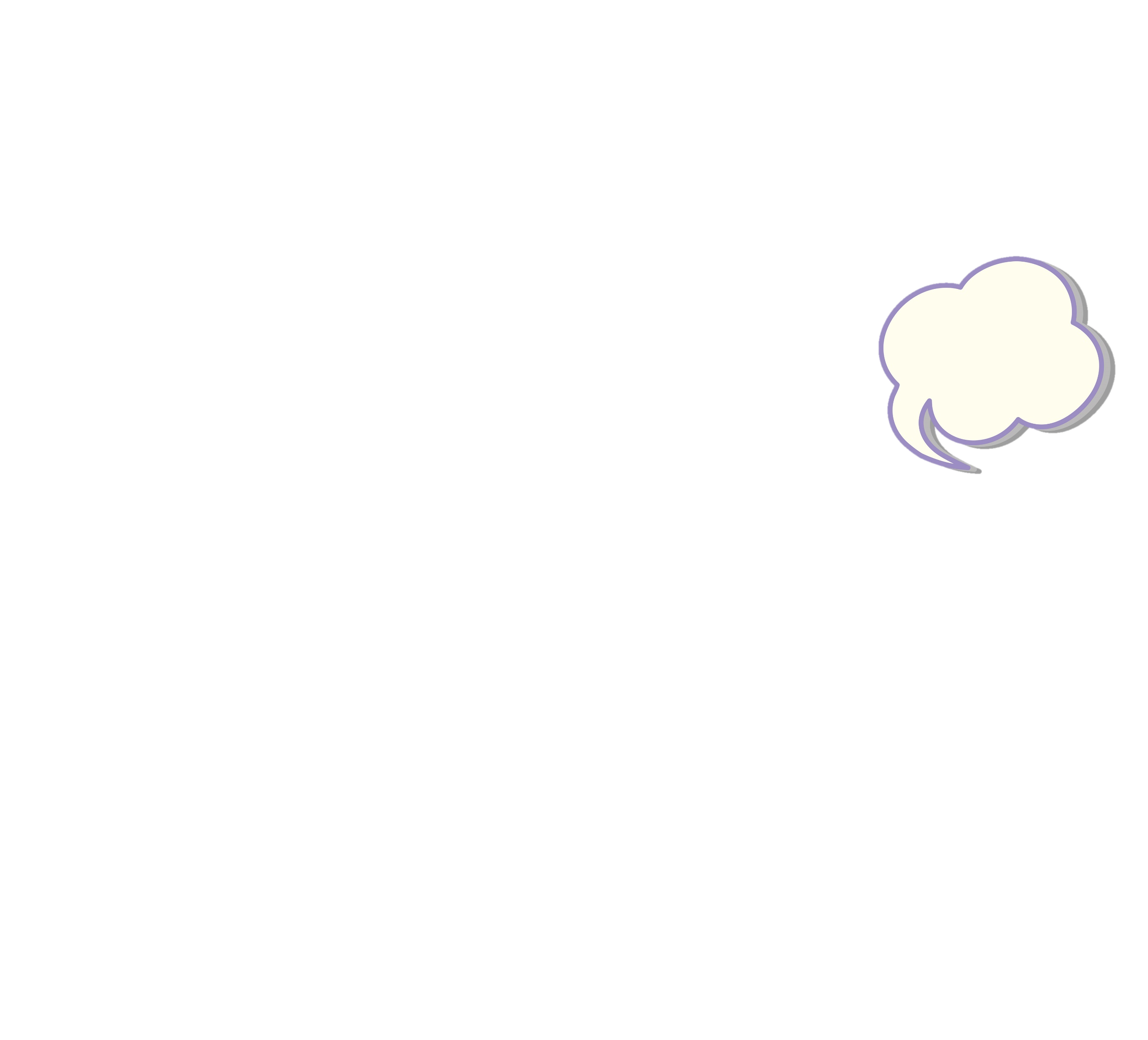 Em chọn quan sát cây gì? Cây được trồng ở đâu?
Em lựa chọn vị trí nào để quan sát cây?
Em có thể sử dụng những giác quan nào để quan sát?
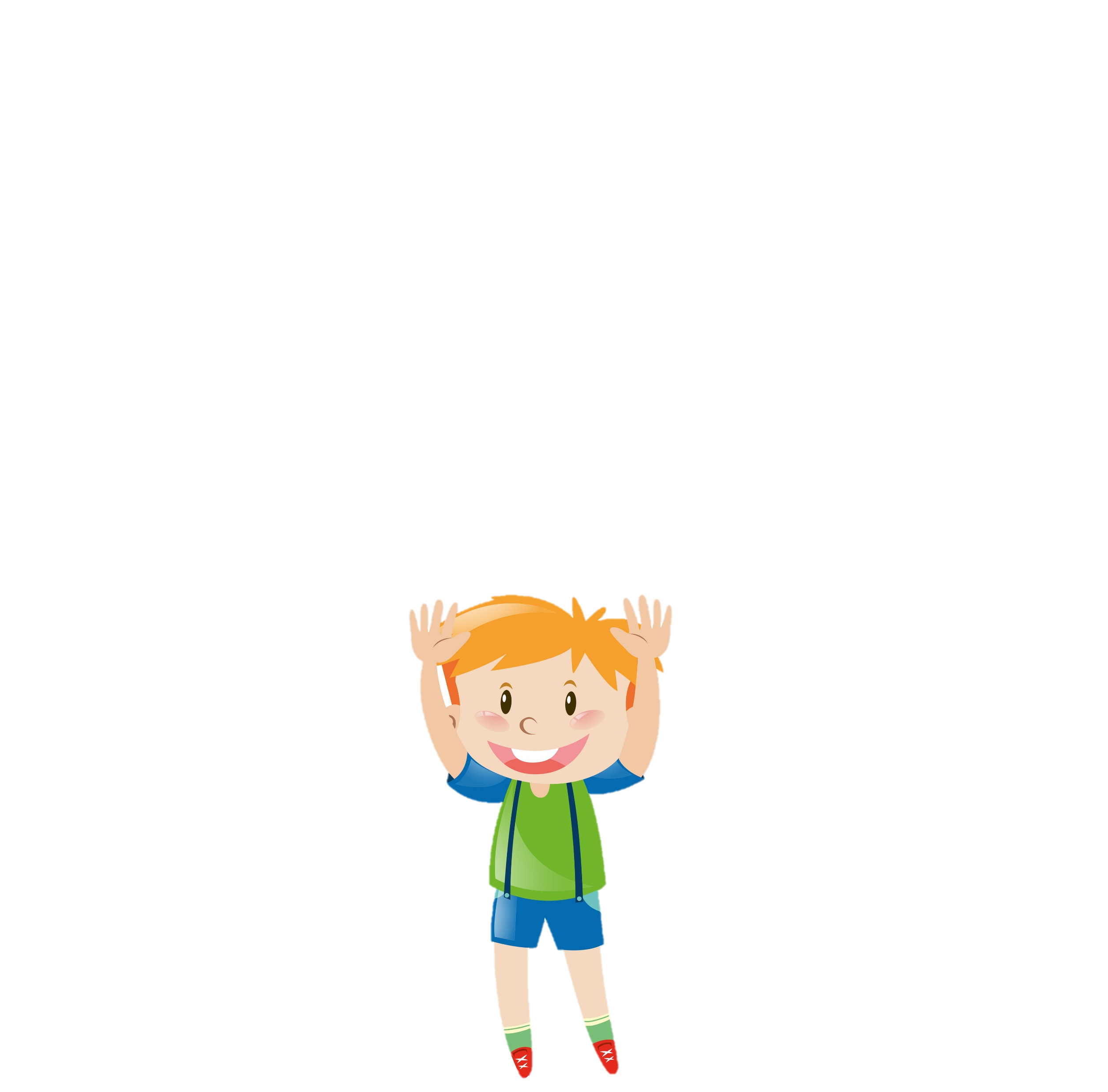 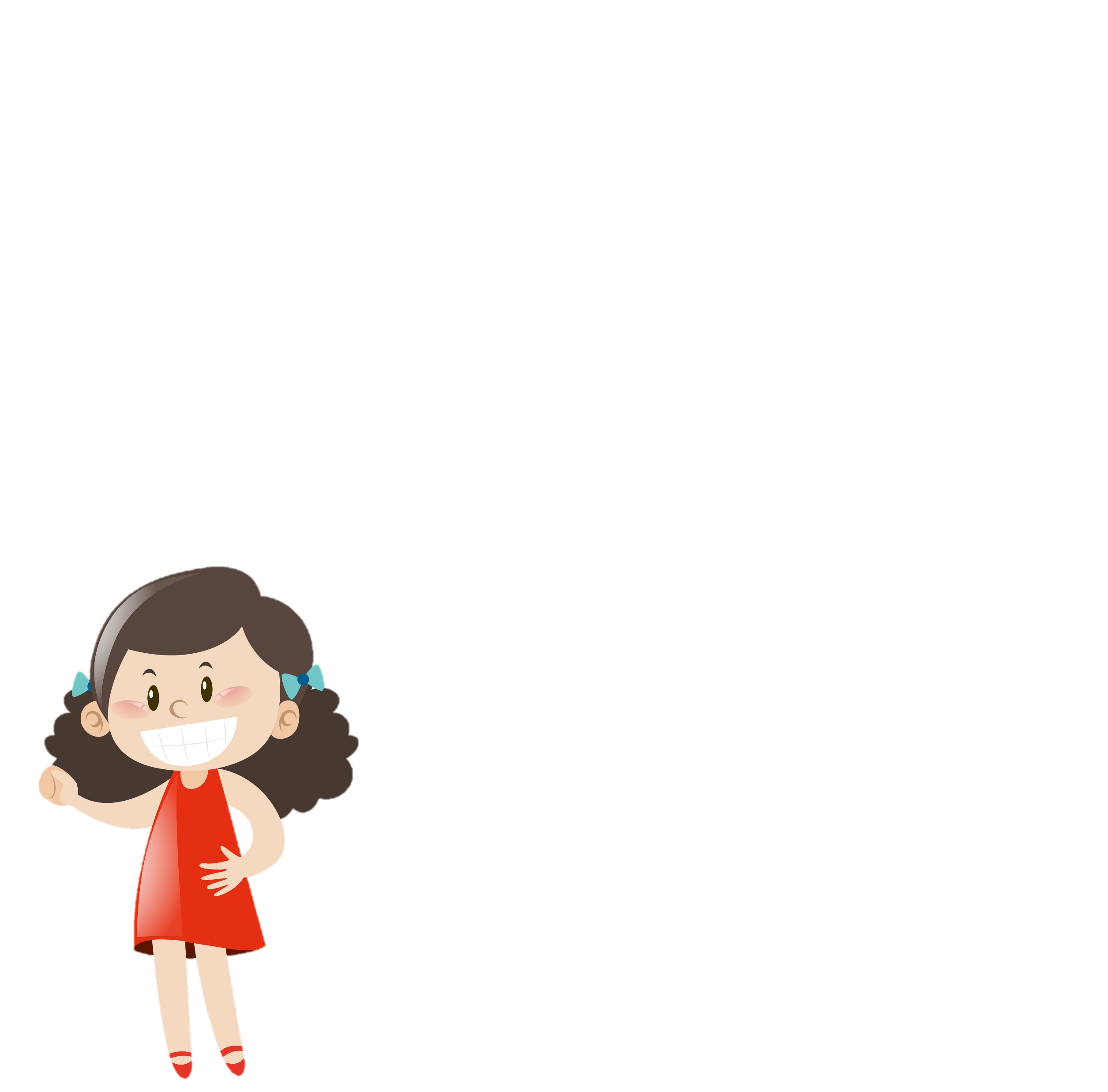 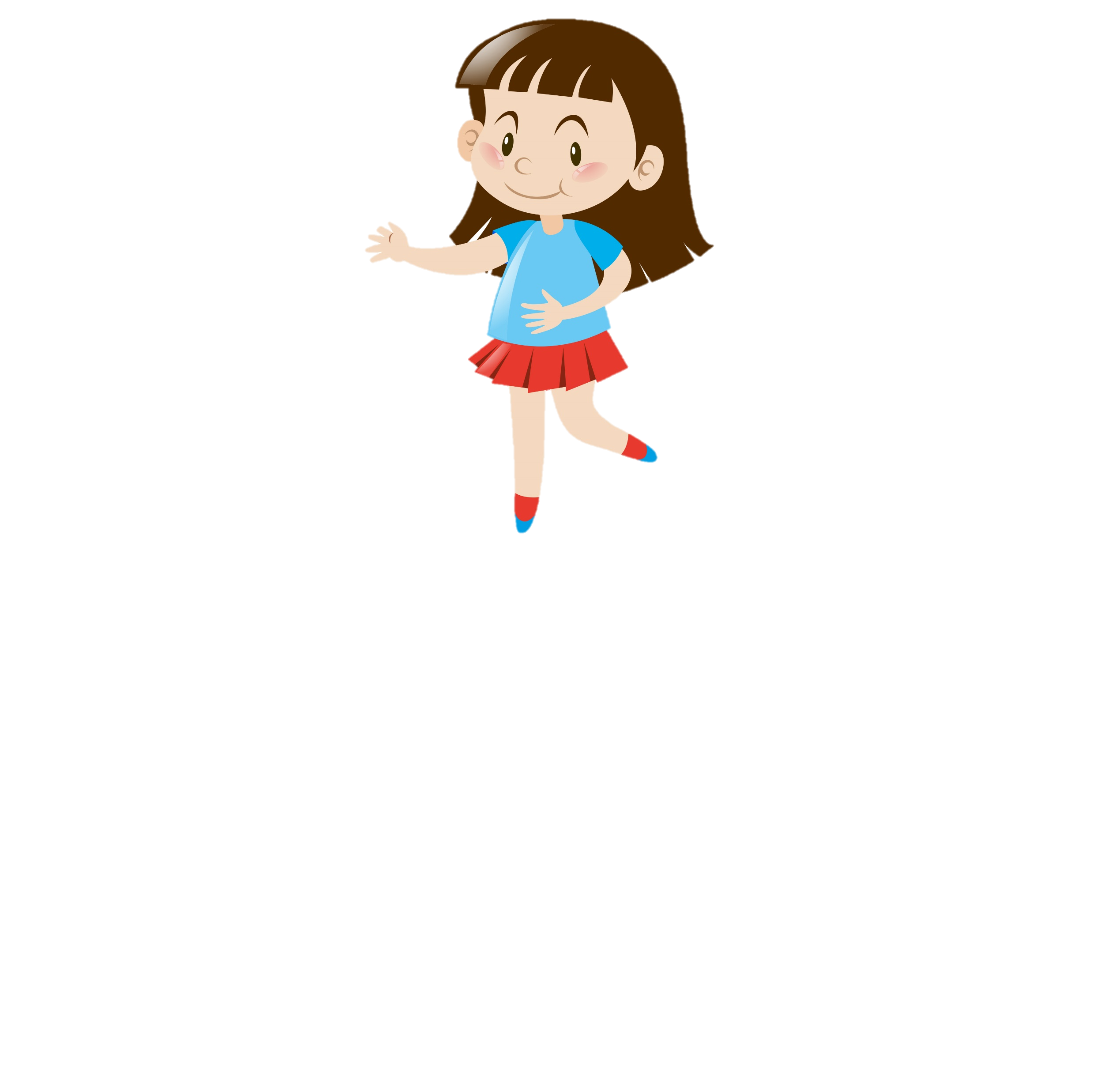 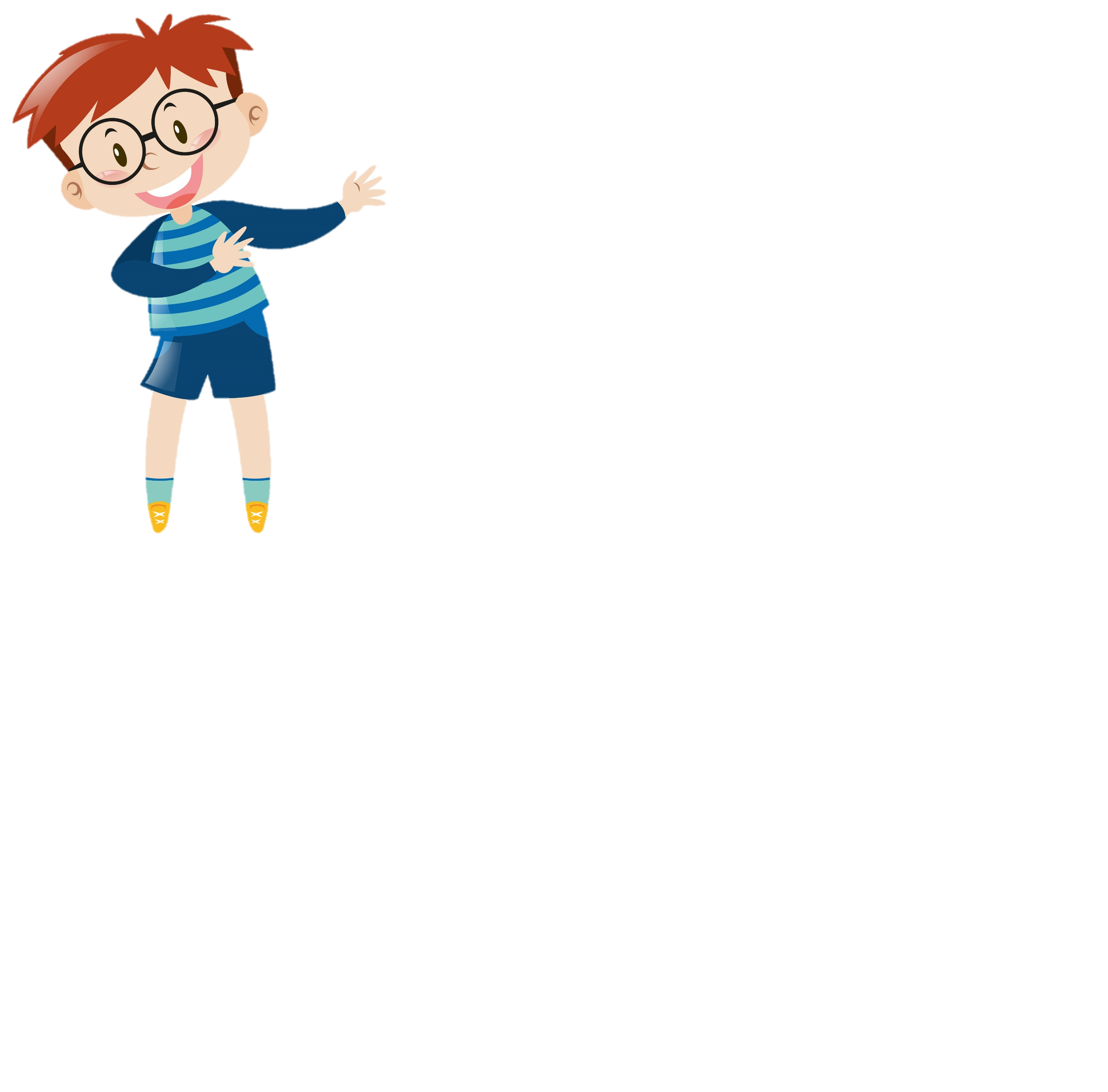 2. Quan sát một cây bóng mát được trồng ở trường học nơi em ở và ghi chép lại những điều em quan sát được.
Gợi ý
Chọn trình tự quan sát phù hợp:
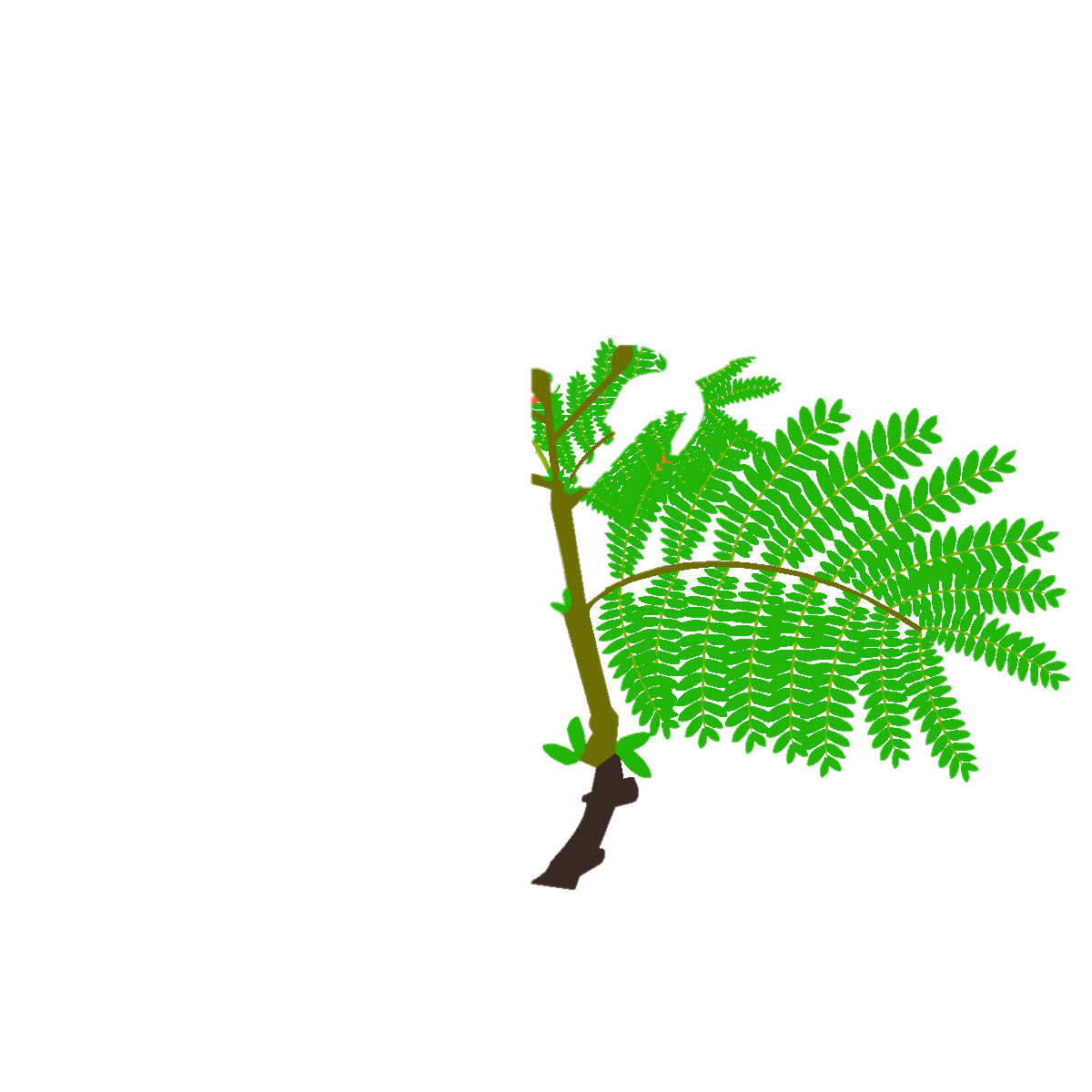 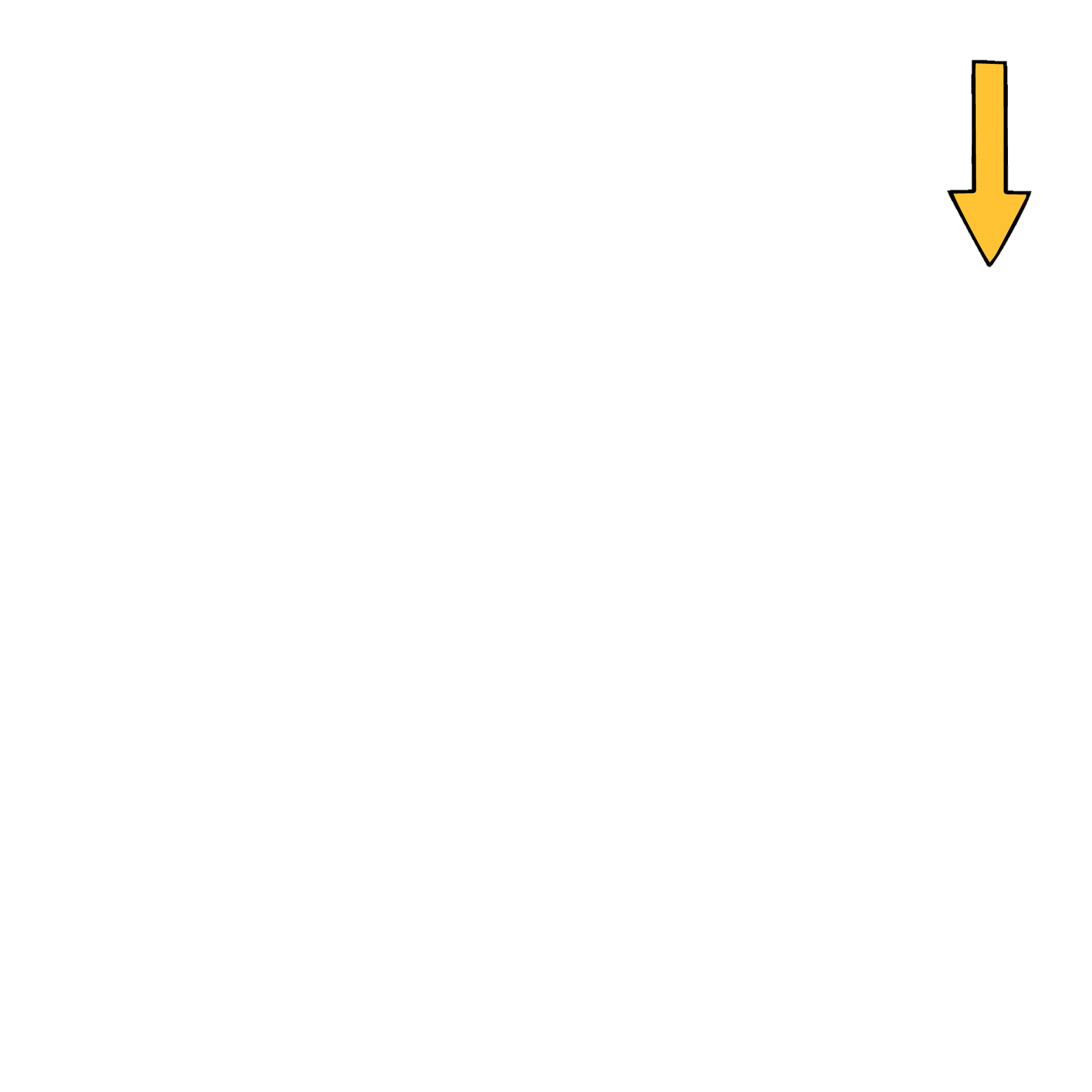 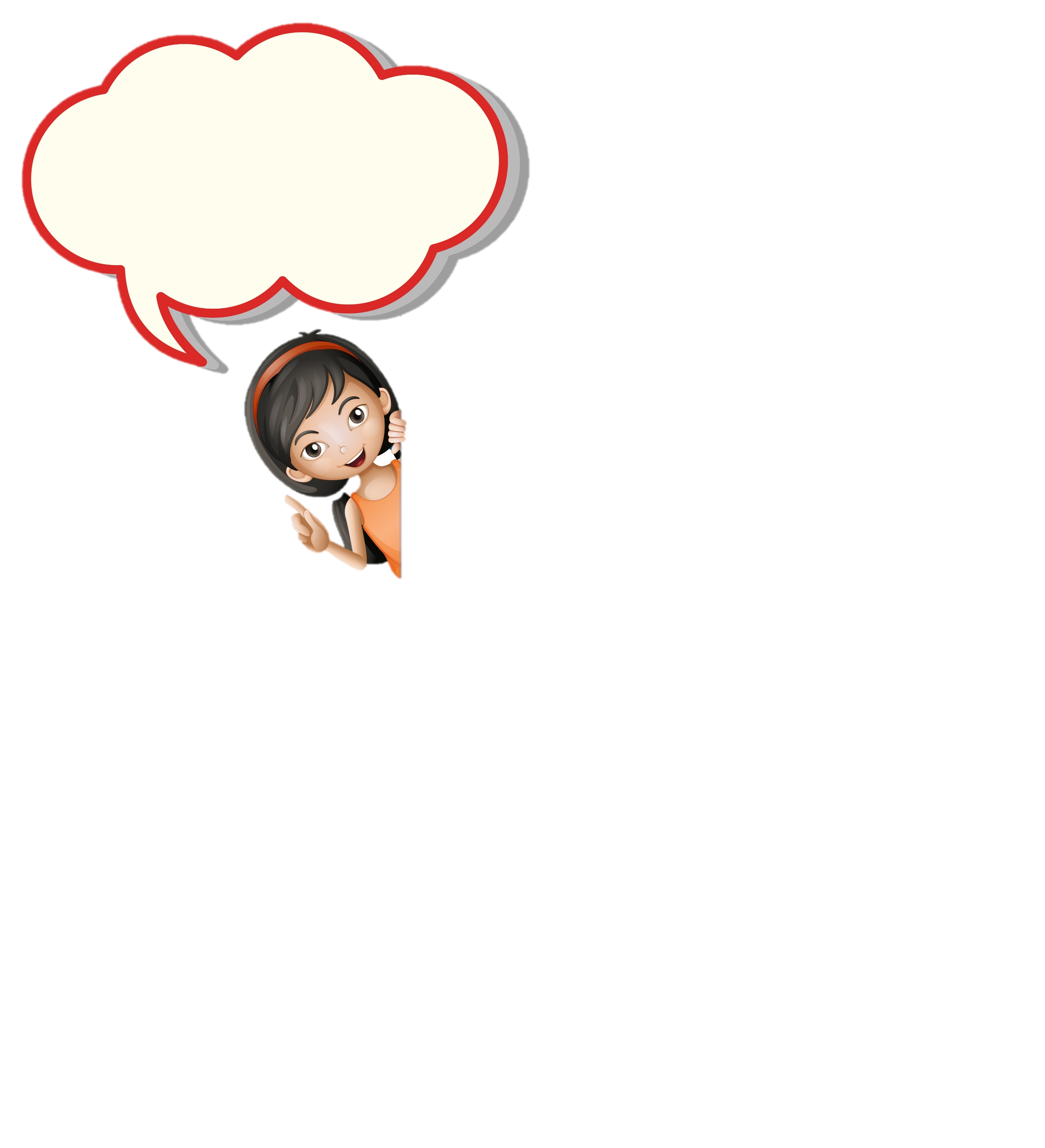 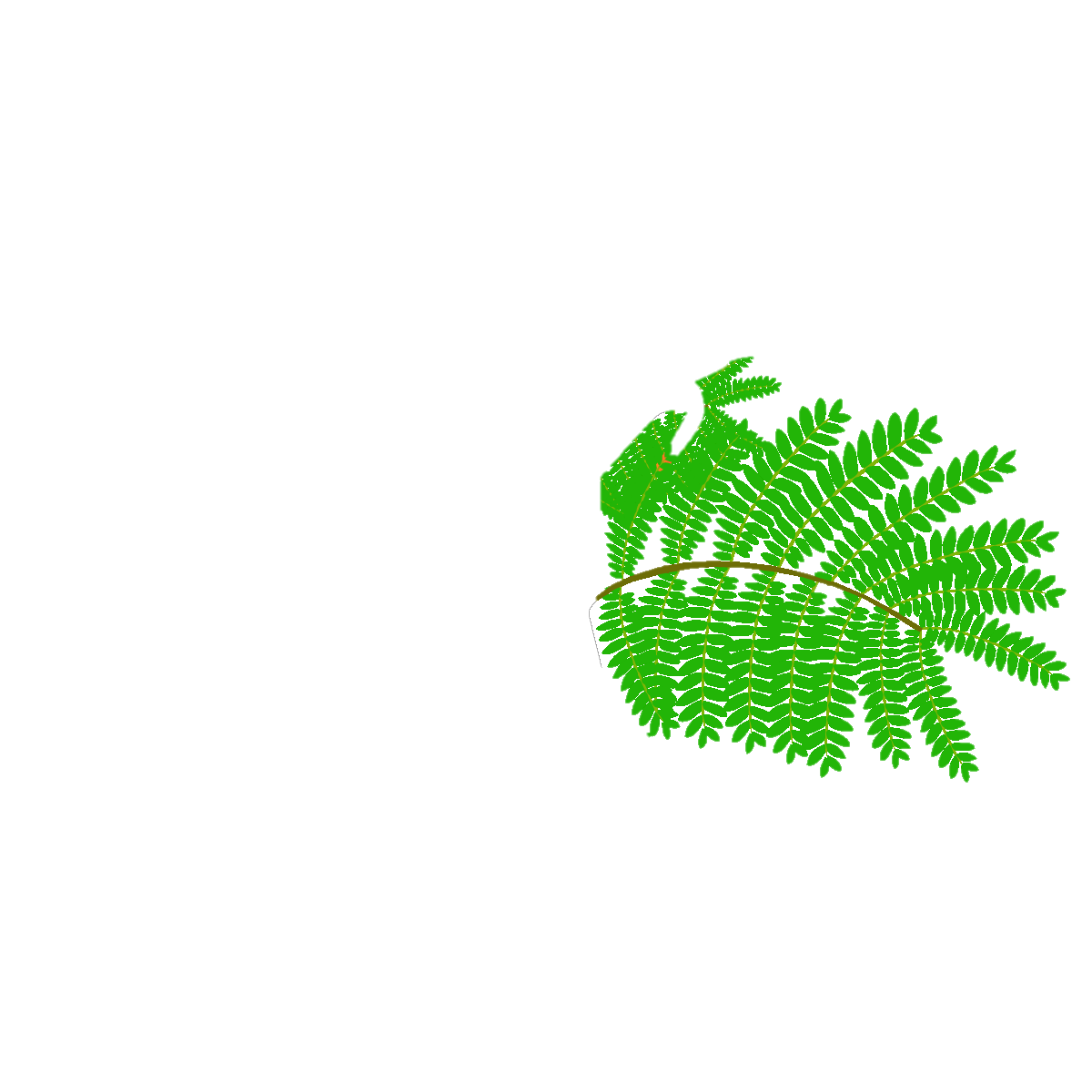 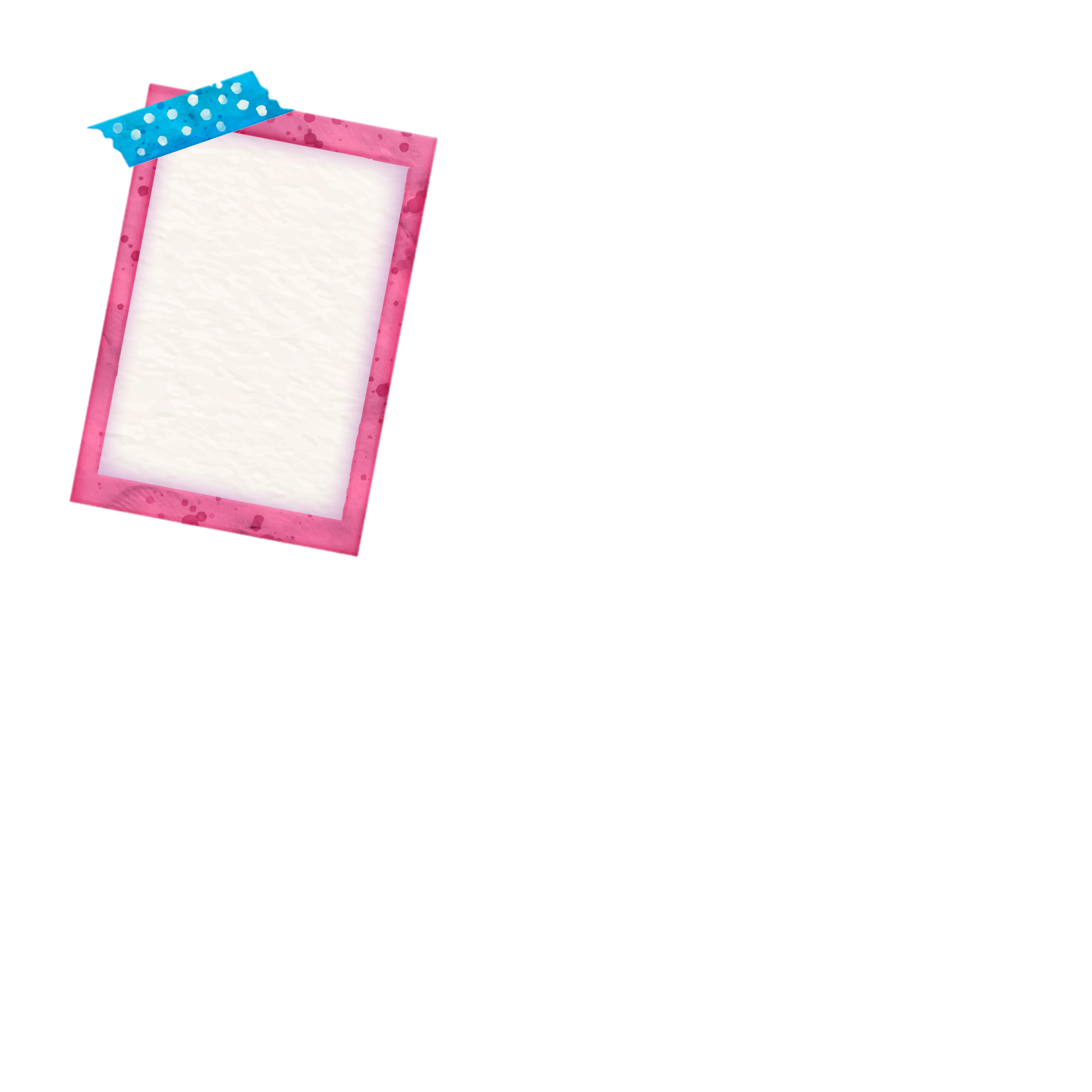 Cách 1
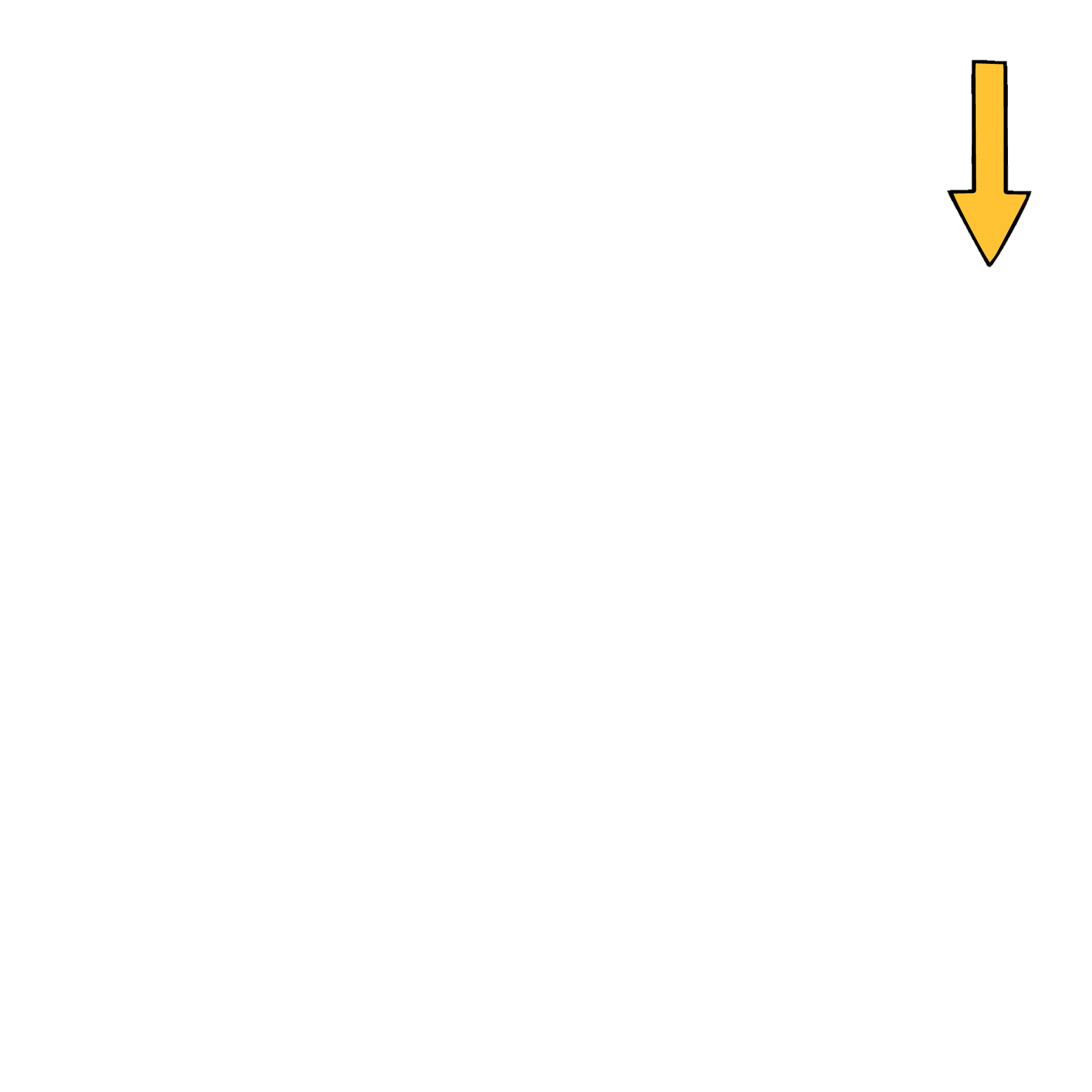 Cành, lá
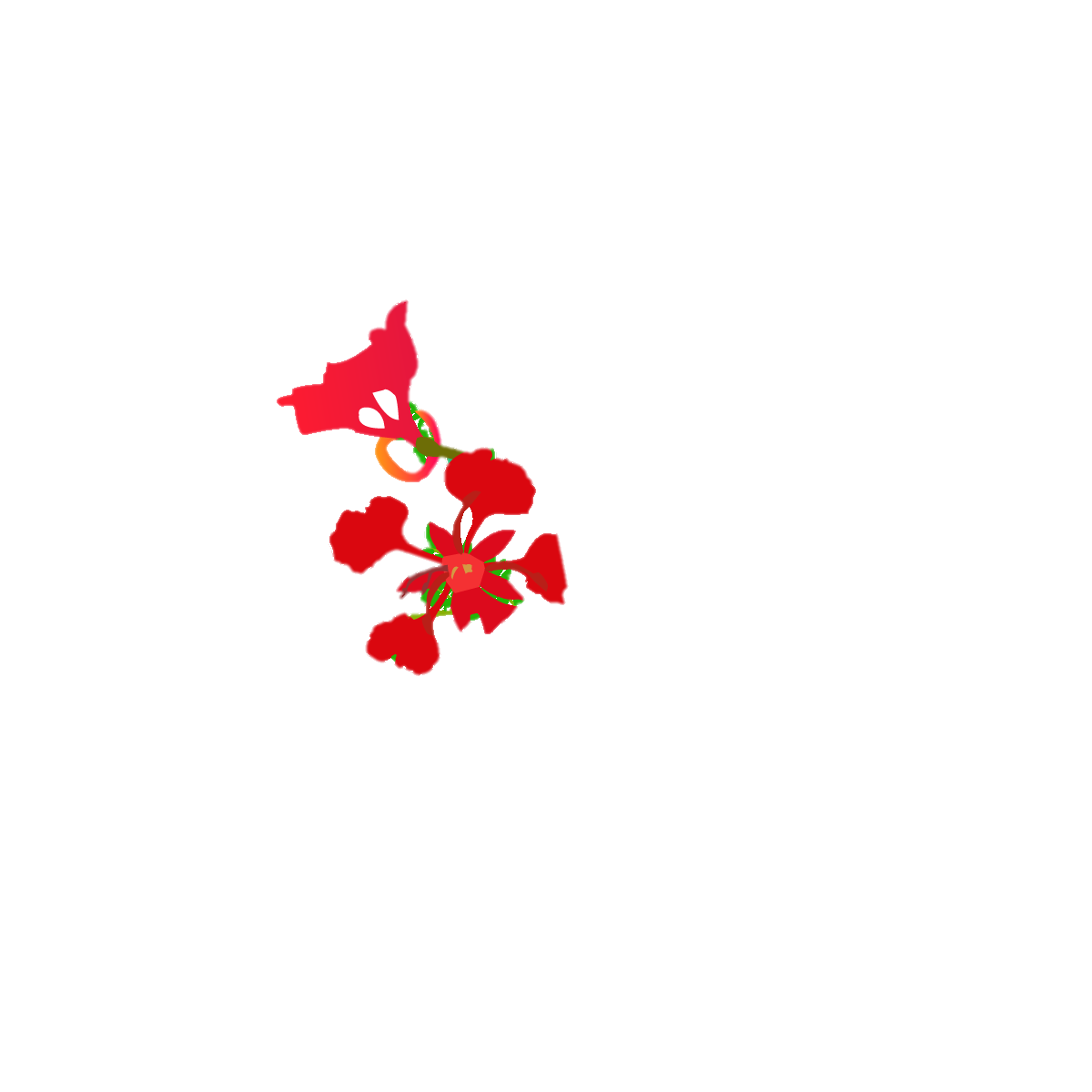 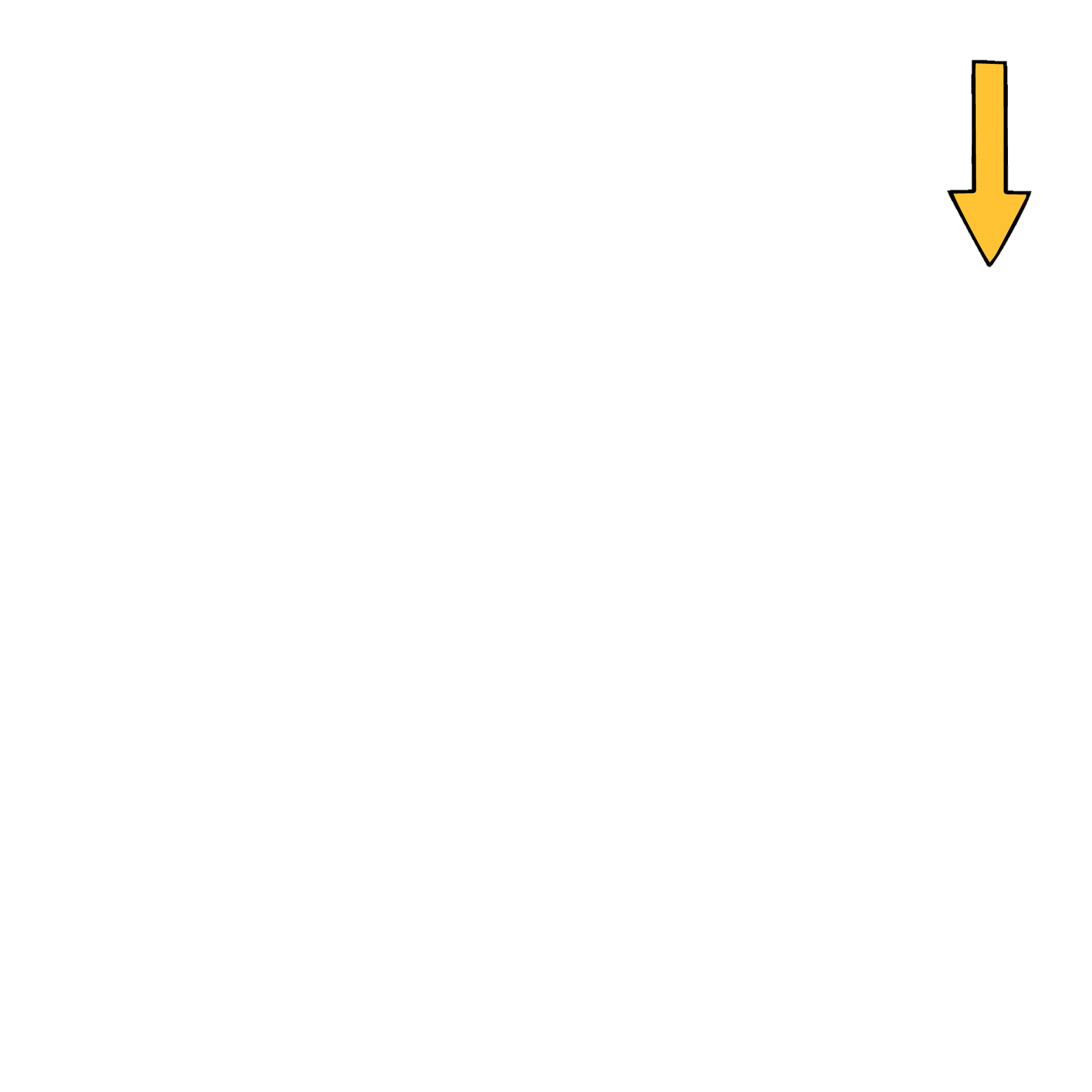 Những đặc điểm nổi bật
Hoa
?
2. Quan sát một cây bóng mát được trồng ở trường học nơi em ở và ghi chép lại những điều em quan sát được.
Gợi ý
Chọn trình tự quan sát phù hợp:
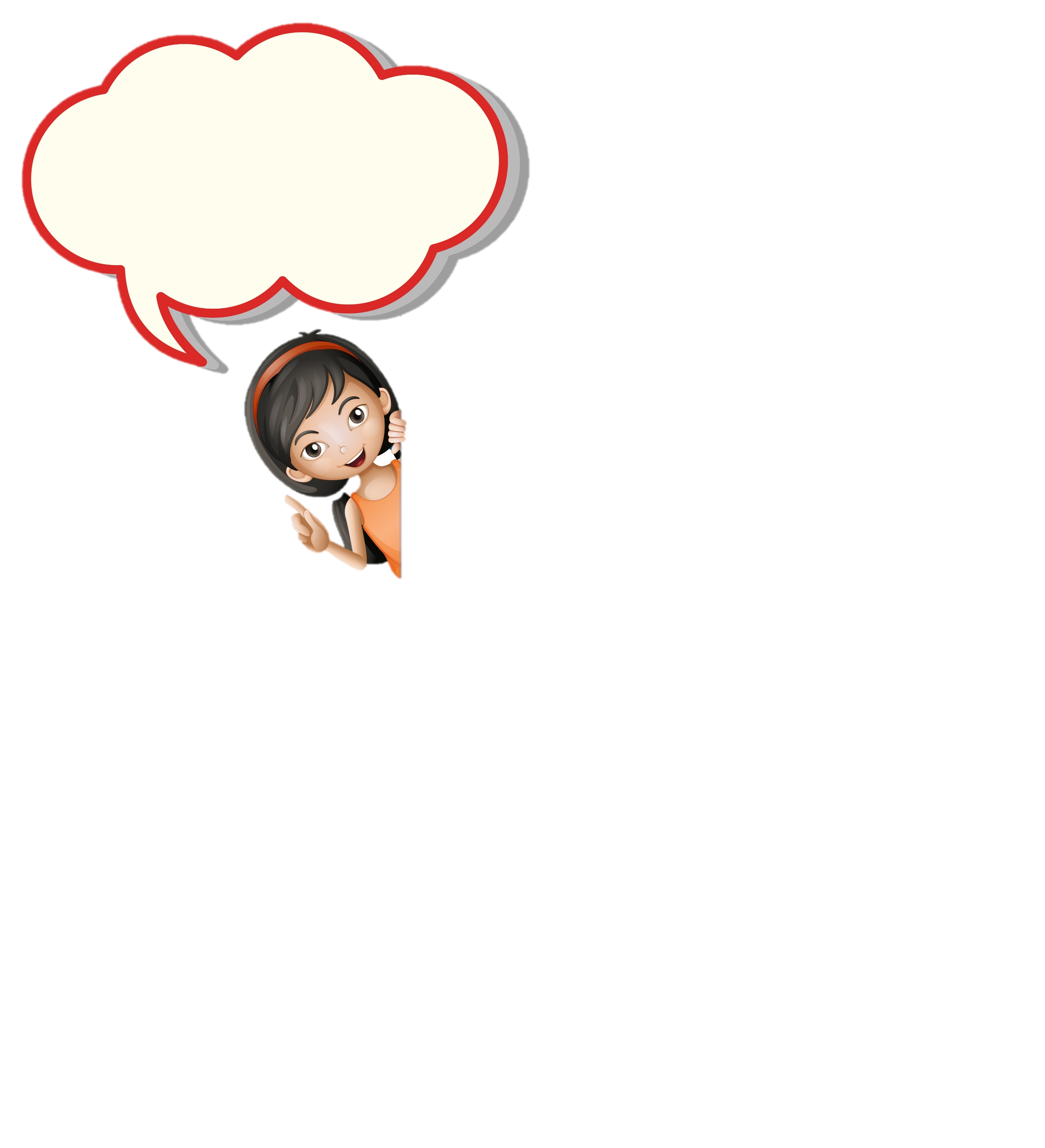 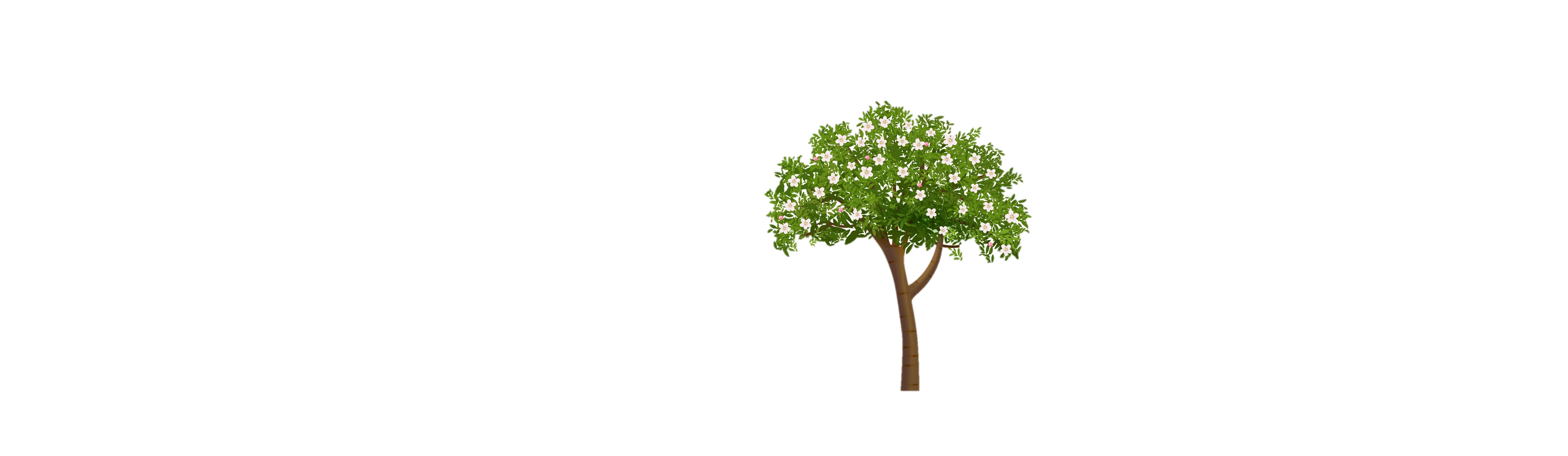 Cách 2
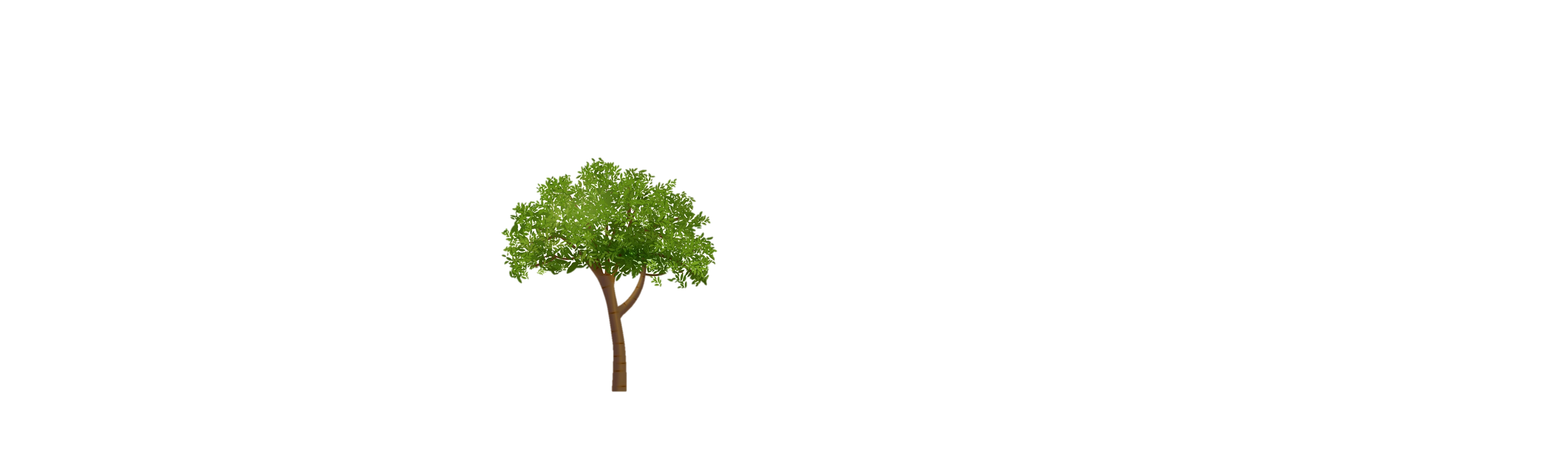 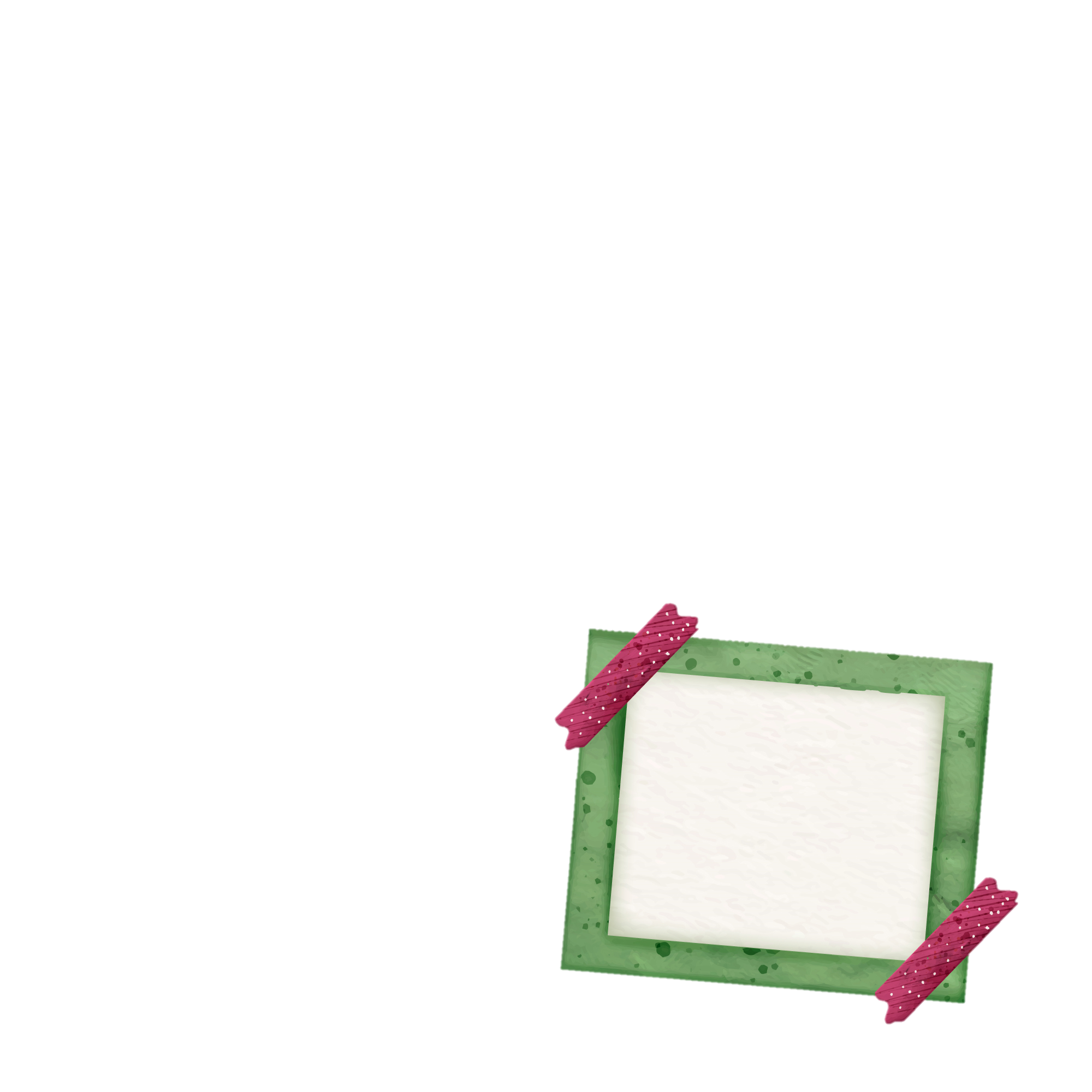 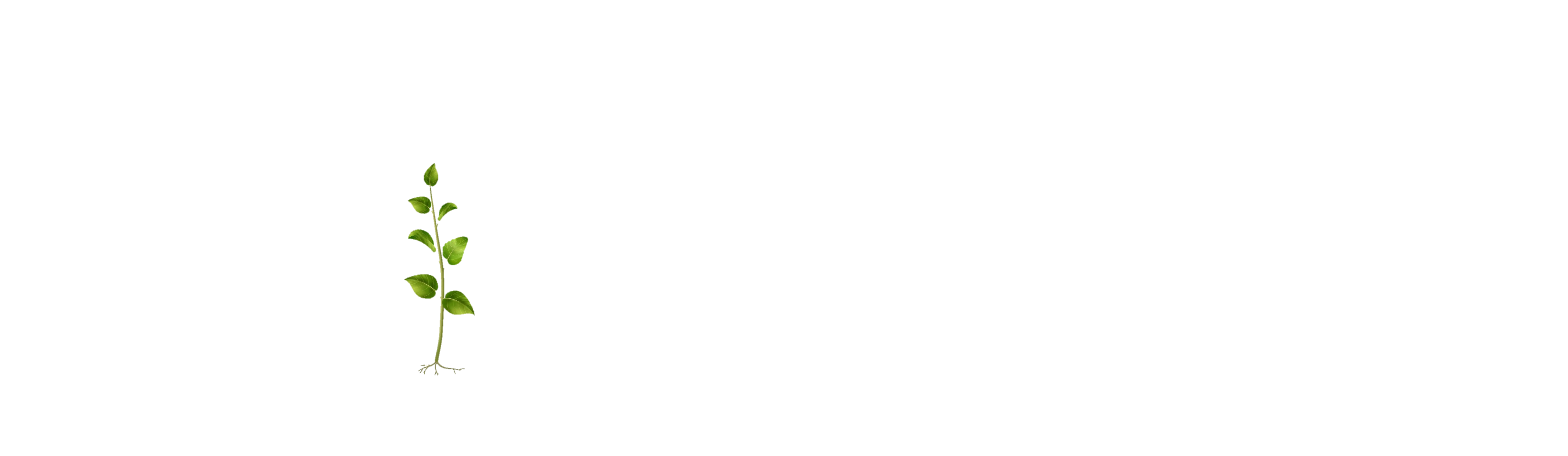 Từng thời kì phát triển
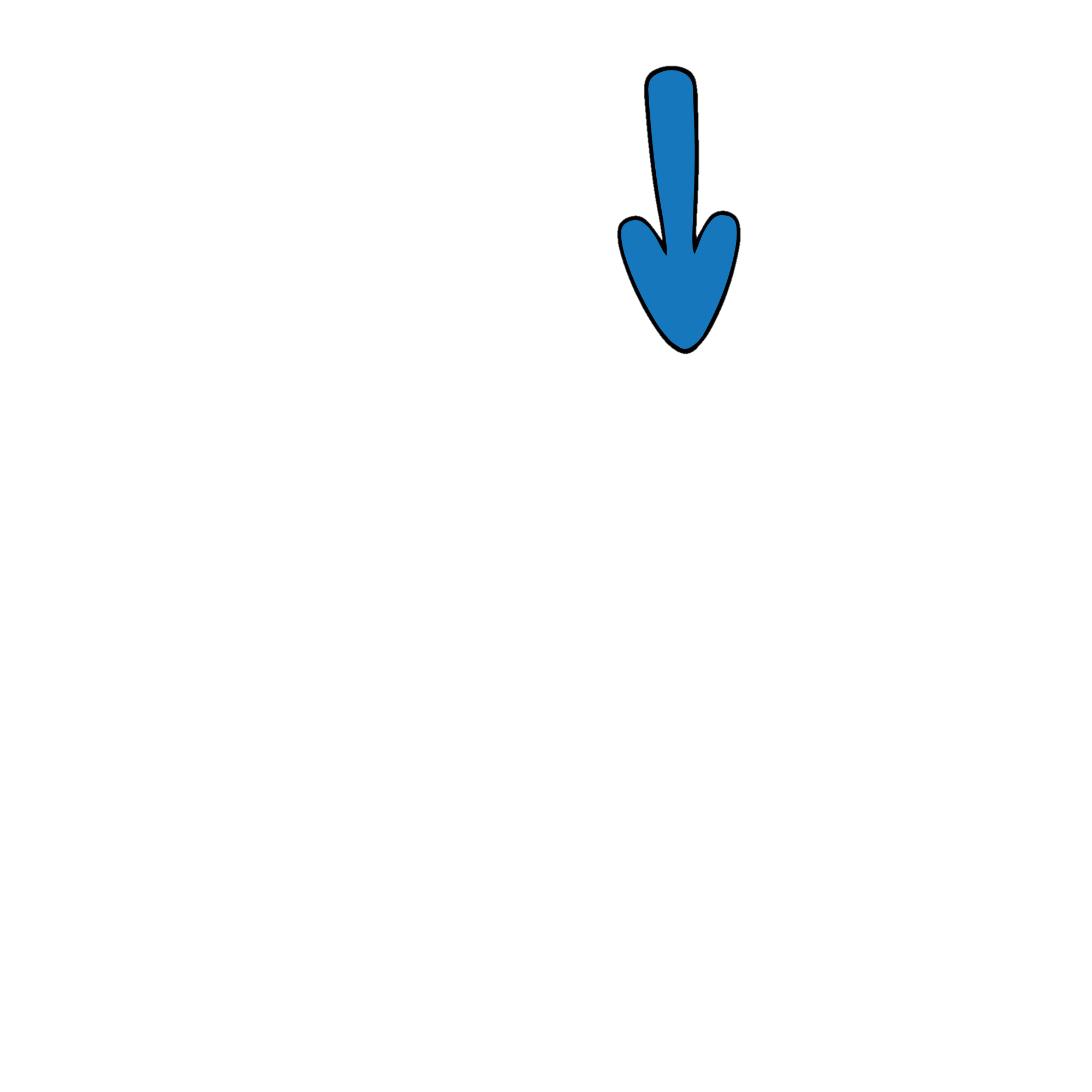 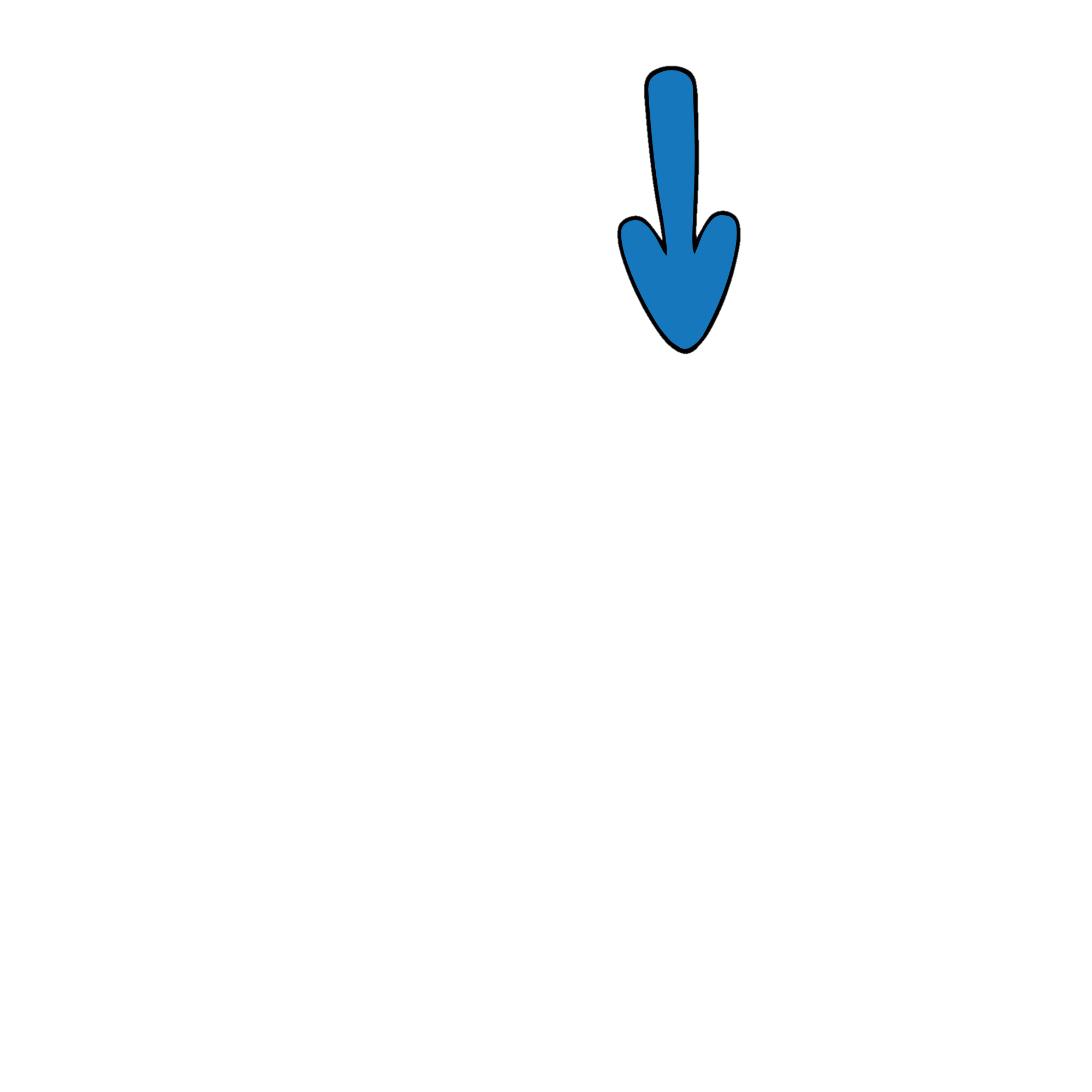 Mới trồng
Cao lớn
Ra hoa
2. Quan sát một cây bóng mát được trồng ở trường học nơi em ở và ghi chép lại những điều em quan sát được.
Gợi ý
Chọn trình tự quan sát phù hợp:
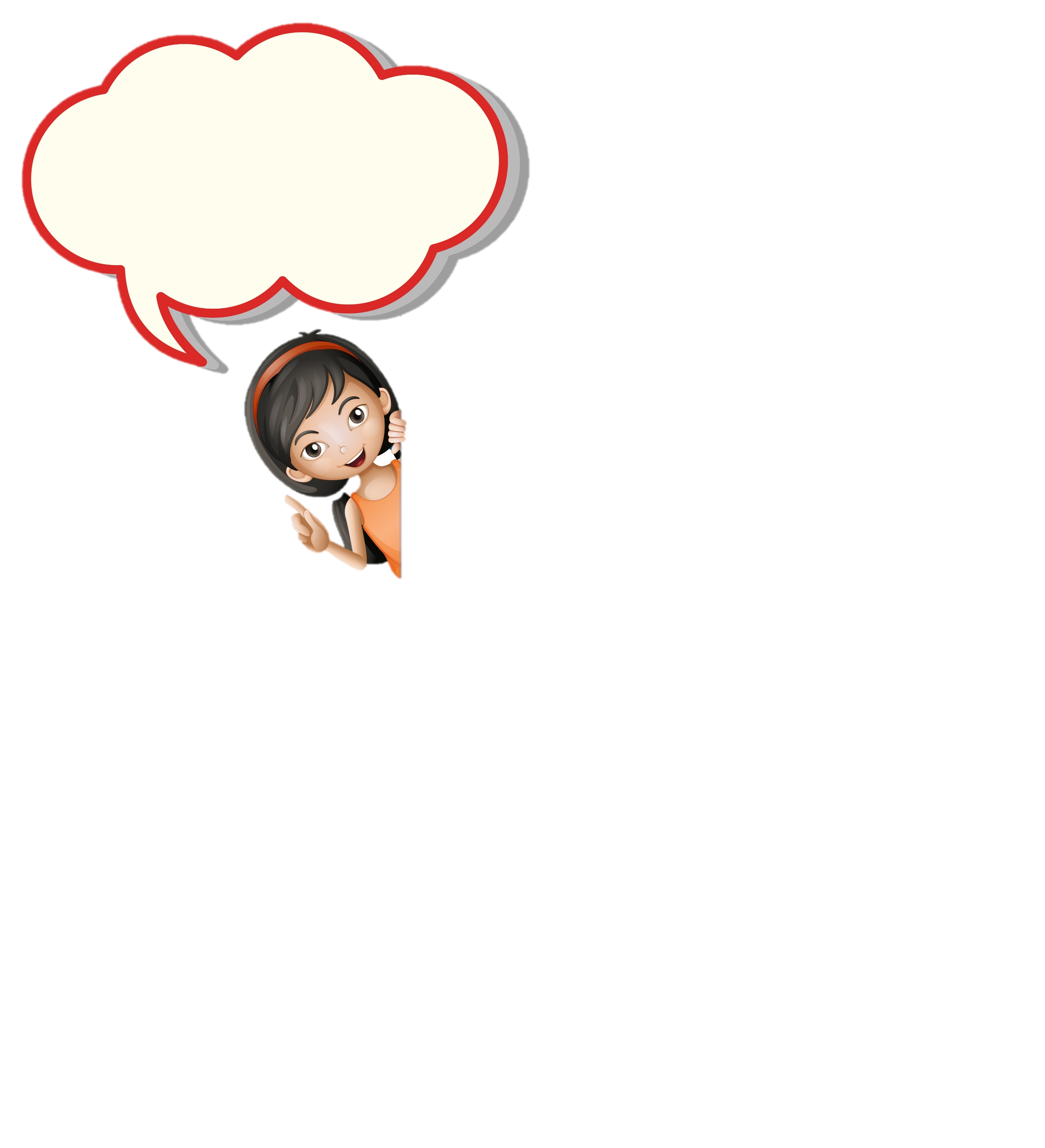 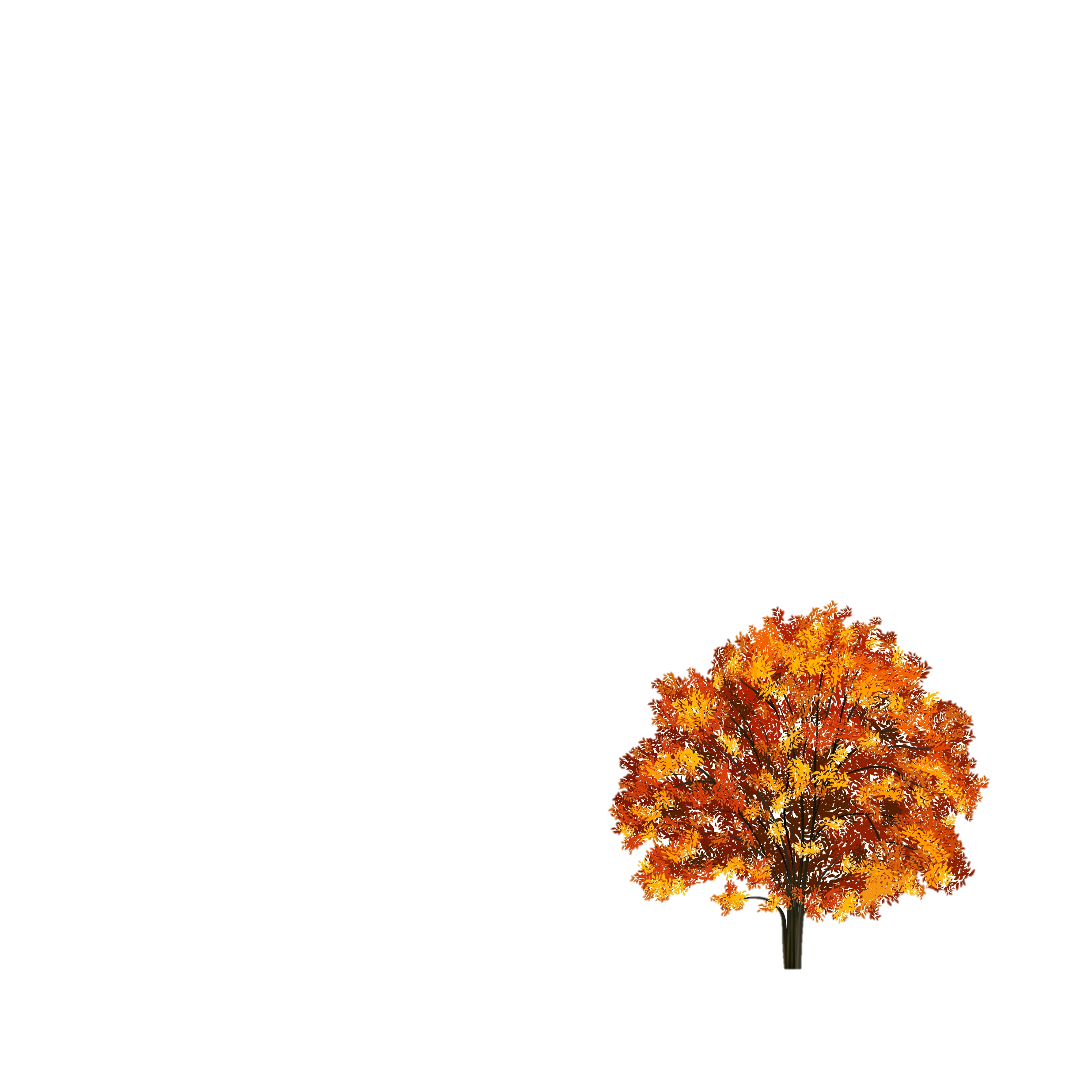 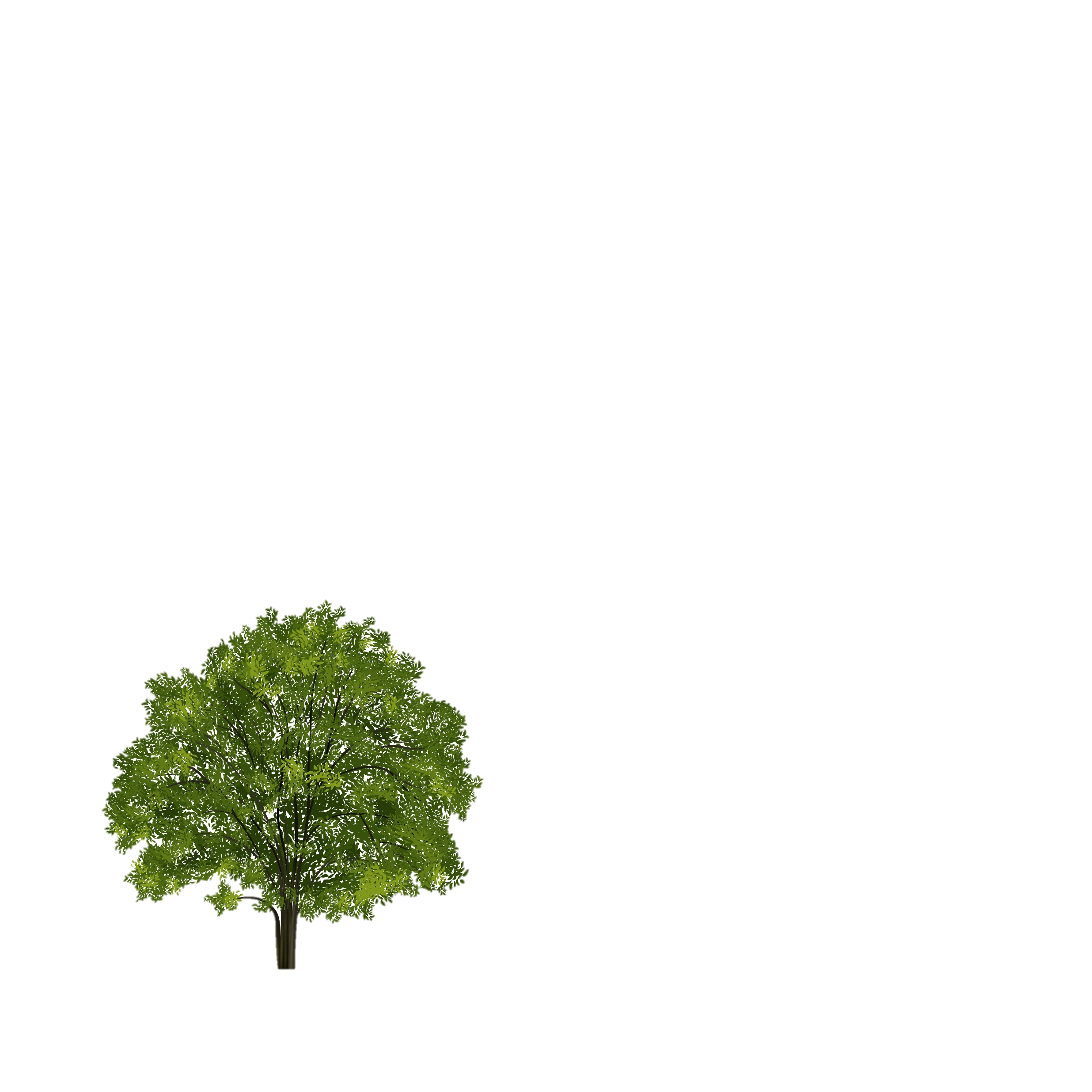 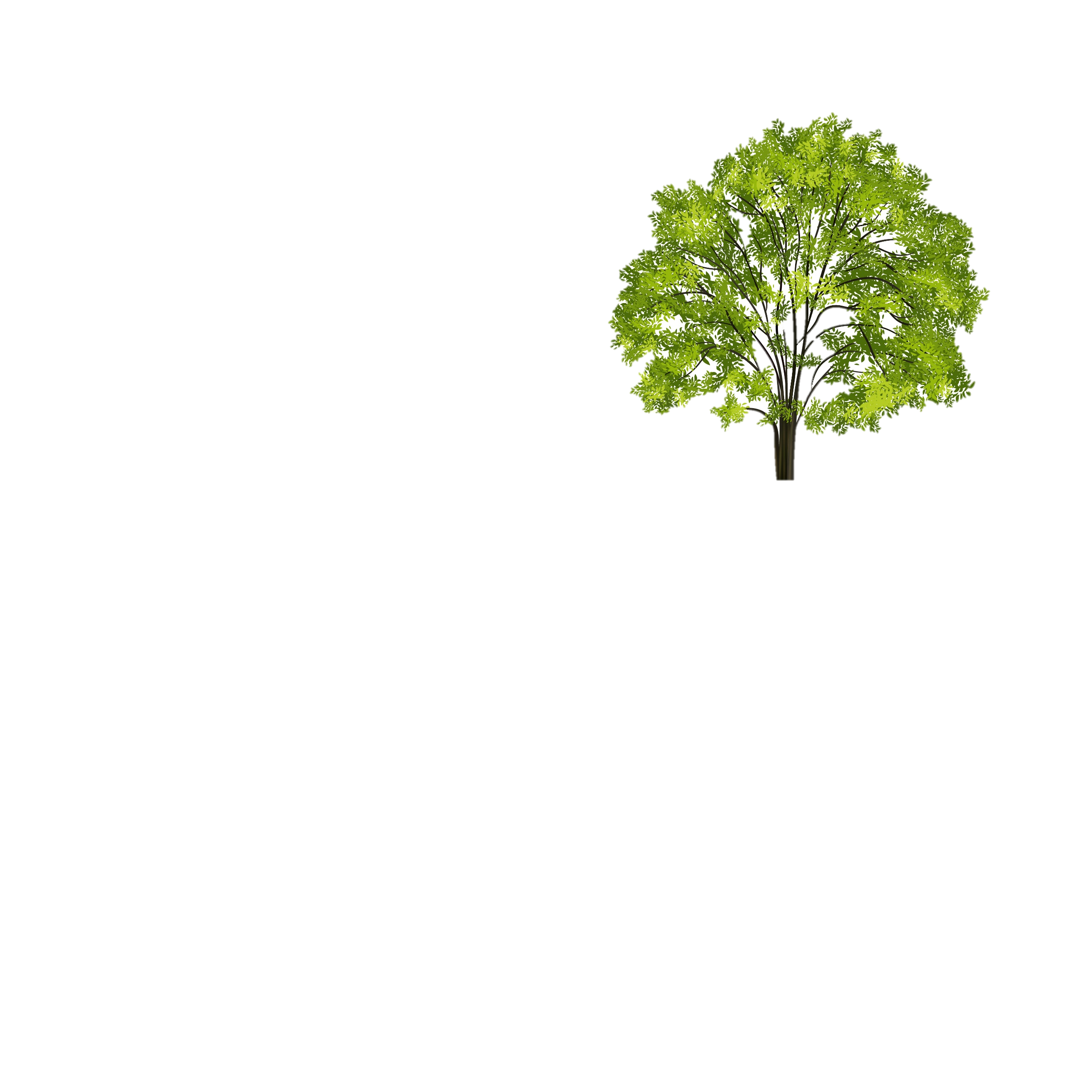 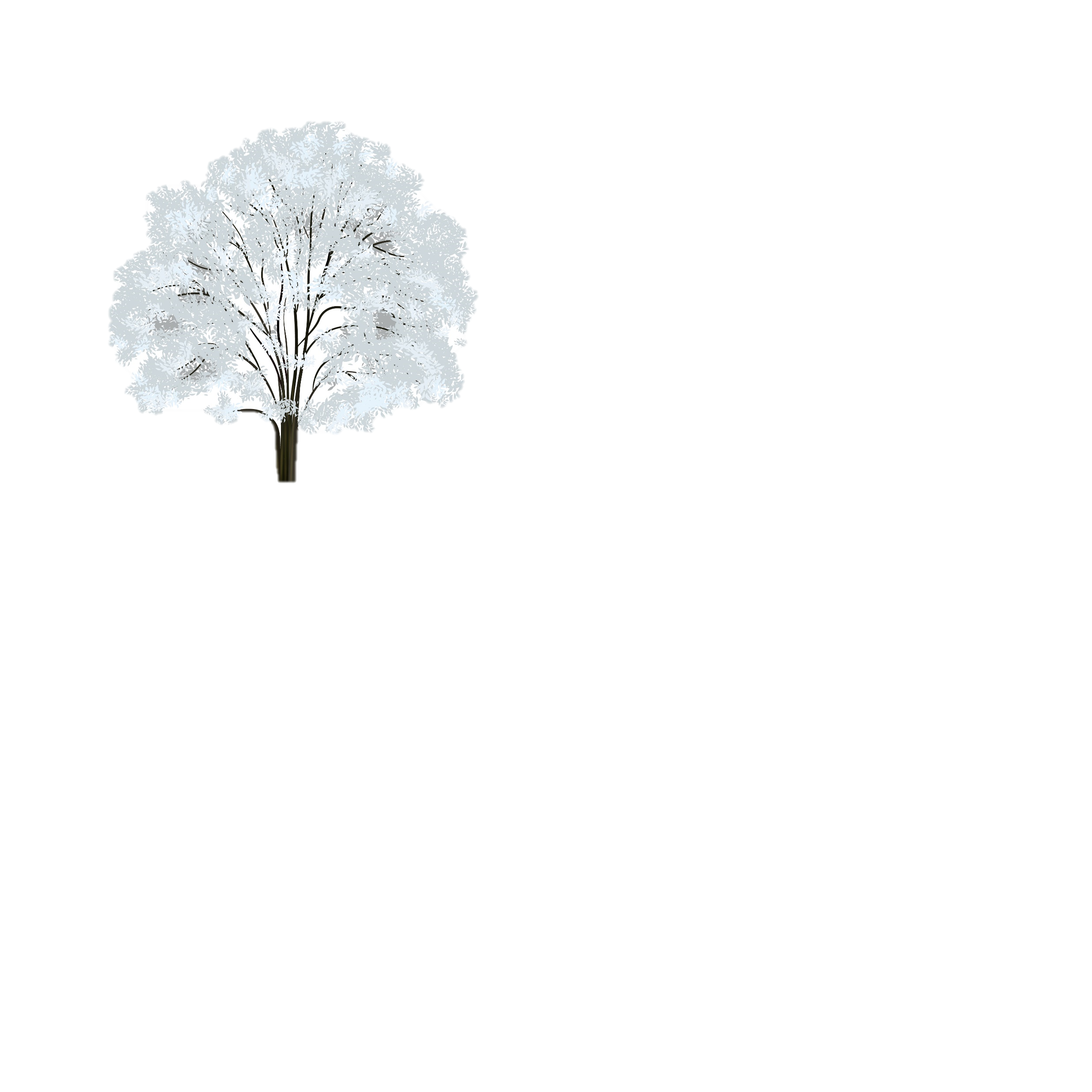 Cách 2
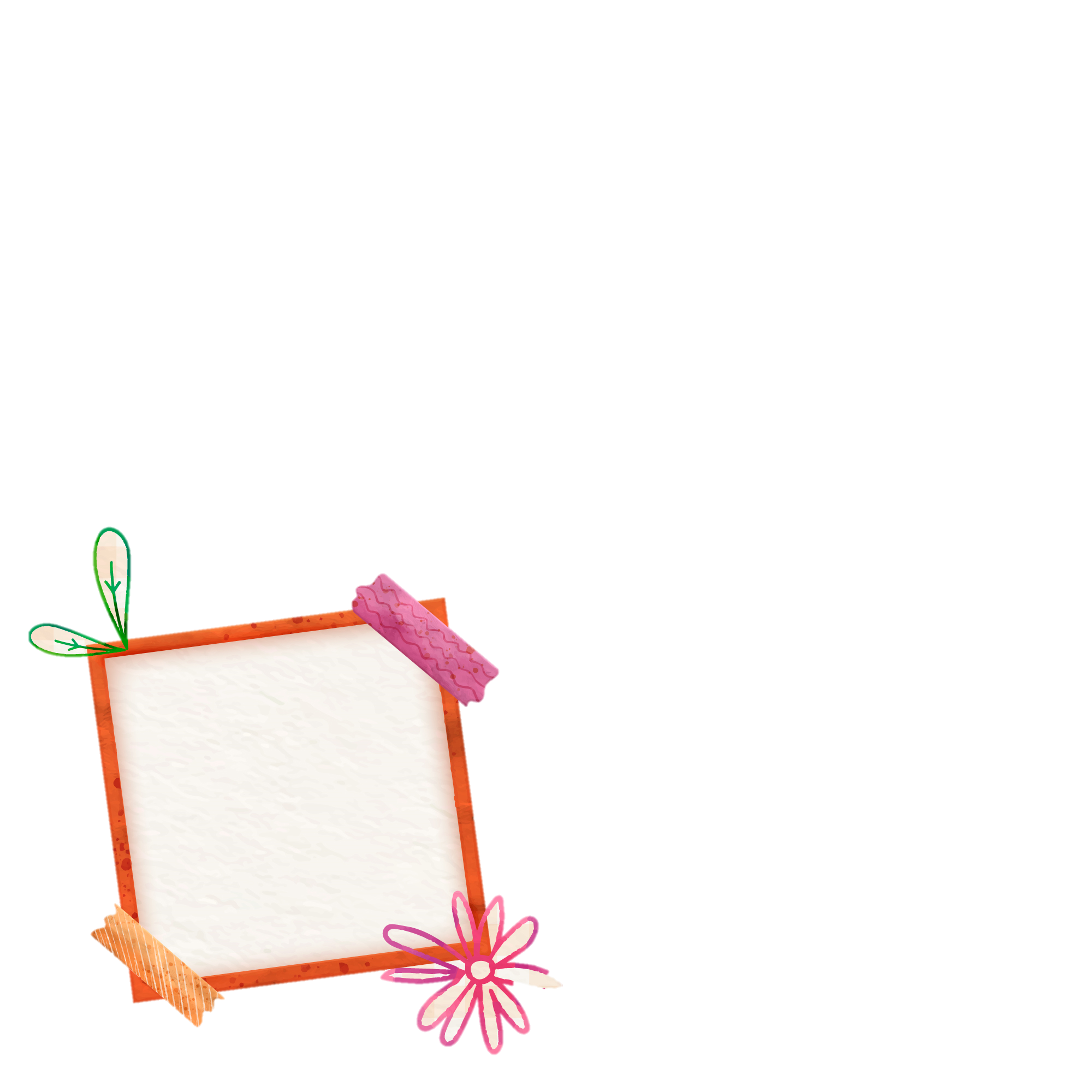 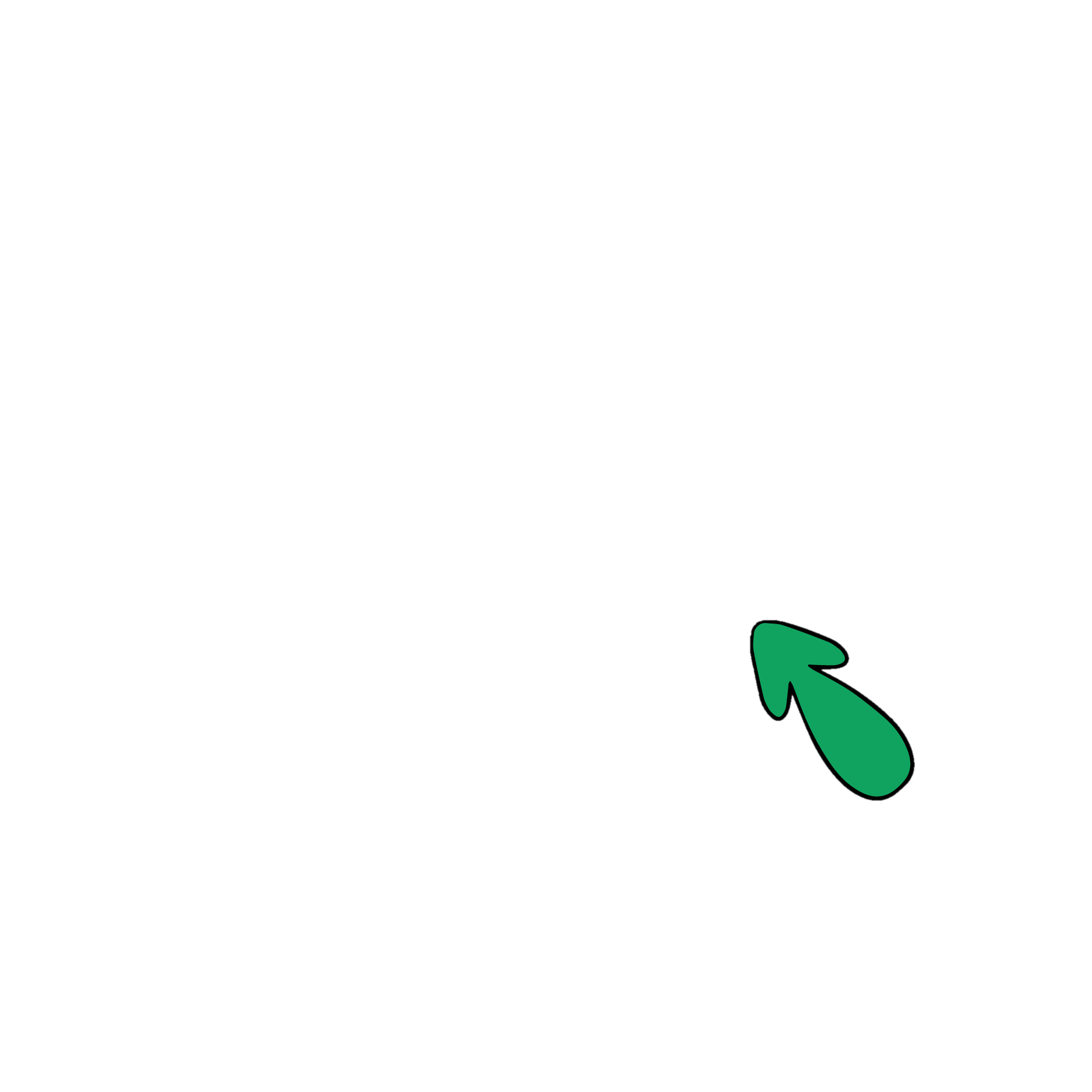 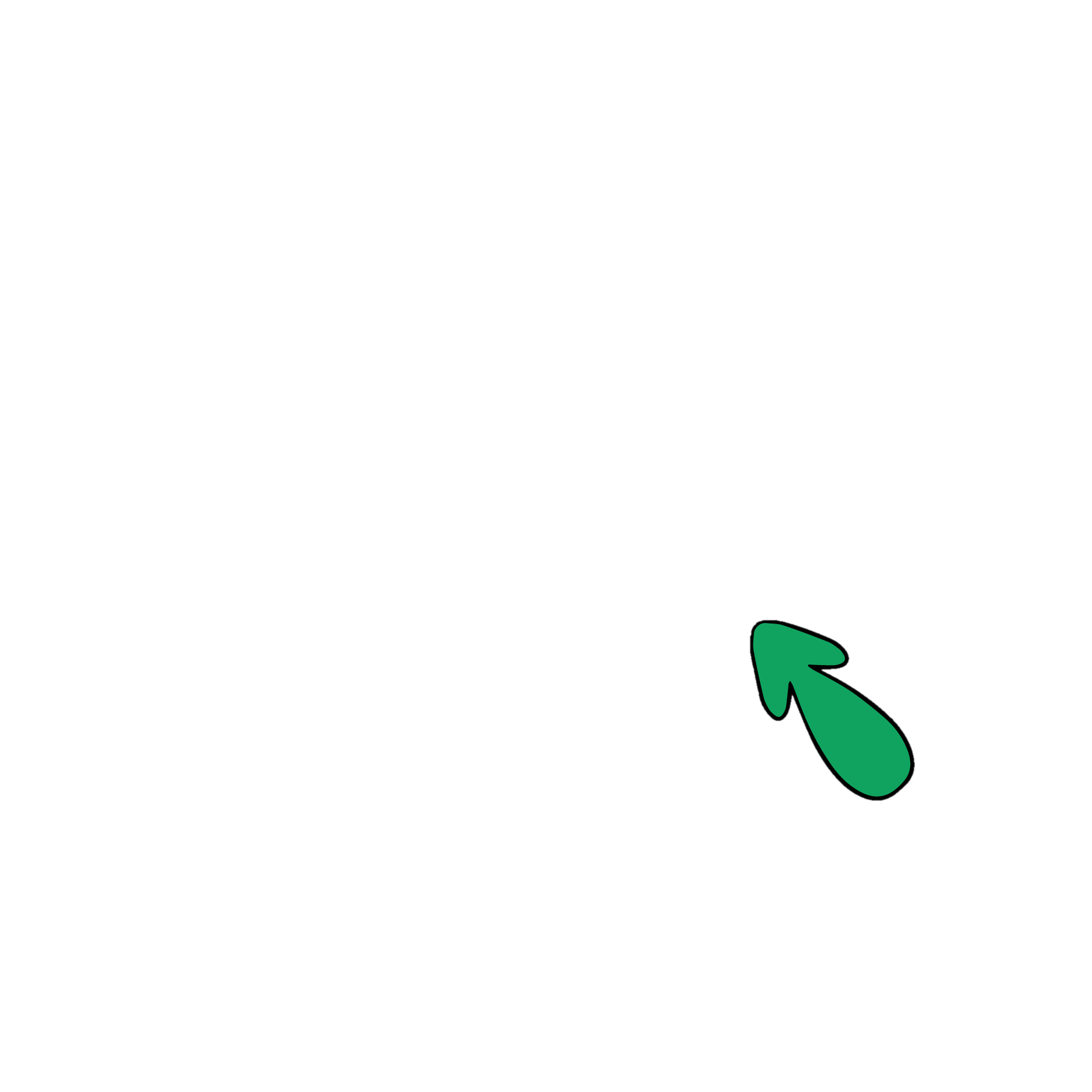 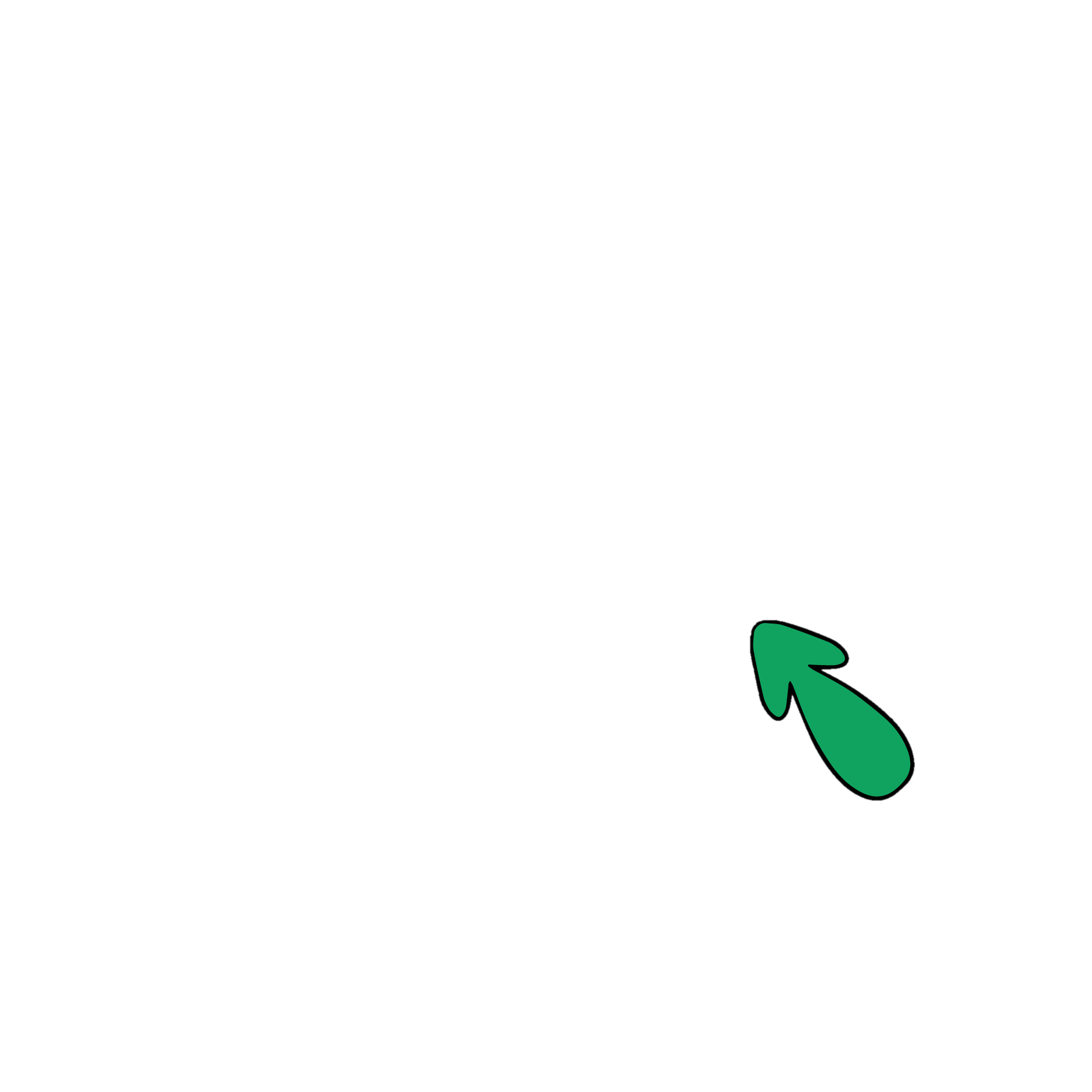 Từng mùa trong năm
Mùa hạ
Mùa thu
Mùa xuân
Mùa đông
2. Quan sát một cây bóng mát được trồng ở trường học nơi em ở và ghi chép lại những điều em quan sát được.
Gợi ý một số cây bóng mát
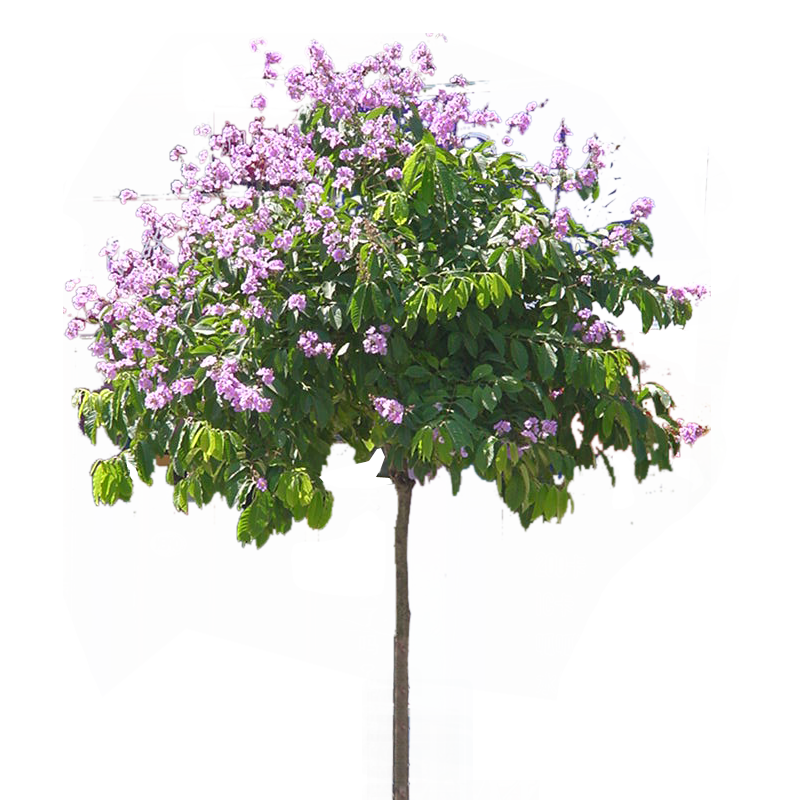 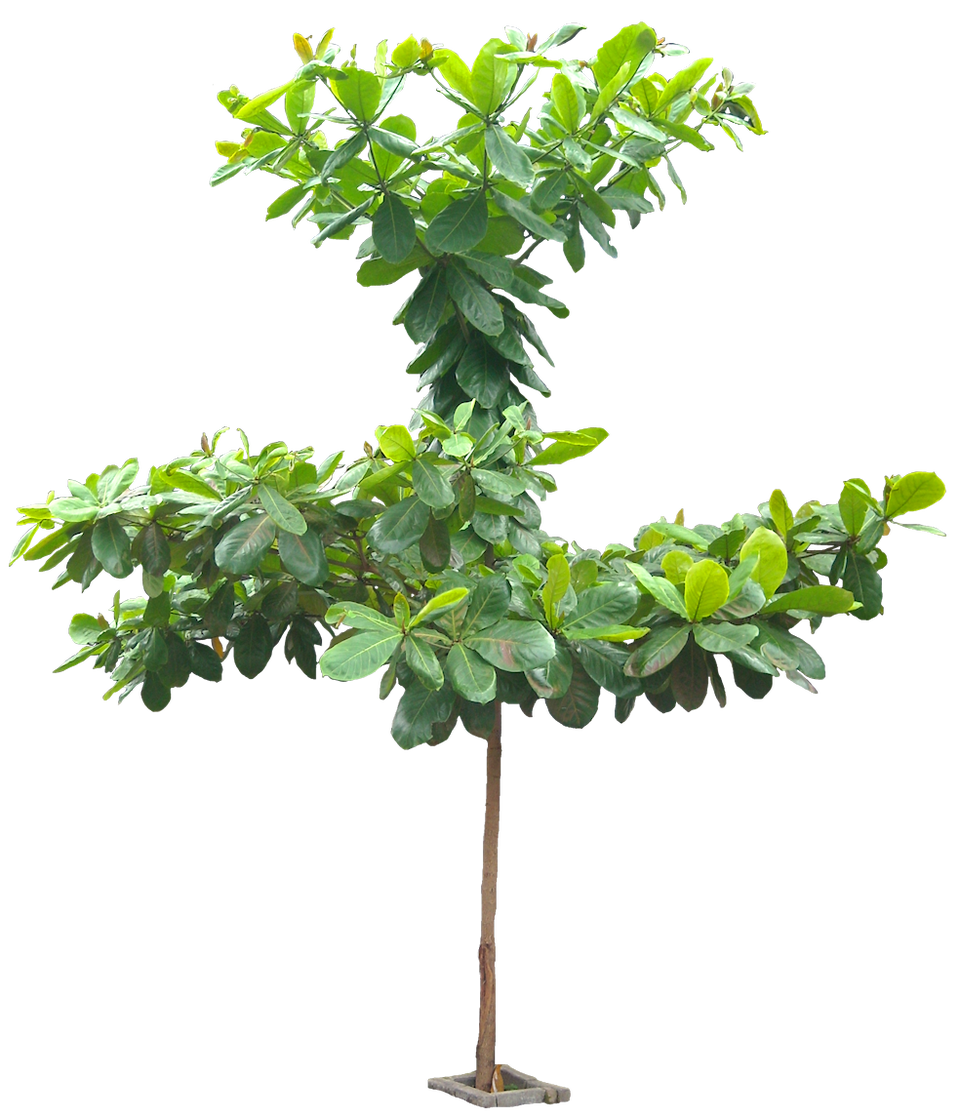 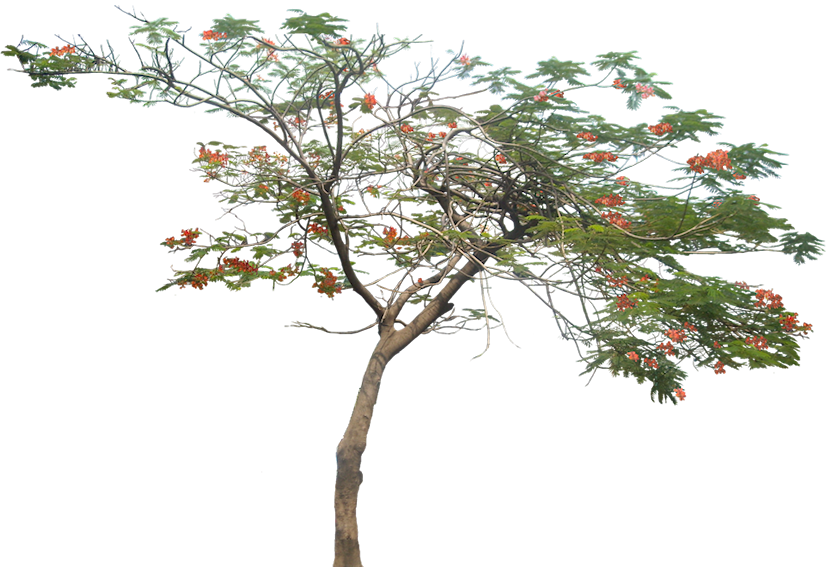 Cây bàng
Cây phượng
Cây bằng lăng
Thảo luận nhóm đôi
Thảo luận nhóm đôi
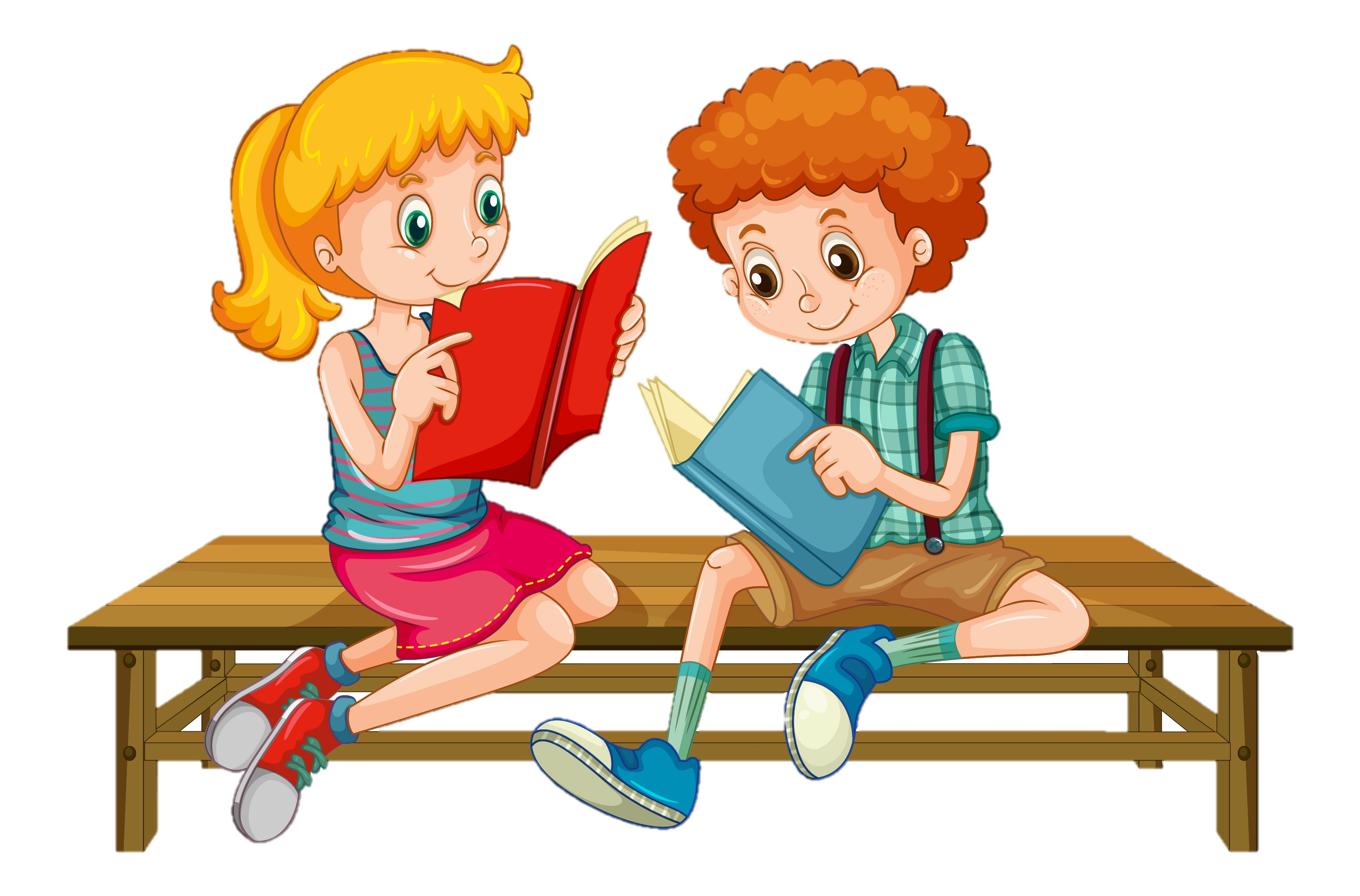 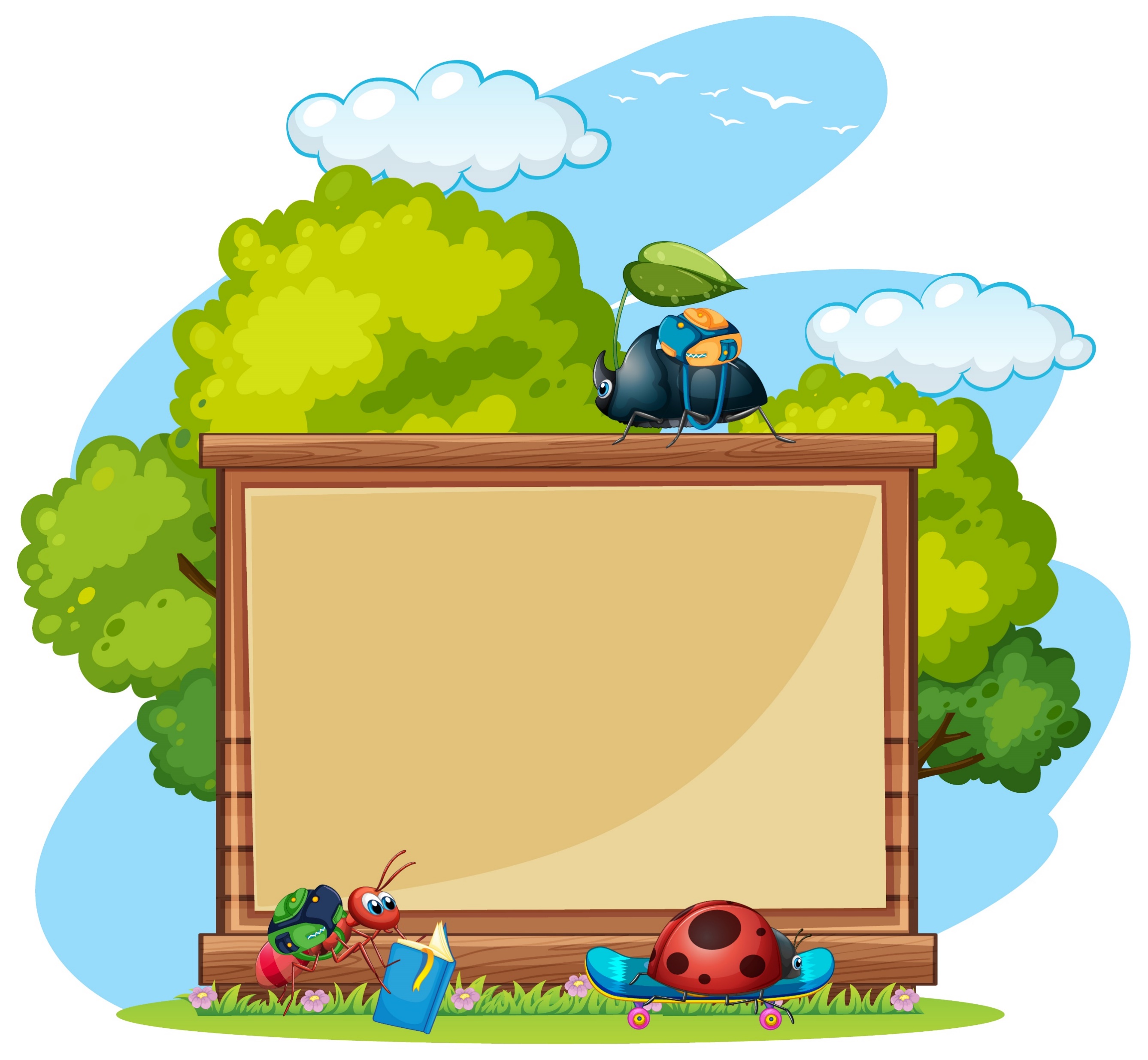 Phòng tranh của em
Phòng tranh của em
Trưng bày sản phẩm theo kỹ thuật phòng tranh
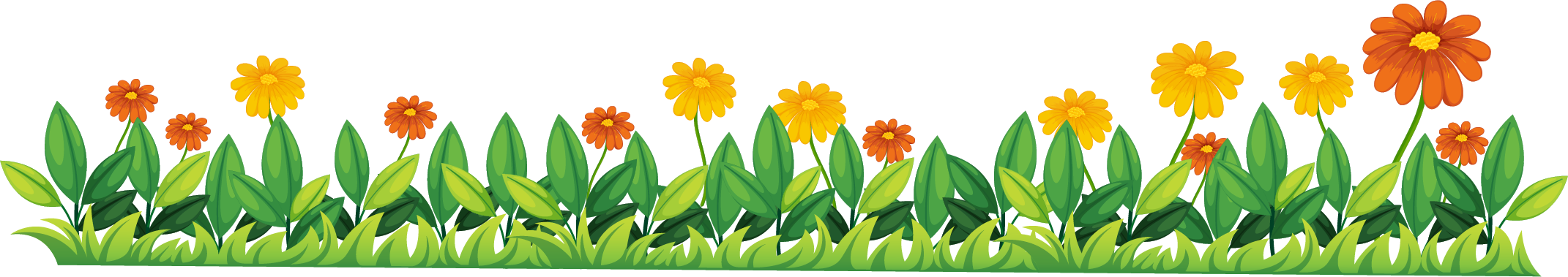 Phòng tranh của em
Phòng tranh của em
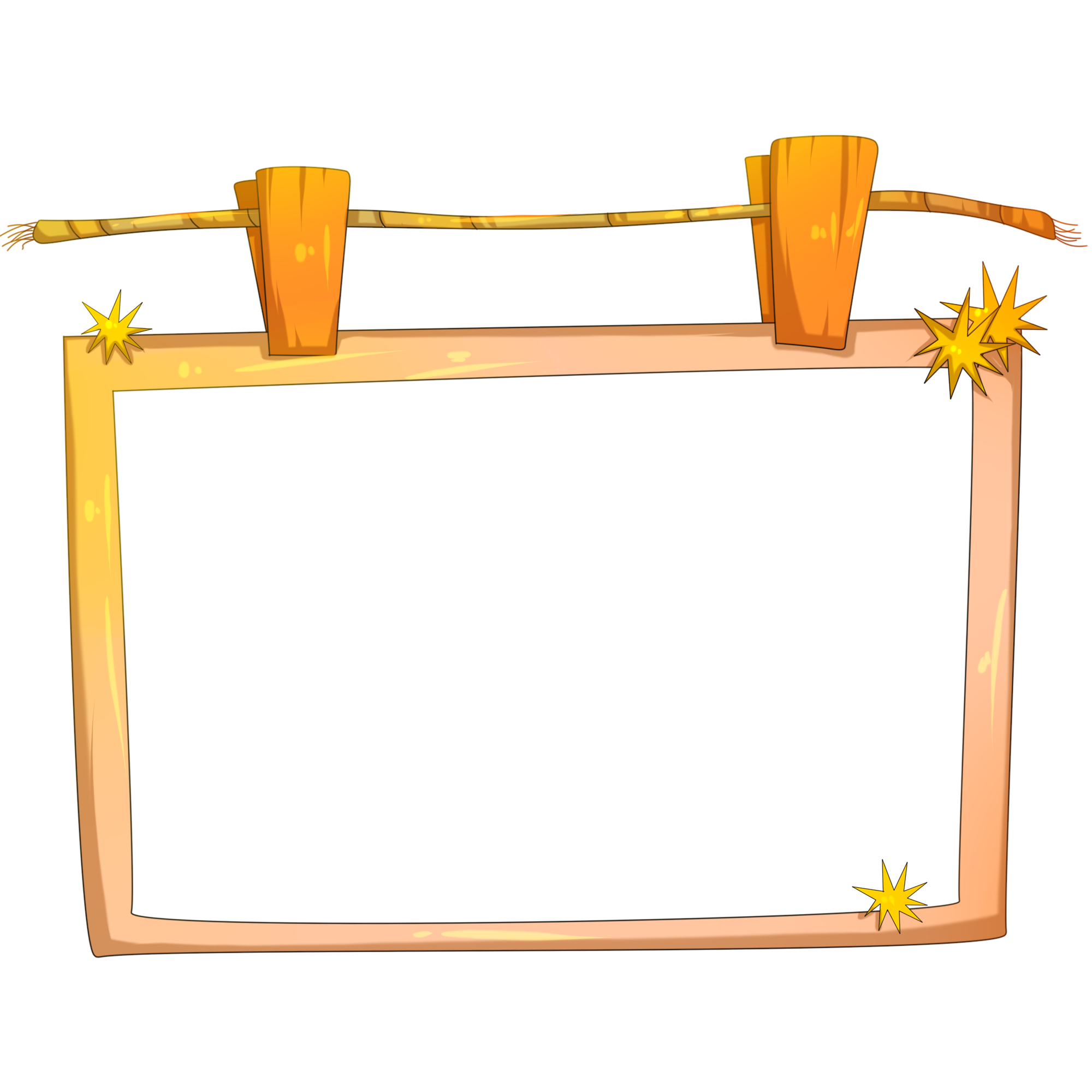 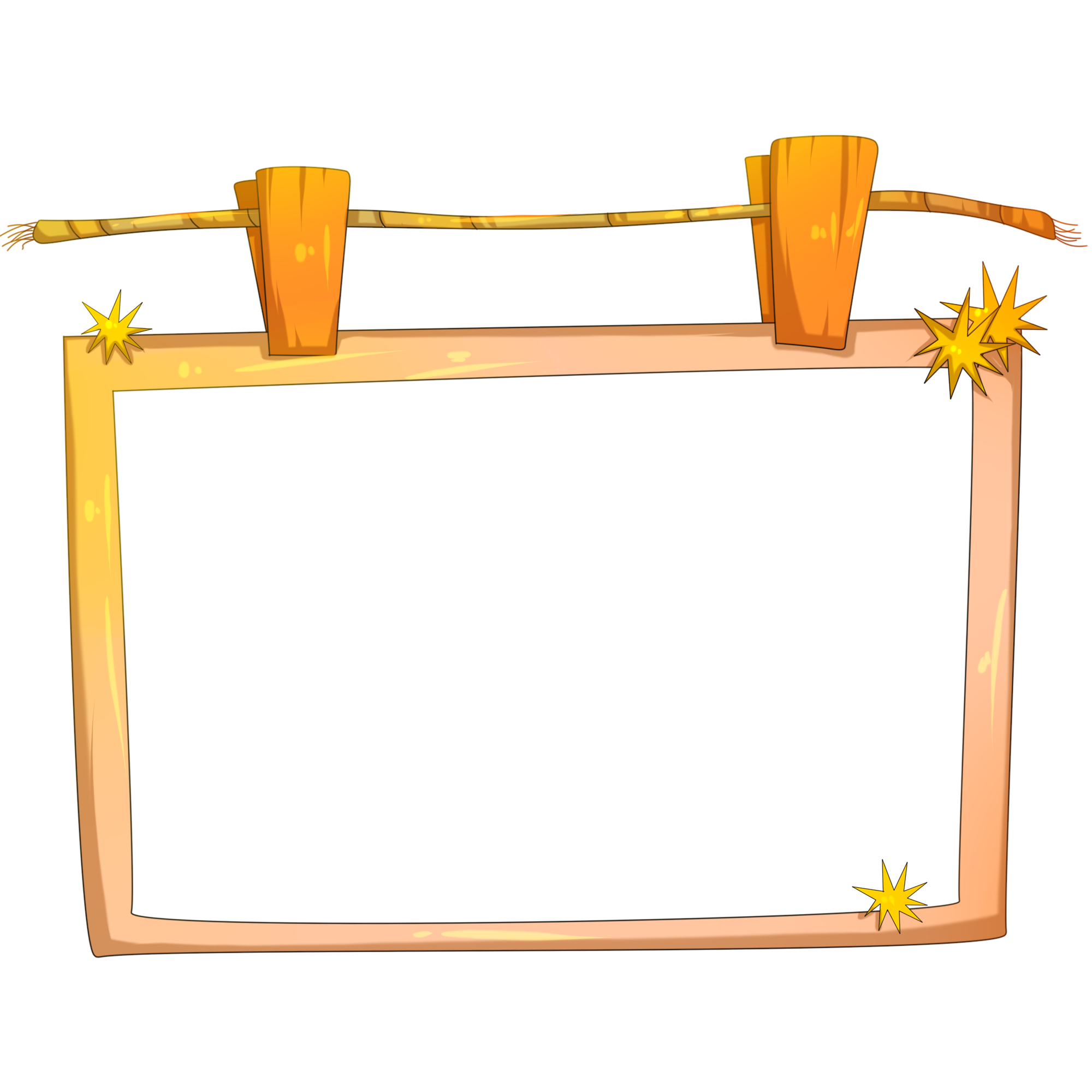 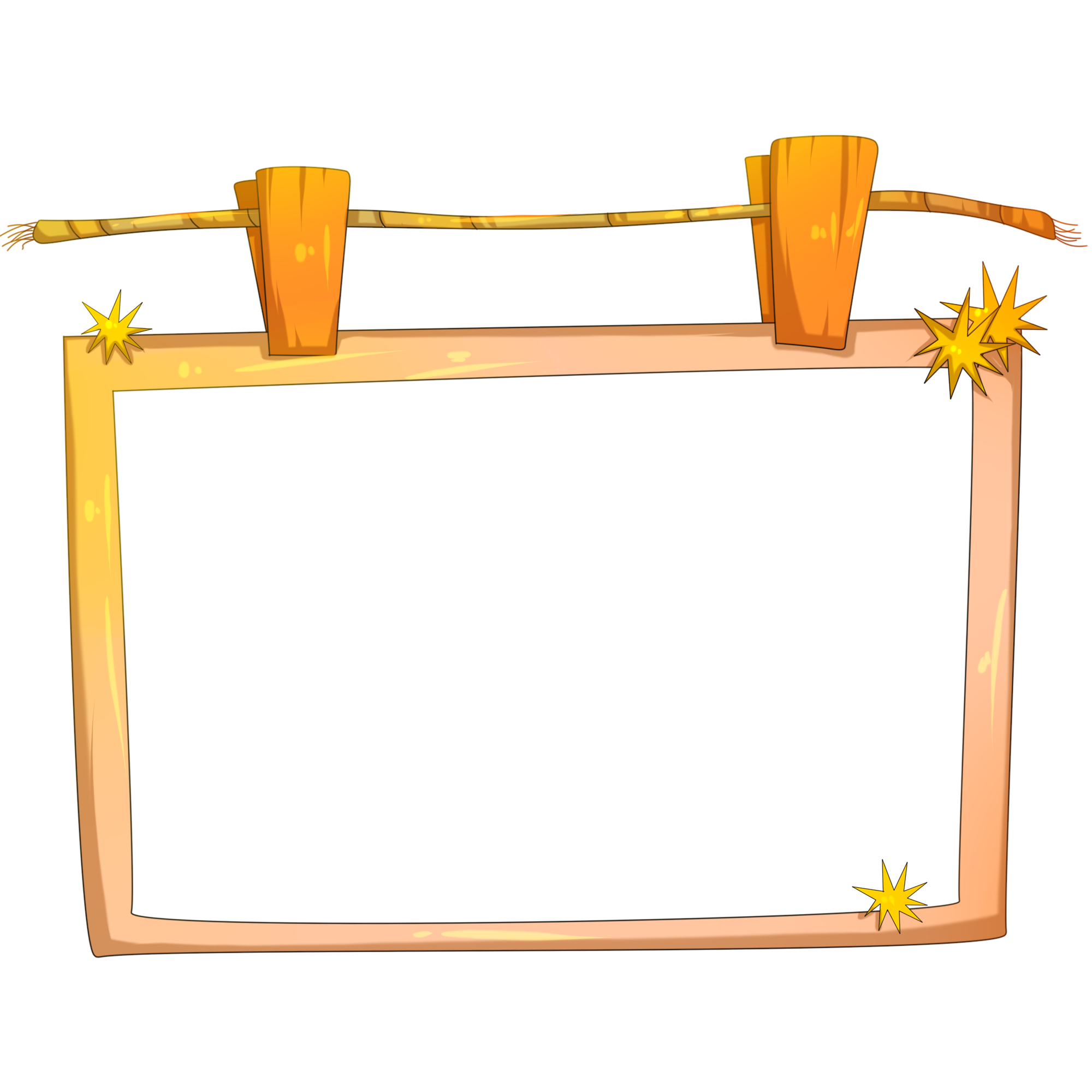 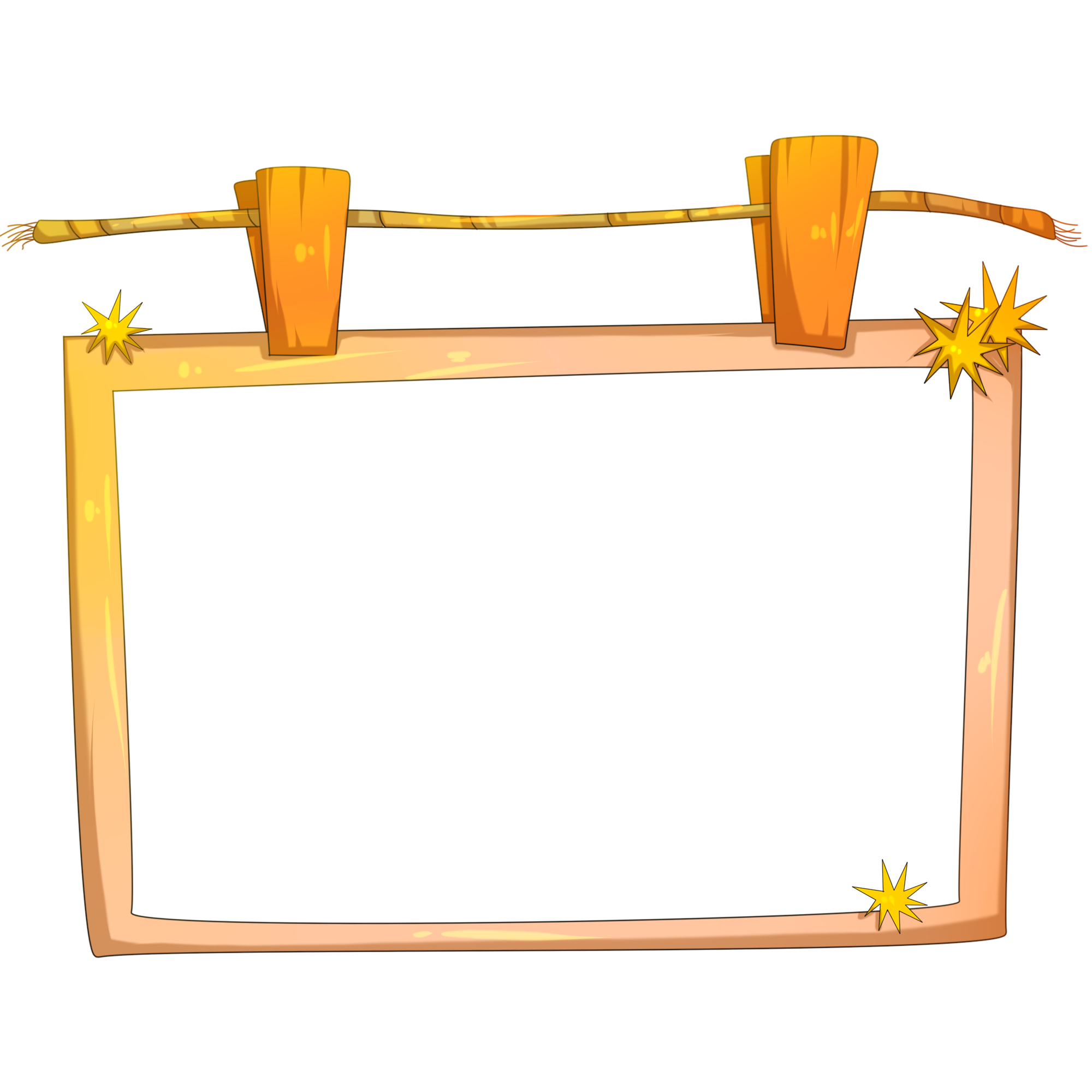 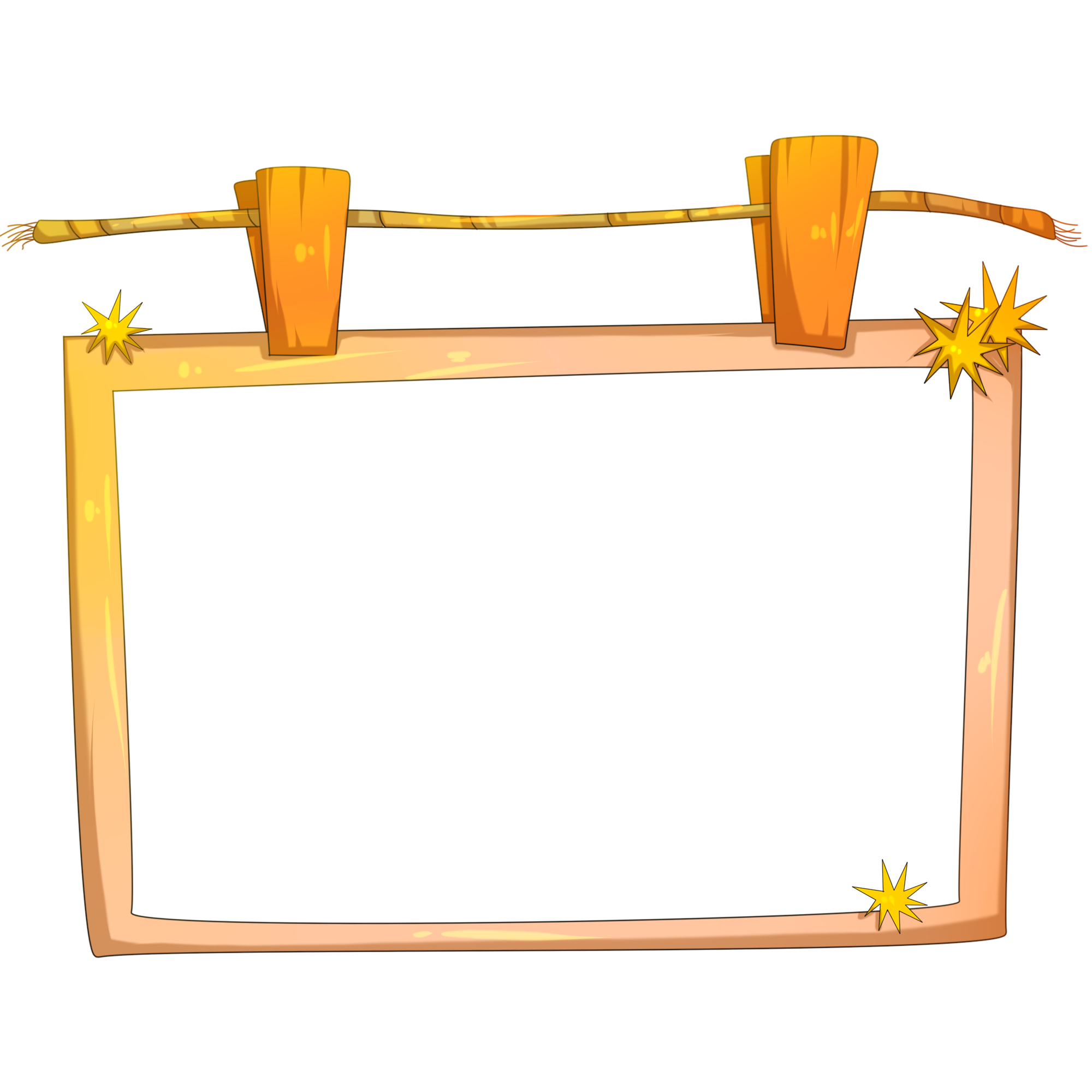 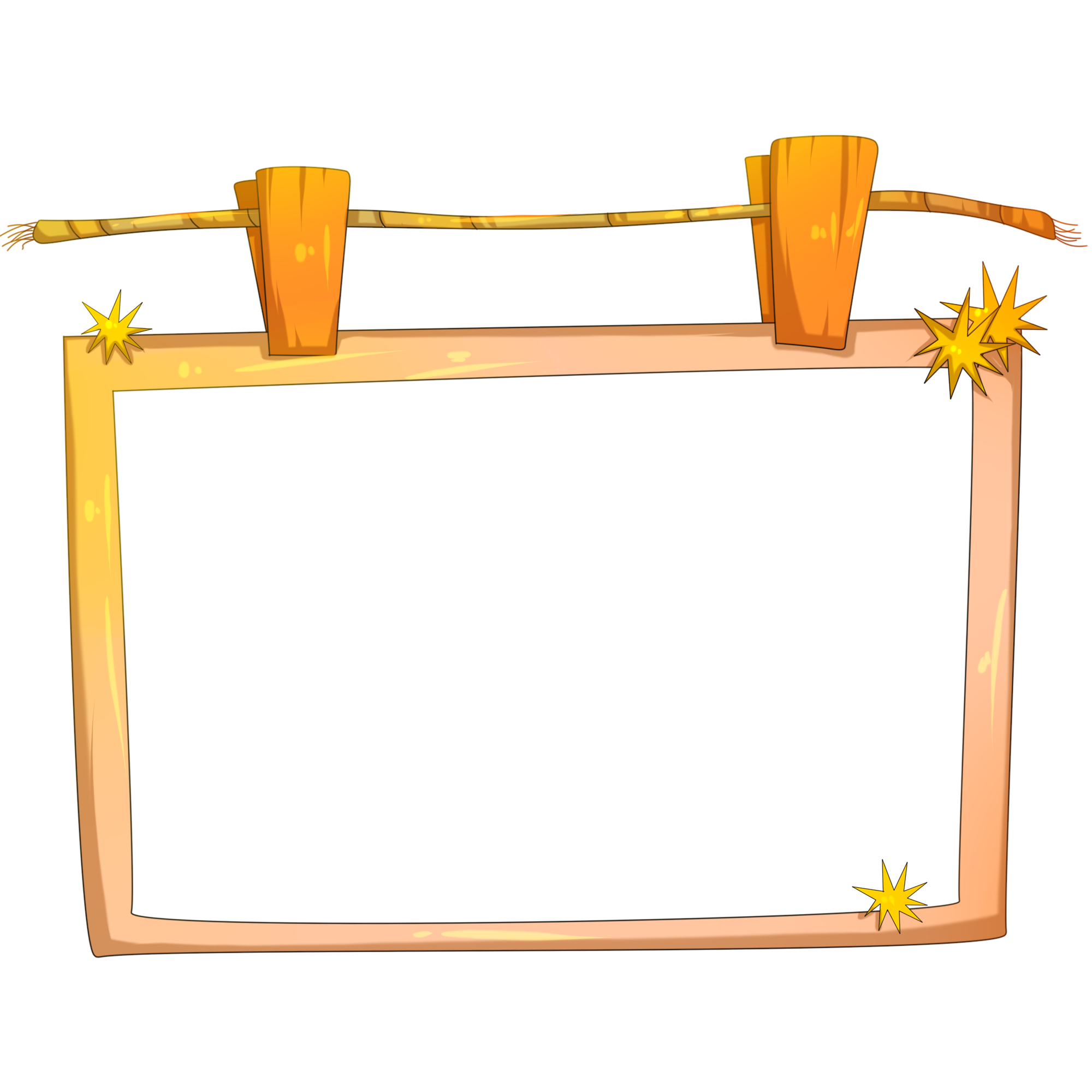 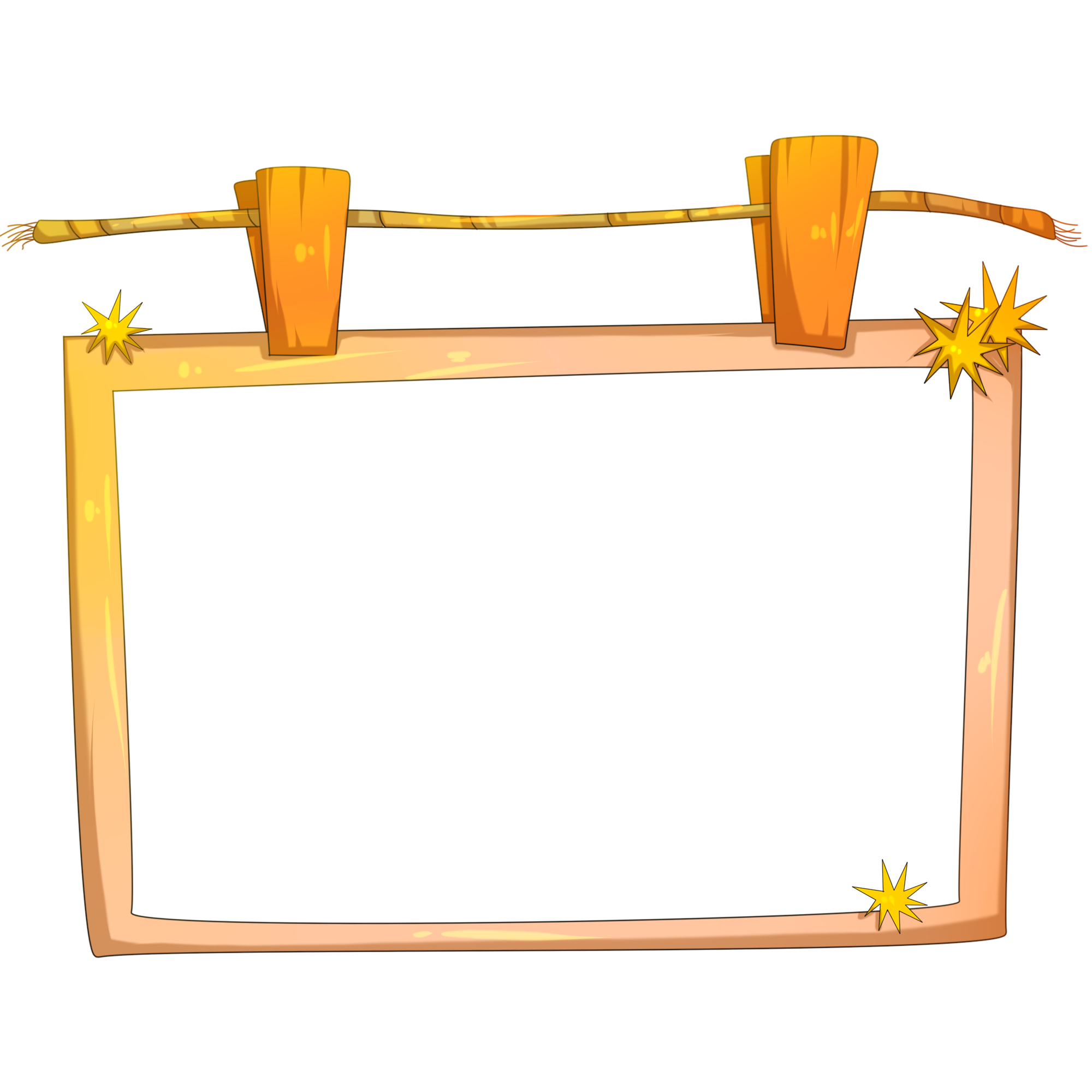 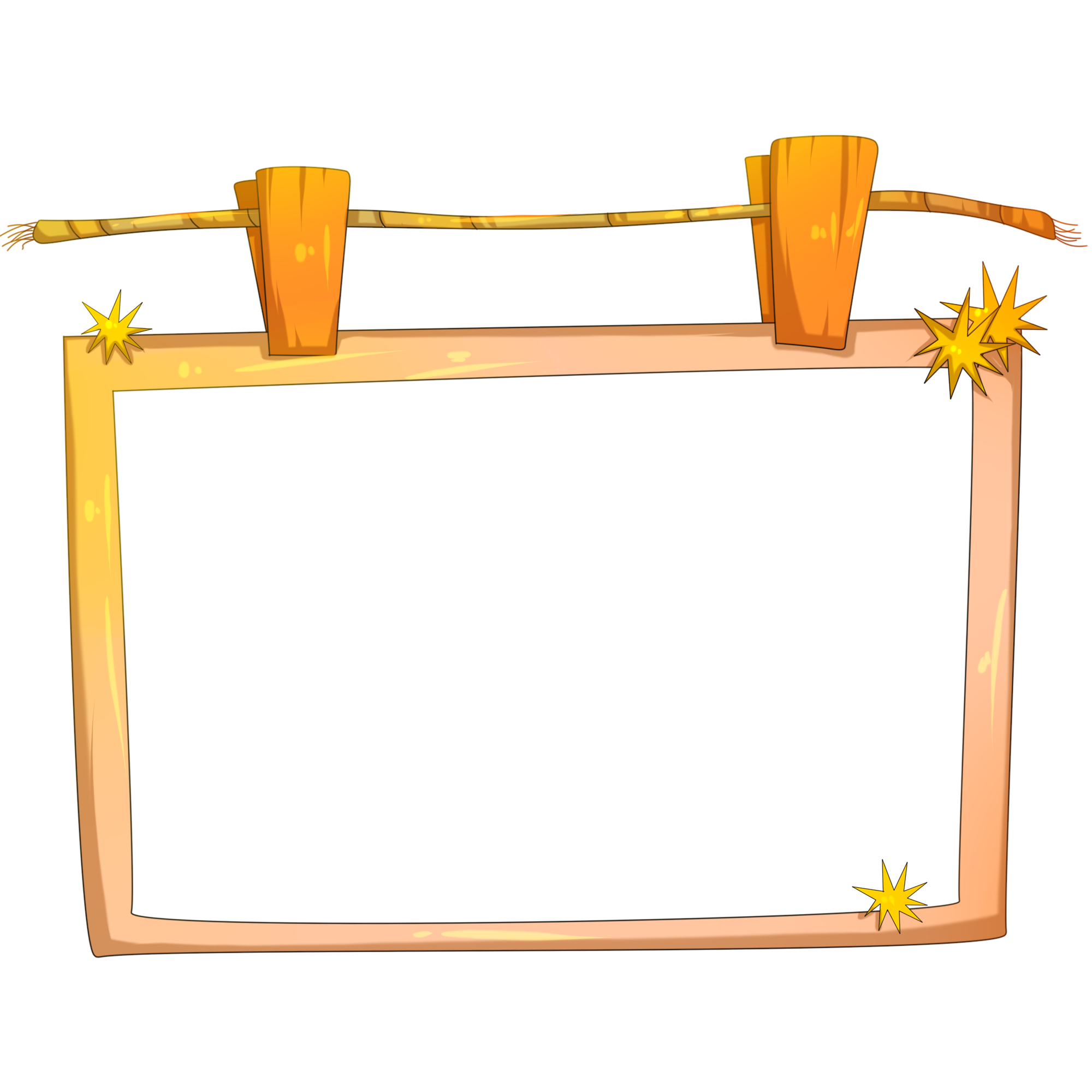 2. Quan sát một cây bóng mát được trồng ở trường học nơi em ở và ghi chép lại những điều em quan sát được.
Gợi ý
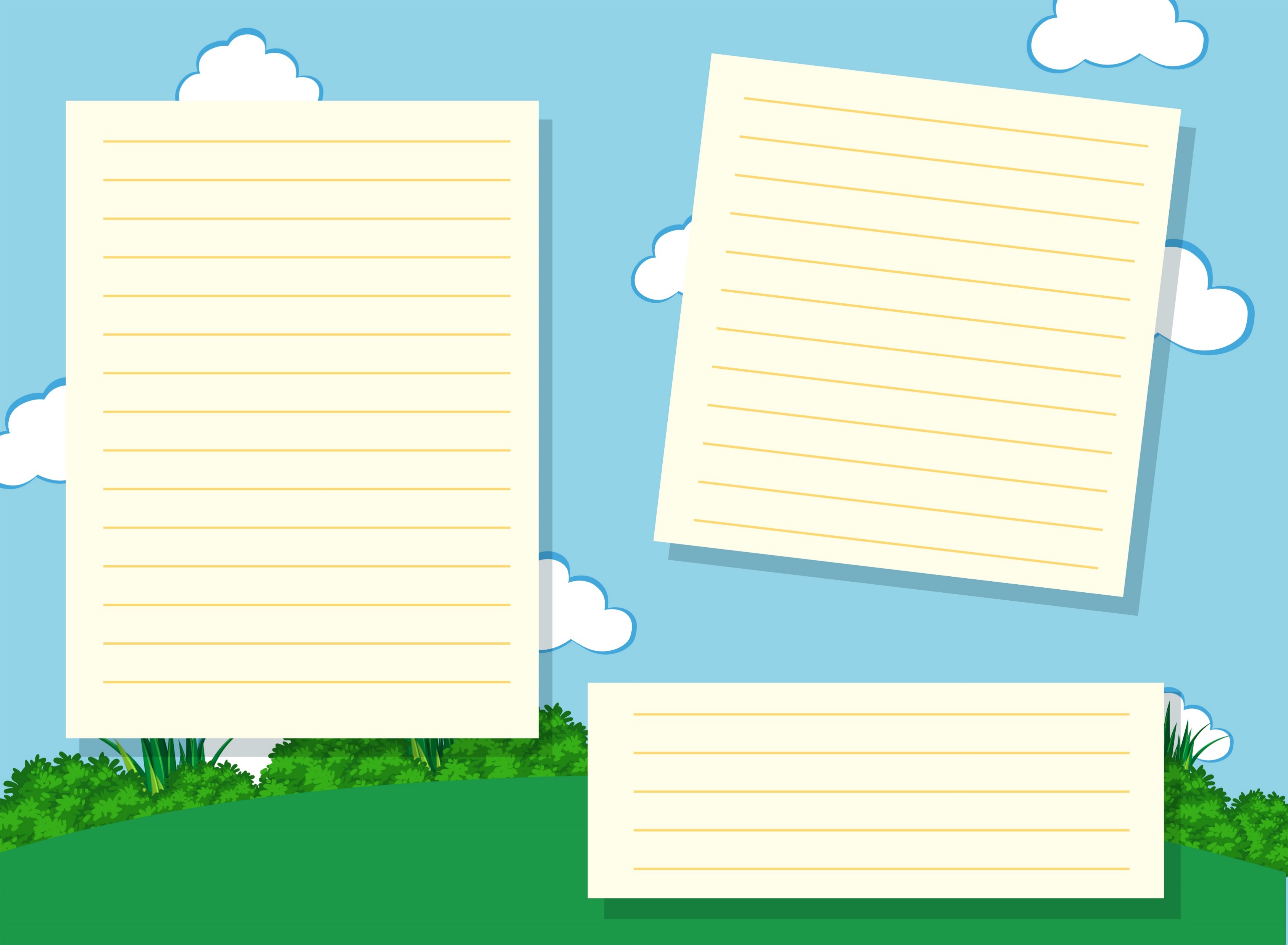 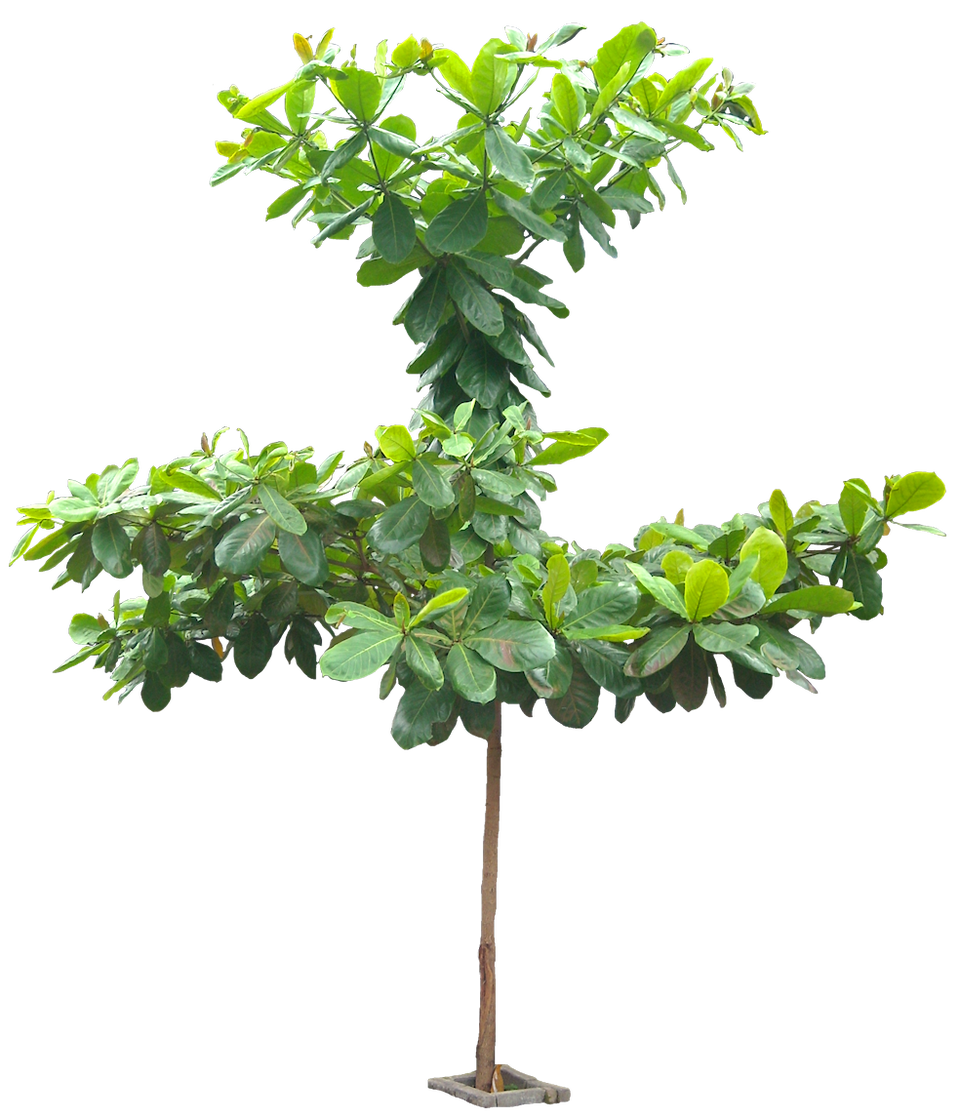 Em chọn cây bàng để quan sát. Cây được trồng ở sân trường của em.
Em quan sát cây vào giờ ra chơi buổi sáng vì lúc đó trời mát.
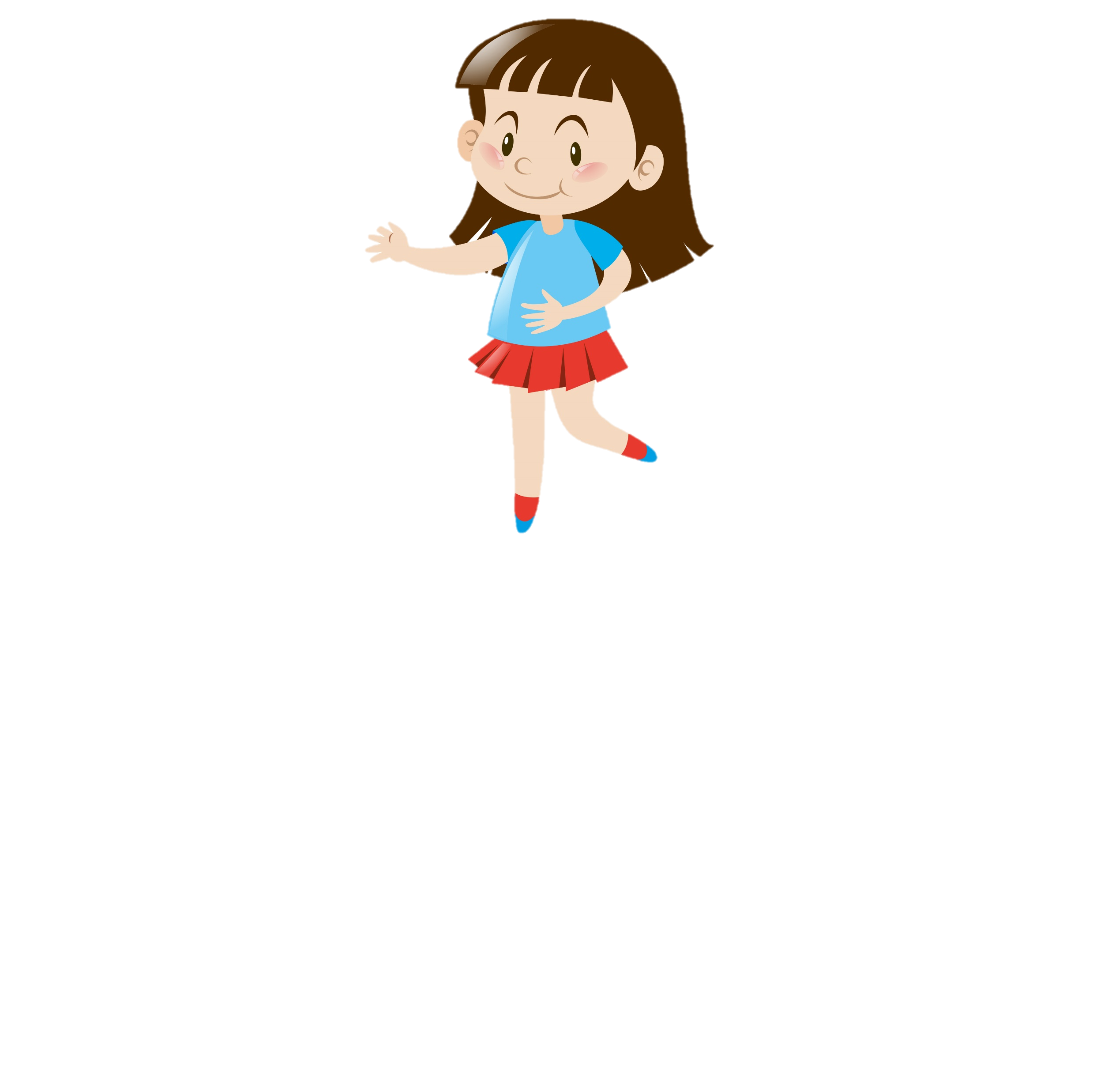 Em chọn gốc cây làm vị trí để quan sát.
Em có thể sử dụng thị giác để quan sát cây.
2. Quan sát một cây bóng mát được trồng ở trường học nơi em ở và ghi chép lại những điều em quan sát được.
Gợi ý
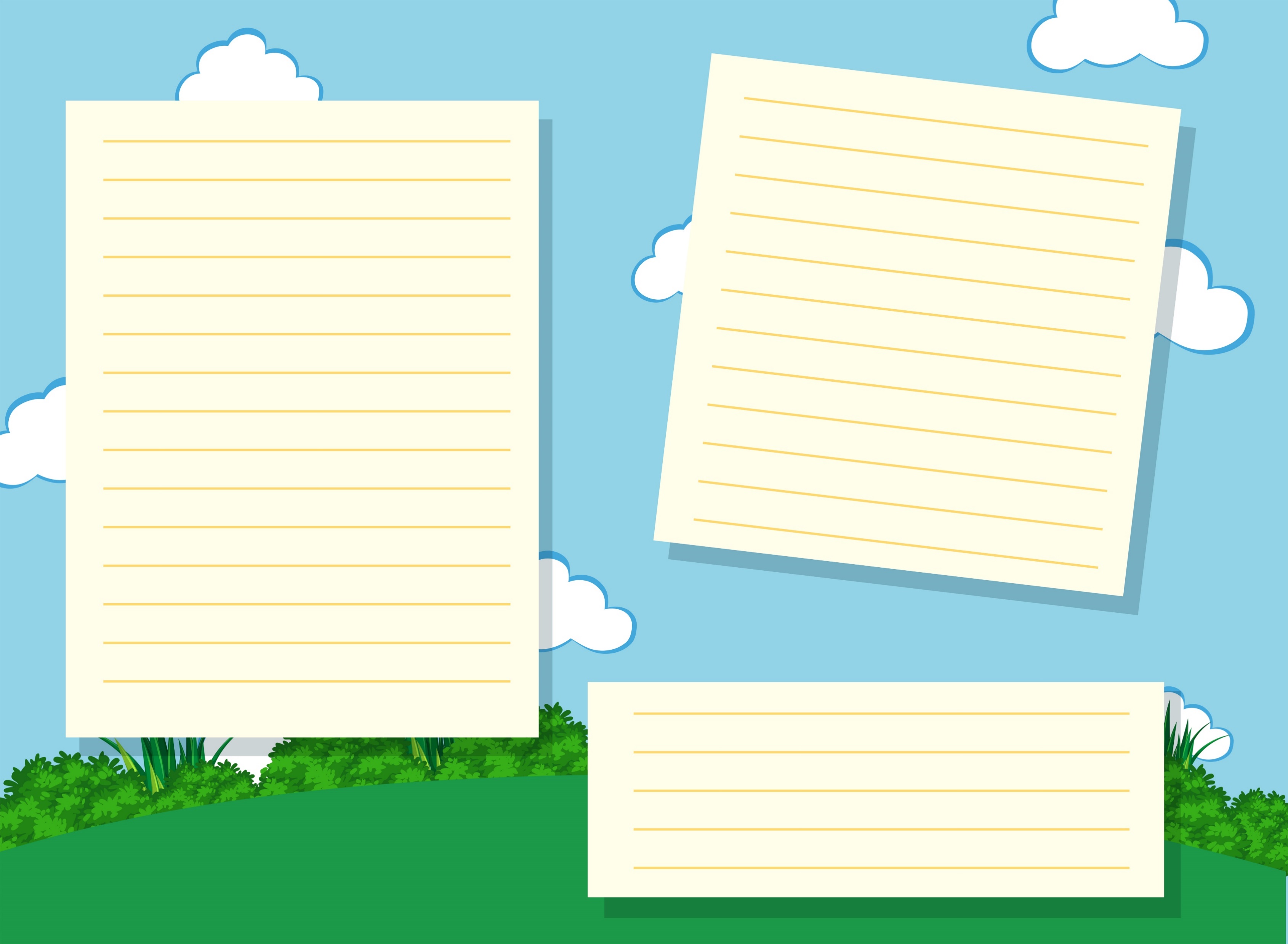 Mùa xuân: chồi non nhú lên, xanh mơn mởn, tràn đầy sức sống.
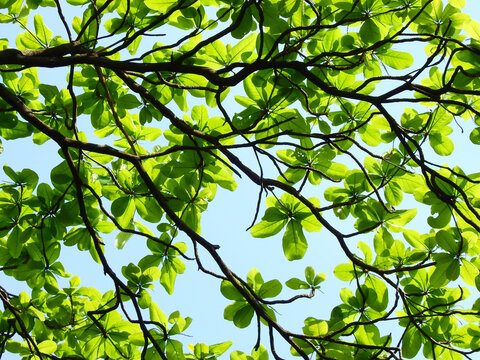 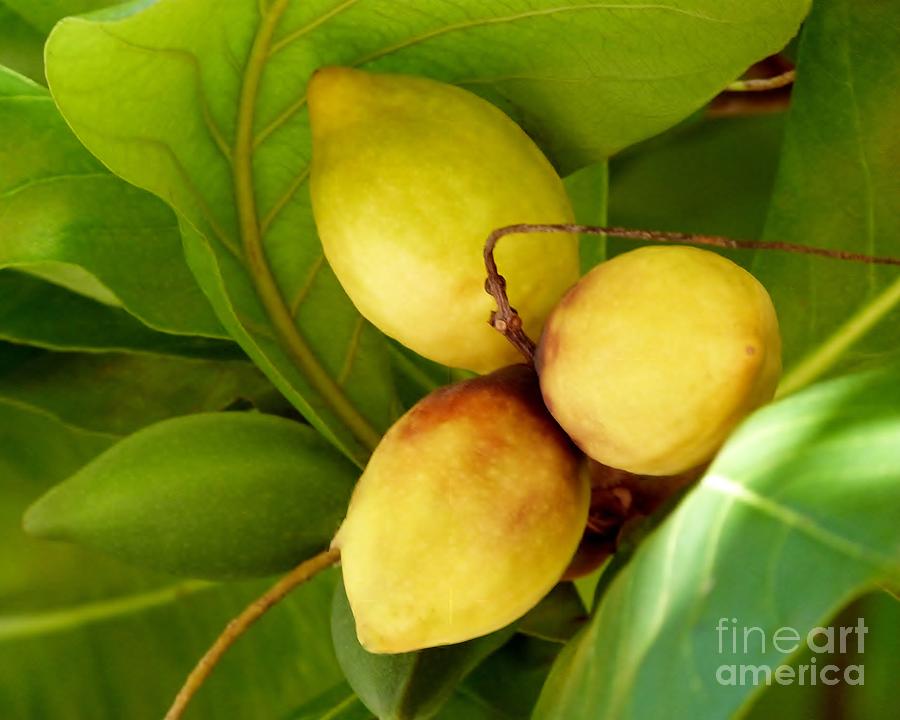 Mùa hè: lá xanh mướt, xum xuê; những quả bàng chín hình bầu dục, vỏ vàng rụng xuống đất.
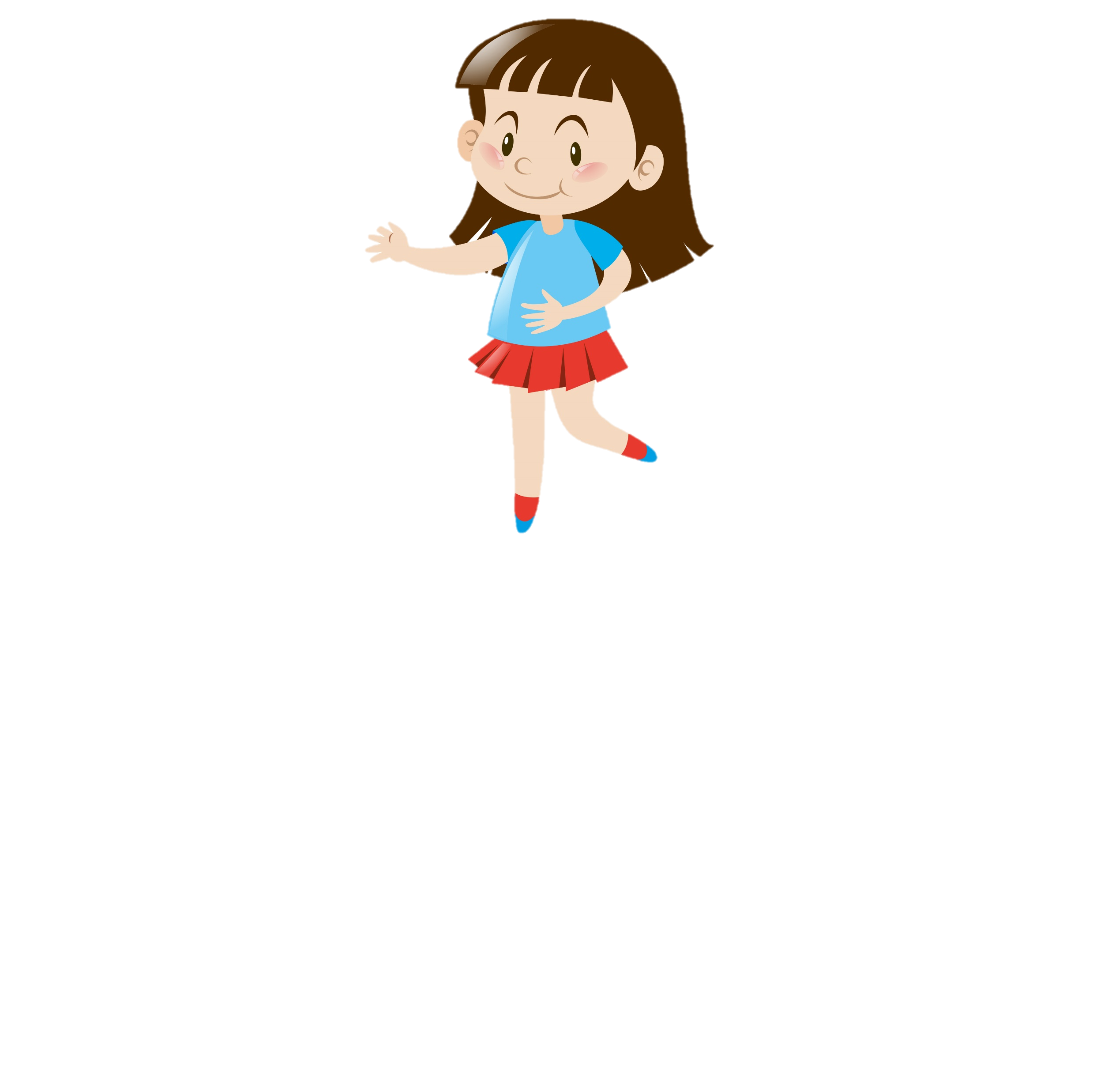 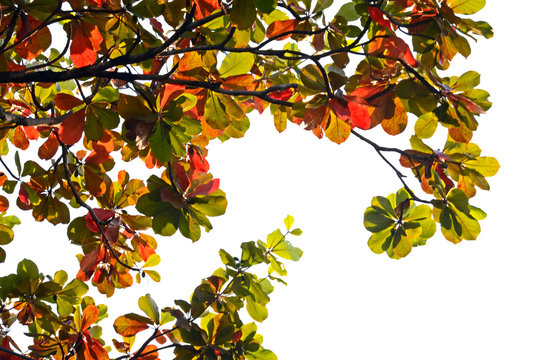 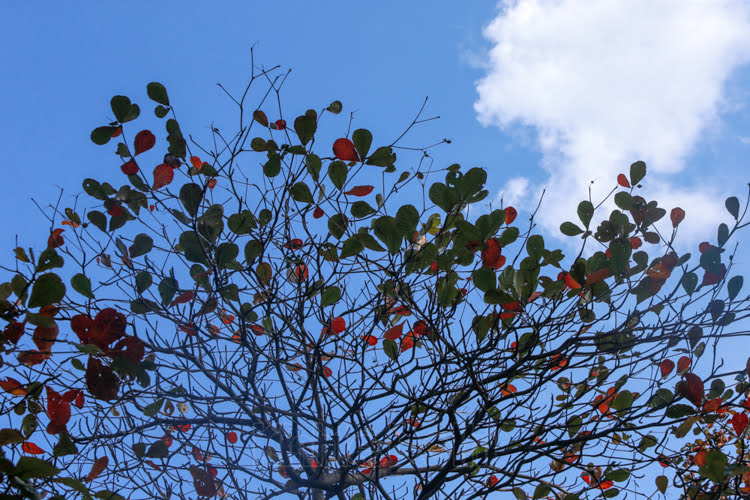 Mùa thu: lá bàng chuyển sang màu vàng.
Mùa đông: lá bàng rụng hết, chỉ còn thân cây trơ trọi.
Vận dụng
Vận dụng
1. Thi tìm từ ngữ tả màu sắc, hình dáng của lá cây.
2. Nói 1 – 2 câu tả một loại lá cây em biết
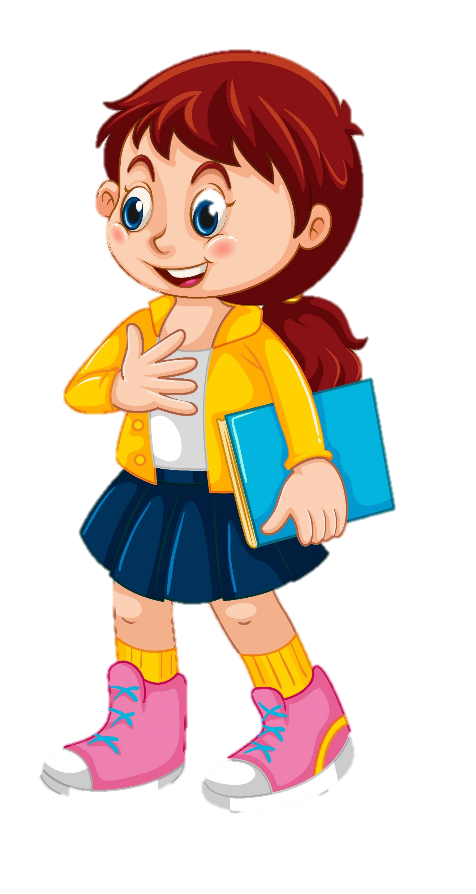 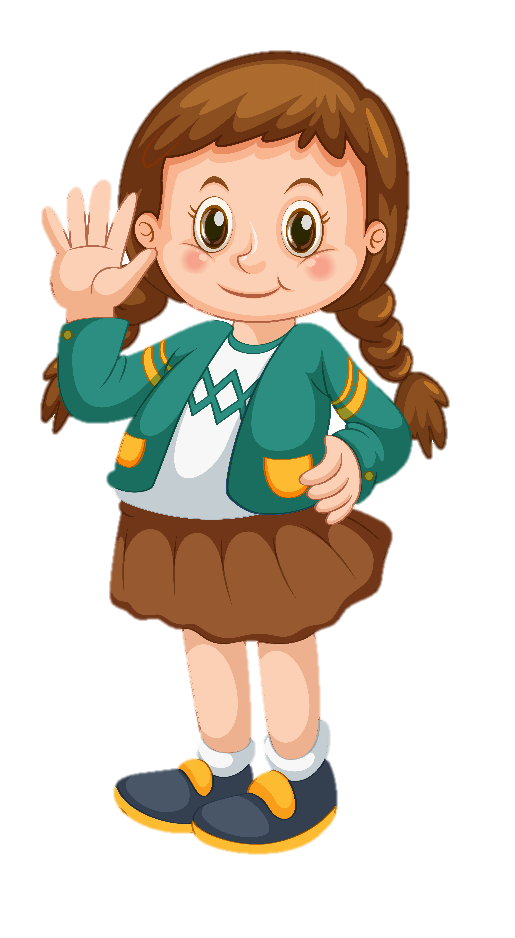 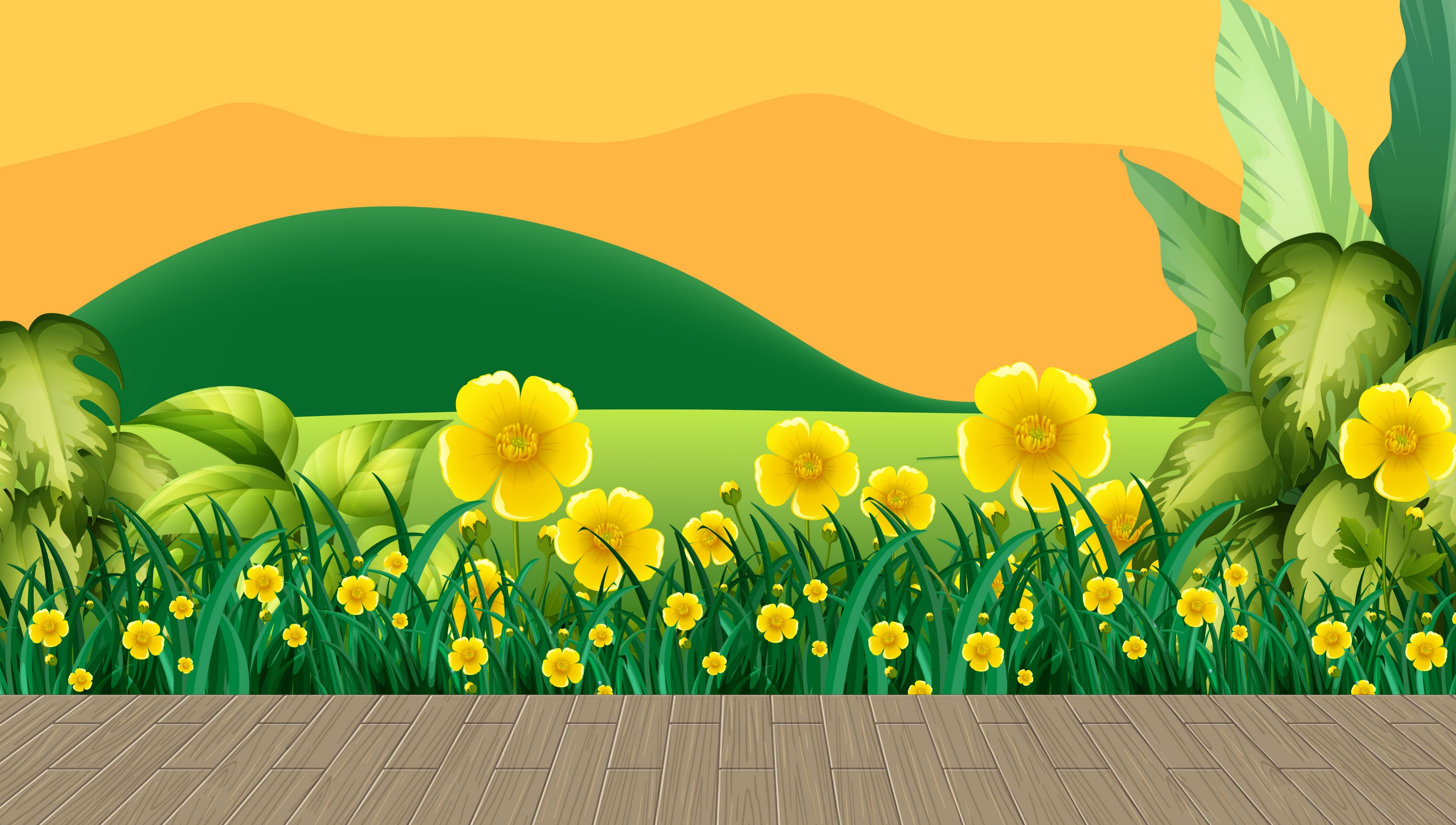 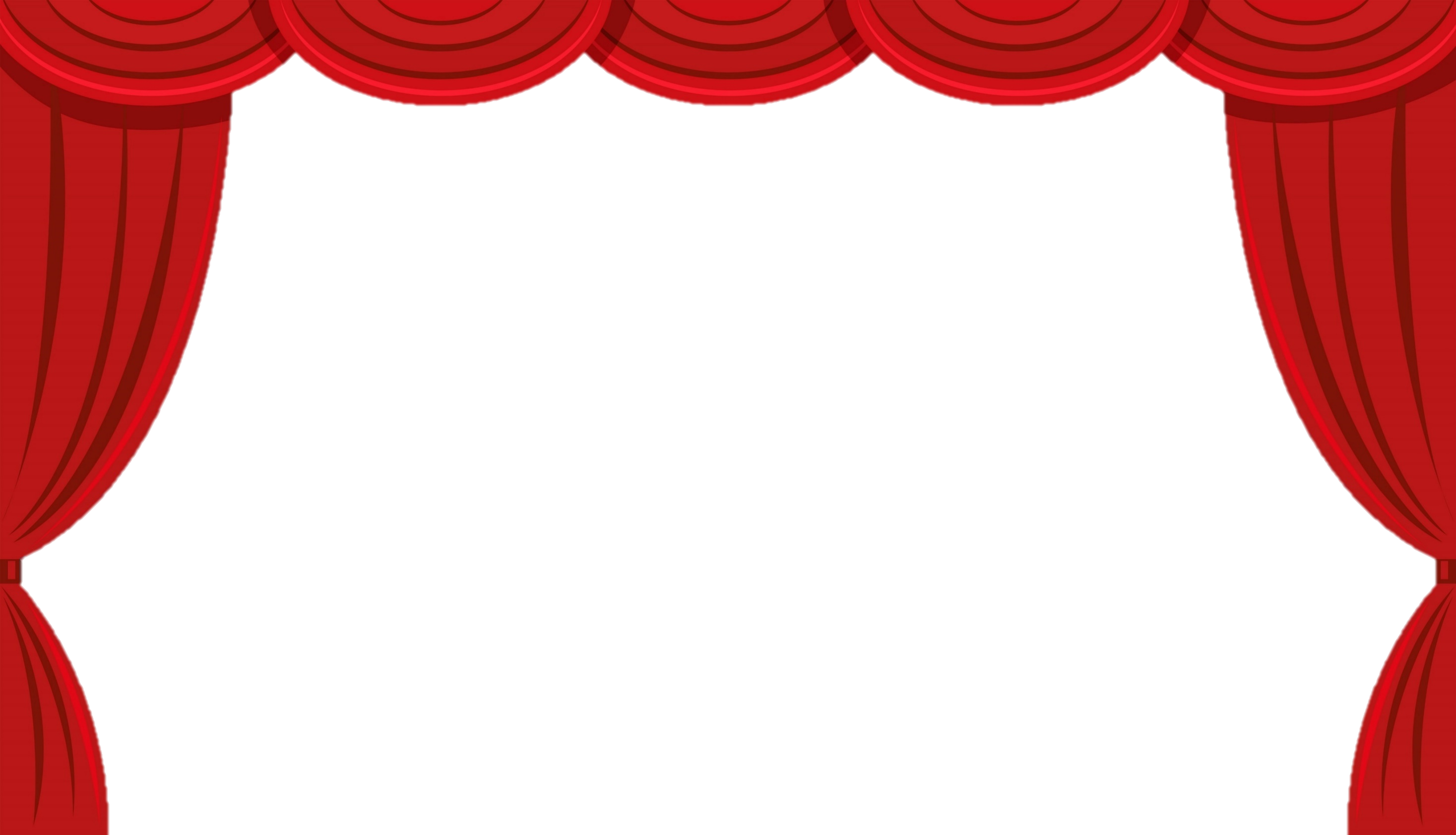 Trò chơi“TRUYỀN ĐIỆN”
Trò chơi “TRUYỀN ĐIỆN”
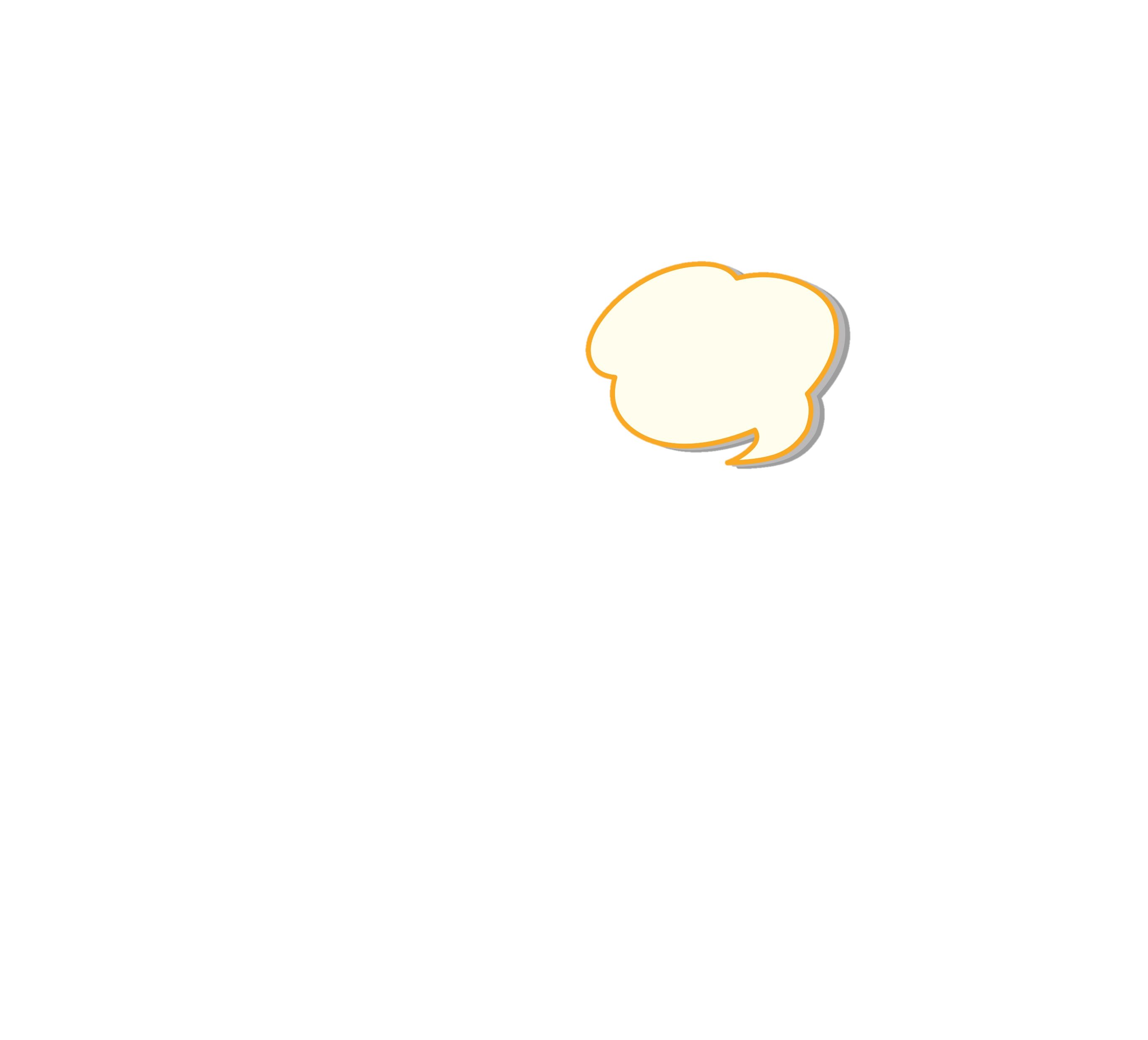 1. Thi tìm từ ngữ tả màu sắc, hình dáng của lá cây.
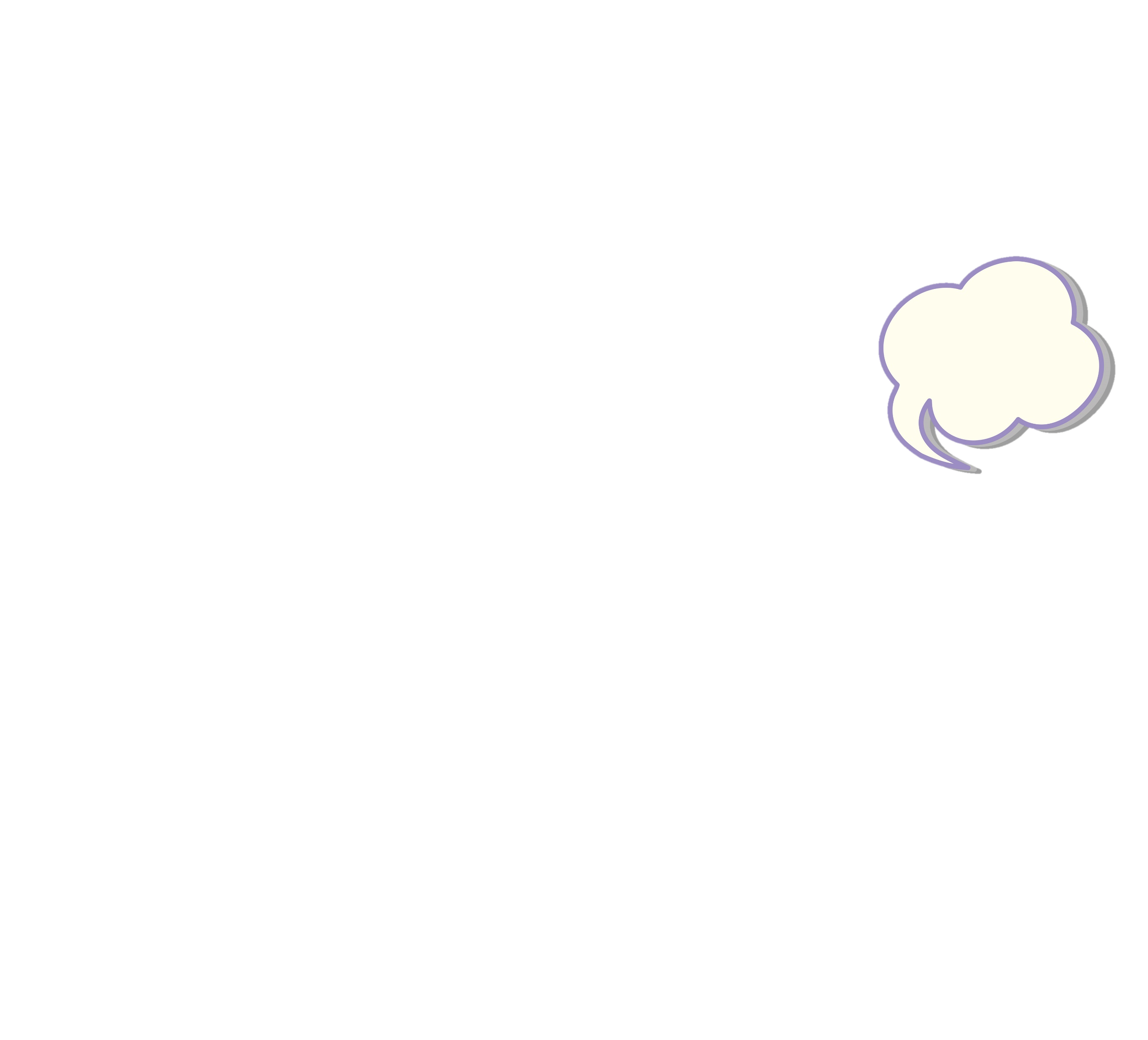 Màu xanh
Hình bầu dục
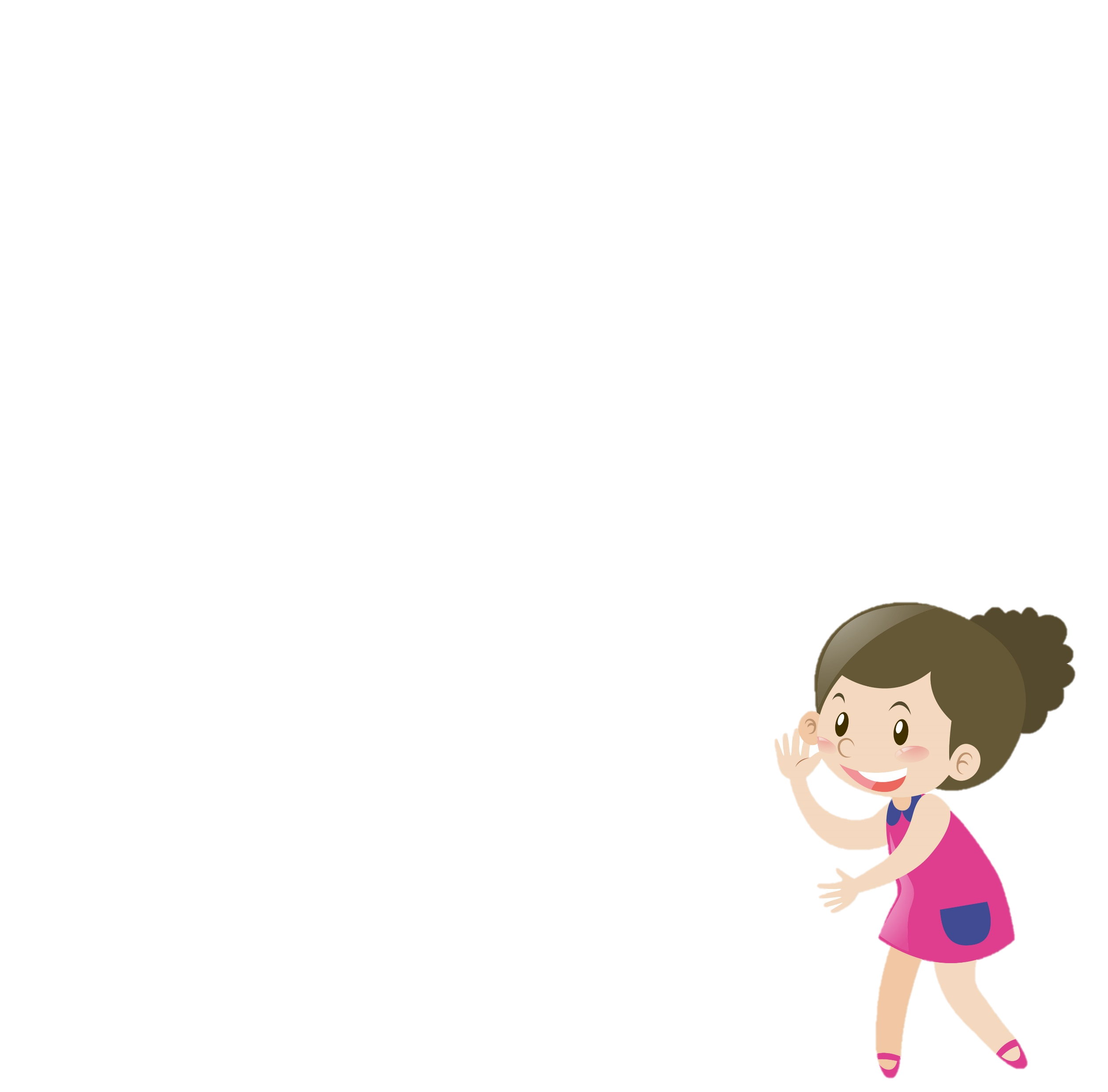 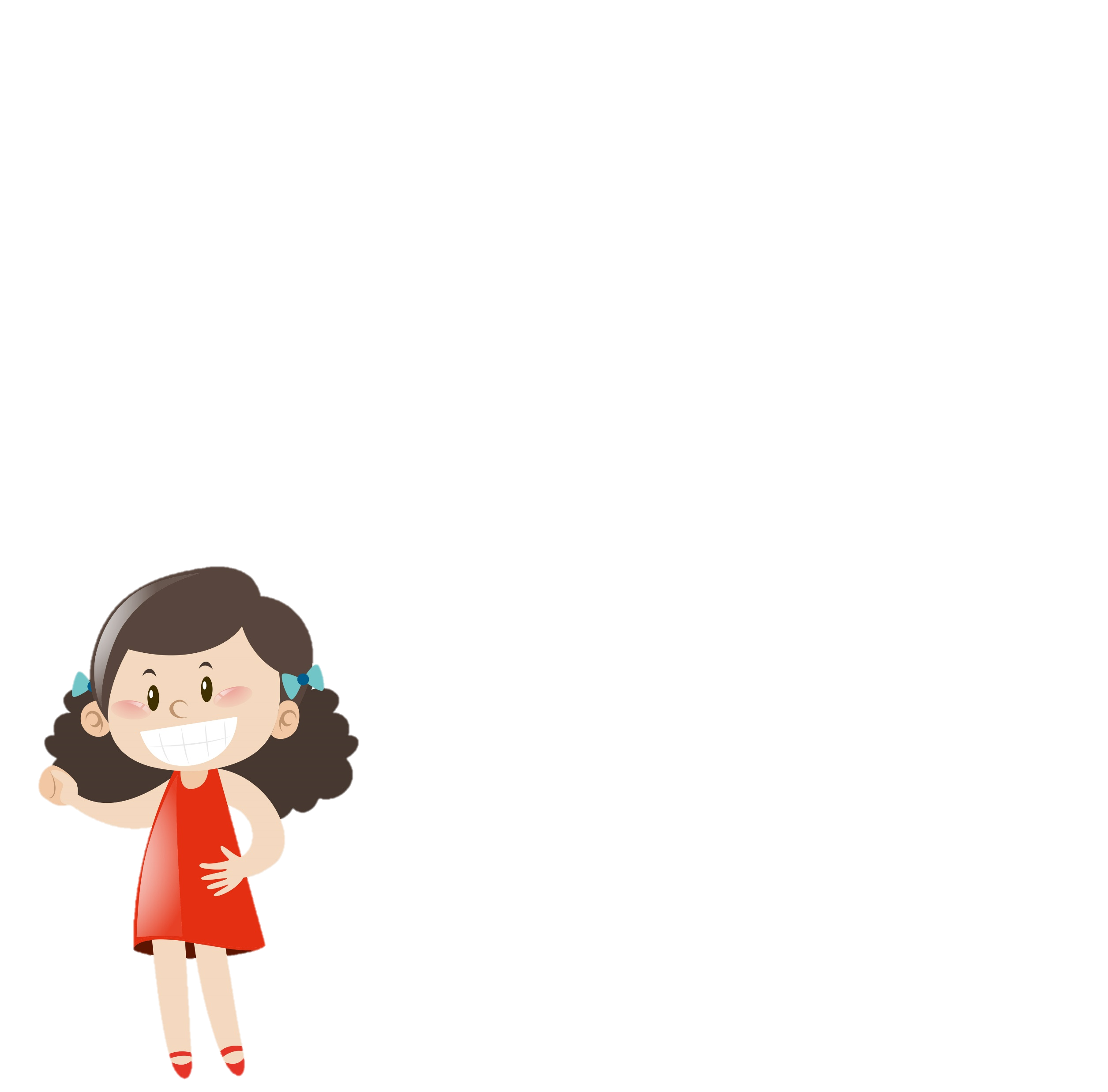 Gợi ý
Gợi ý
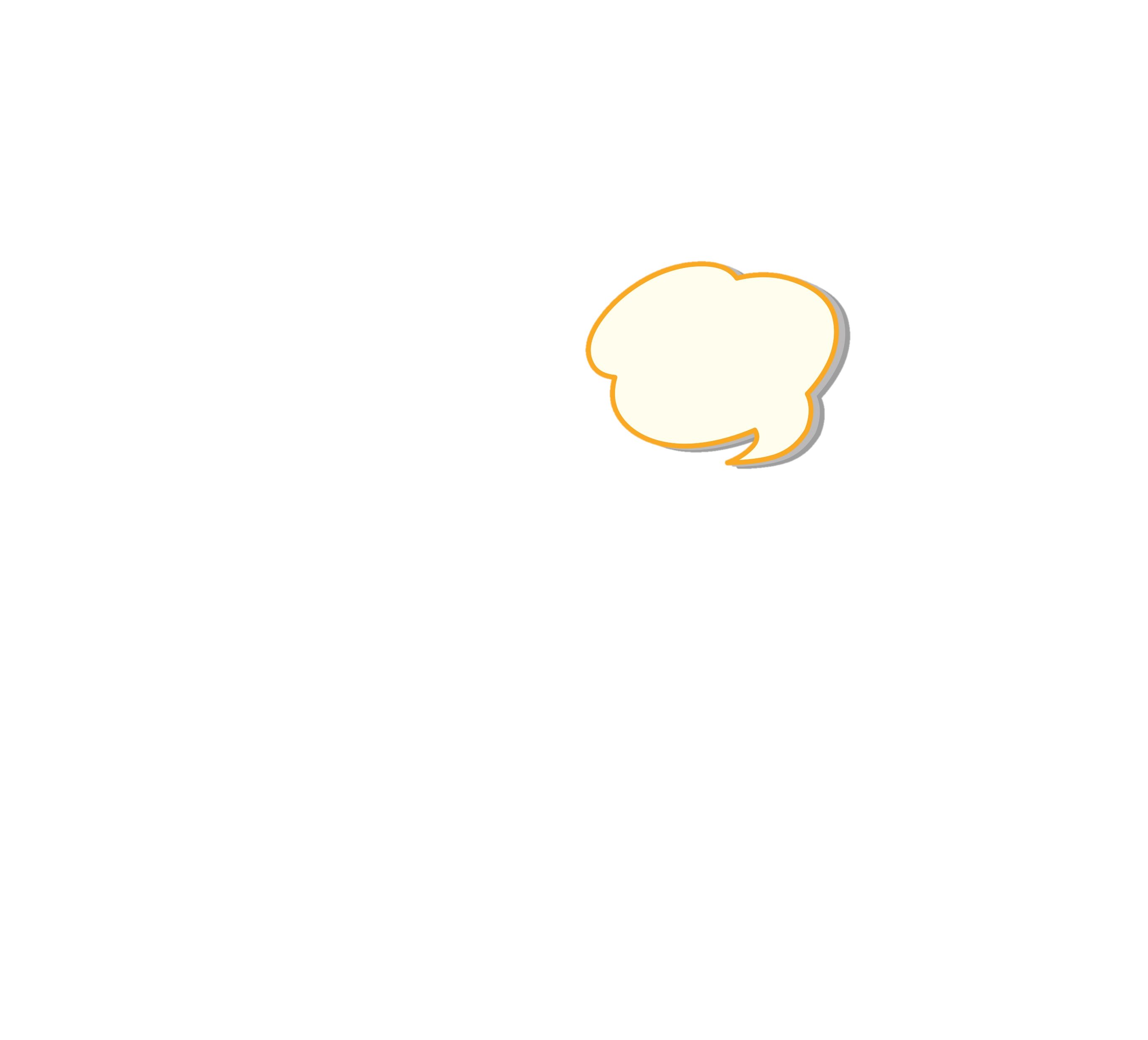 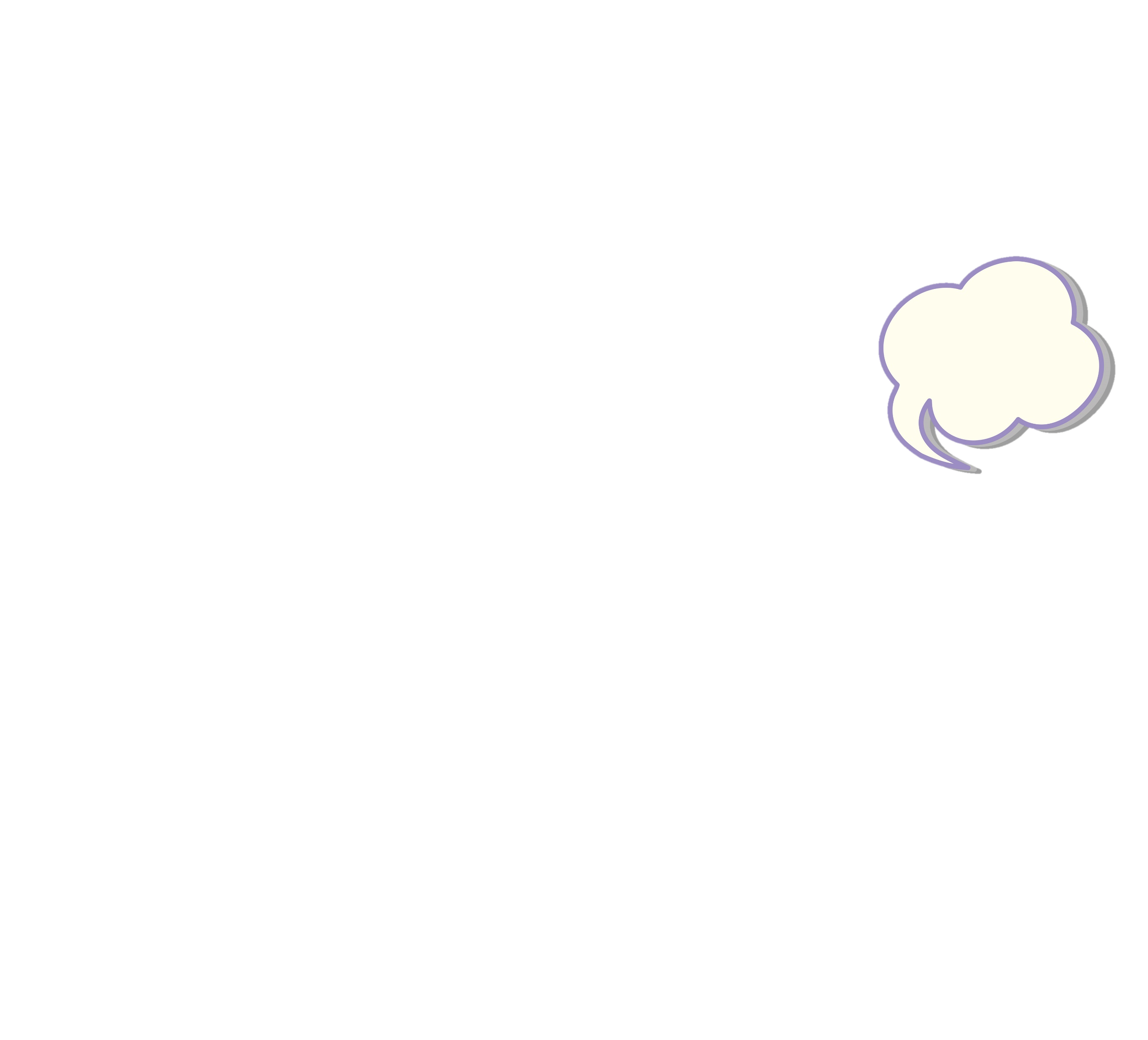 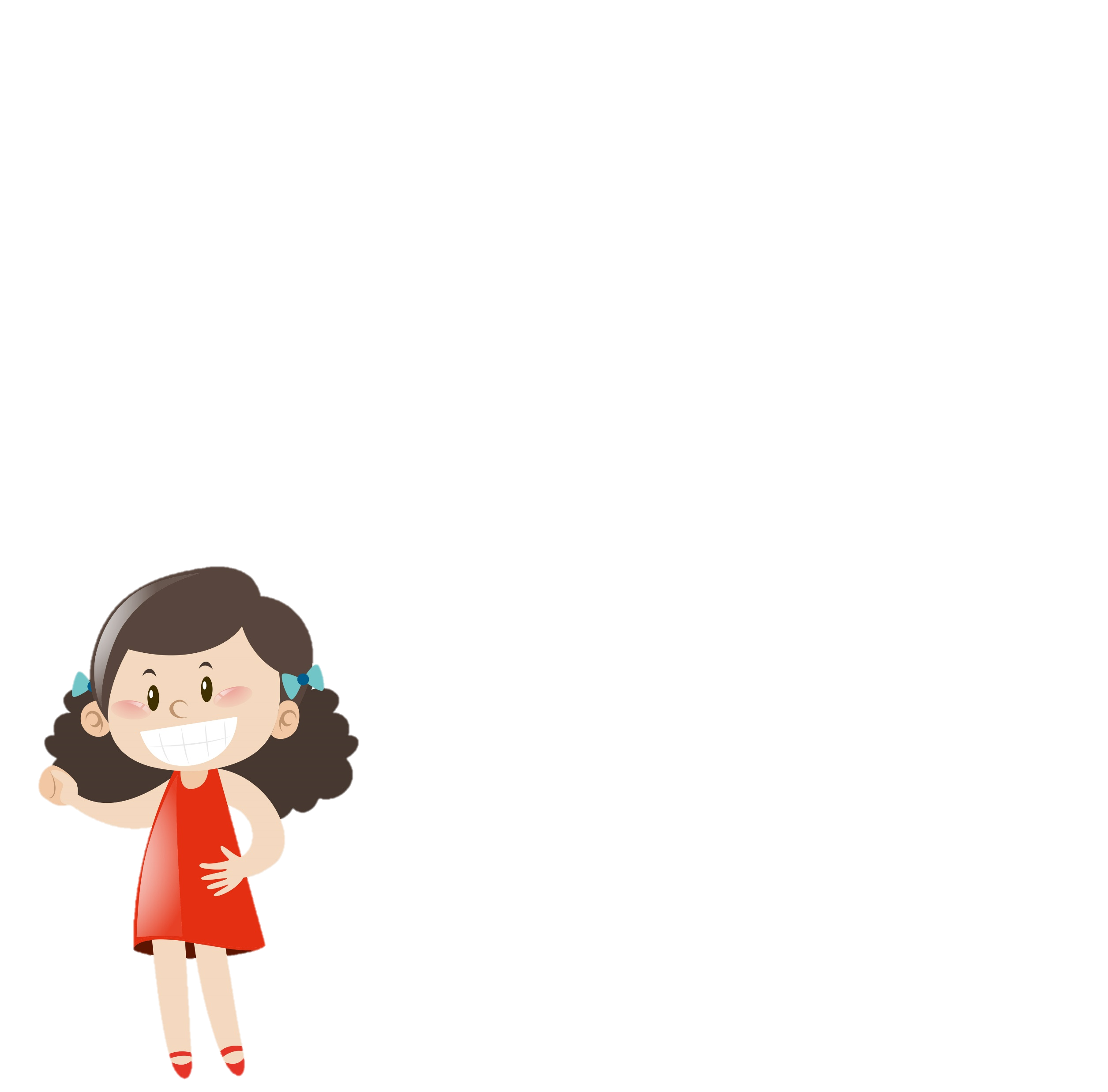 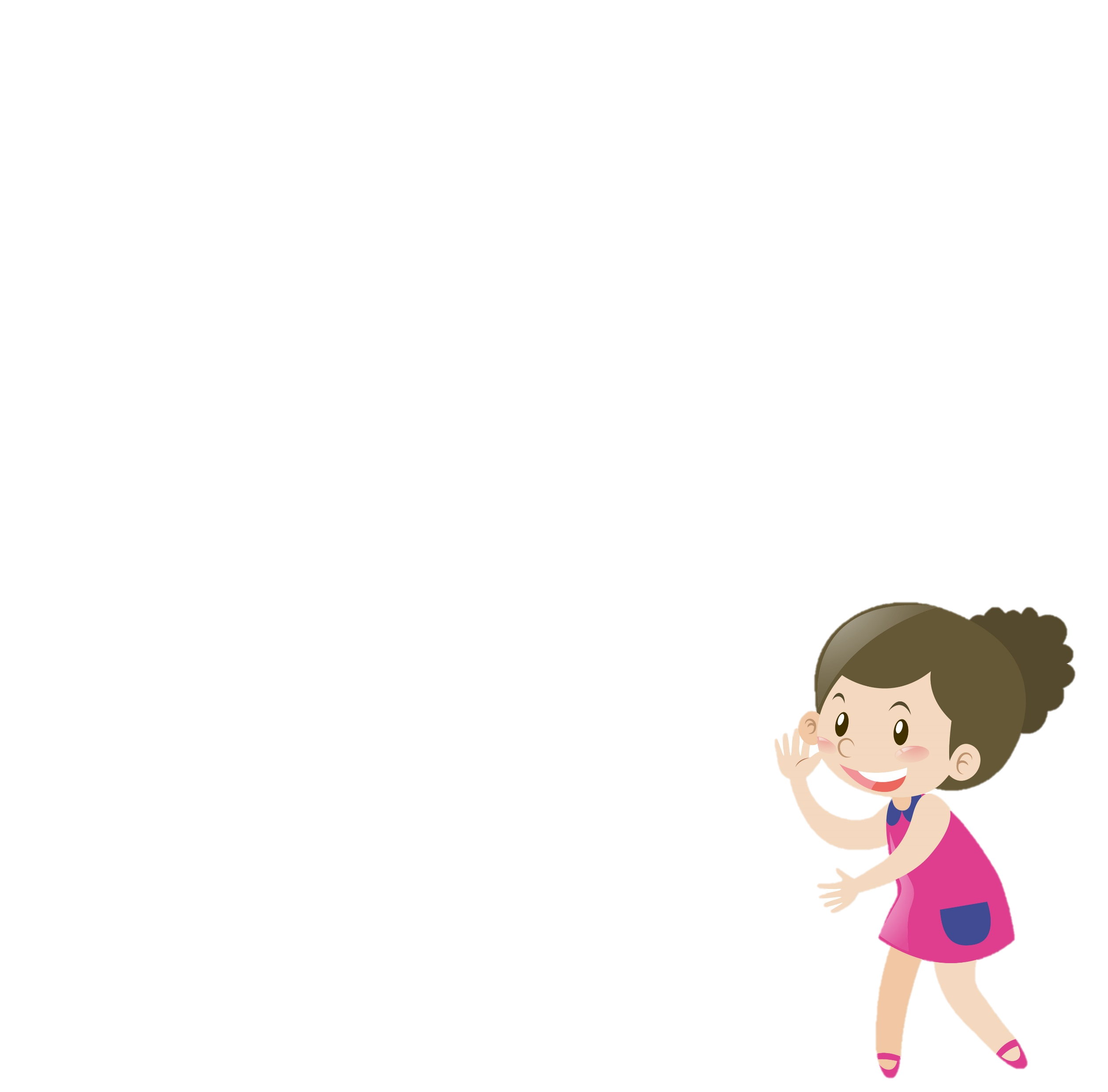 Màu xanh, màu đỏ, màu vàng,…
Hình trái tim, hình bầu dục, hình tam giác,…
Thảo luận nhóm đôi
Thảo luận nhóm đôi
Nói 1 – 2 câu tả một loại lá cây em biết
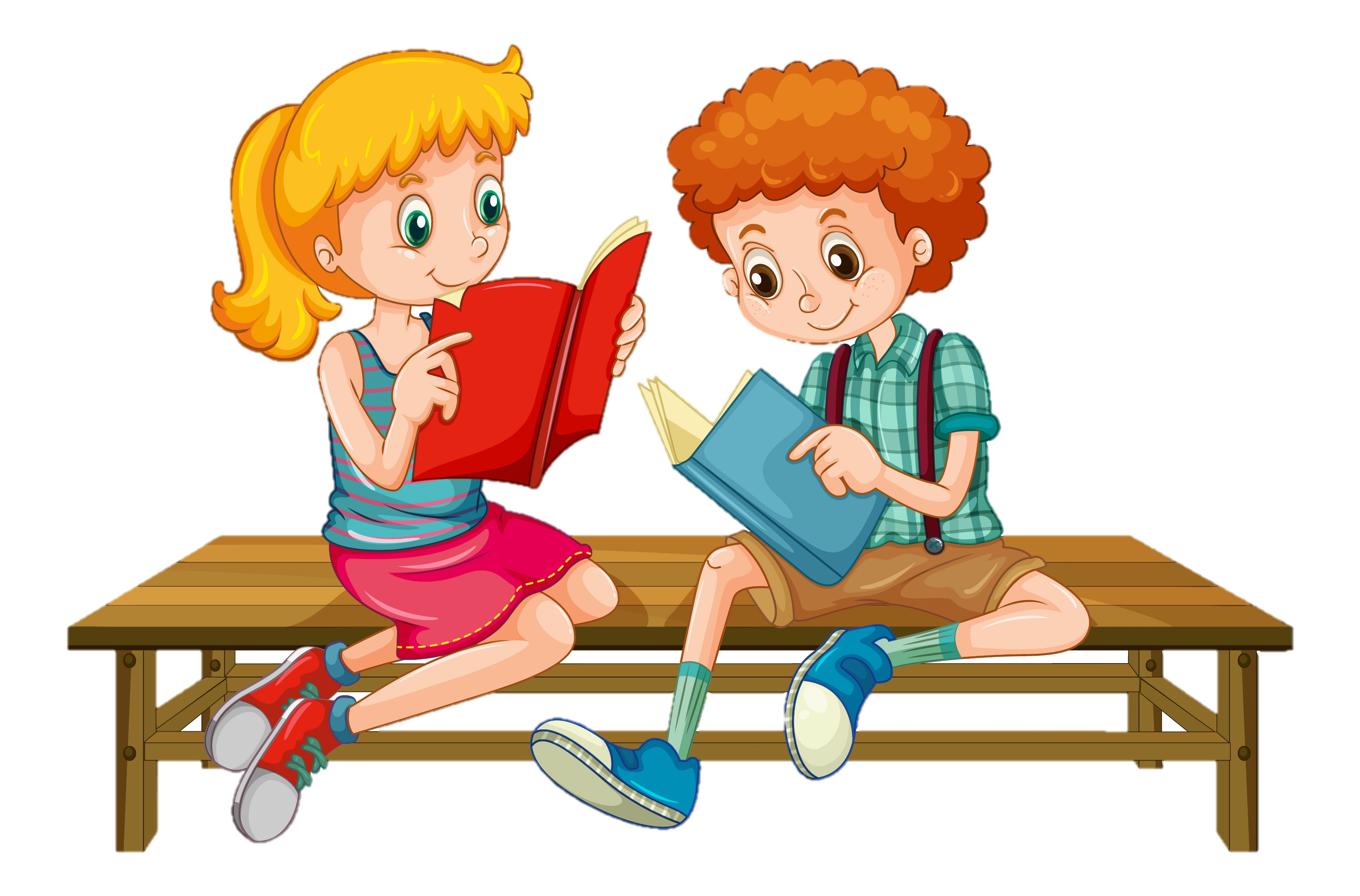 Chia sẻ trước lớp
Chia sẻ trước lớp
Gợi ý
Gợi ý
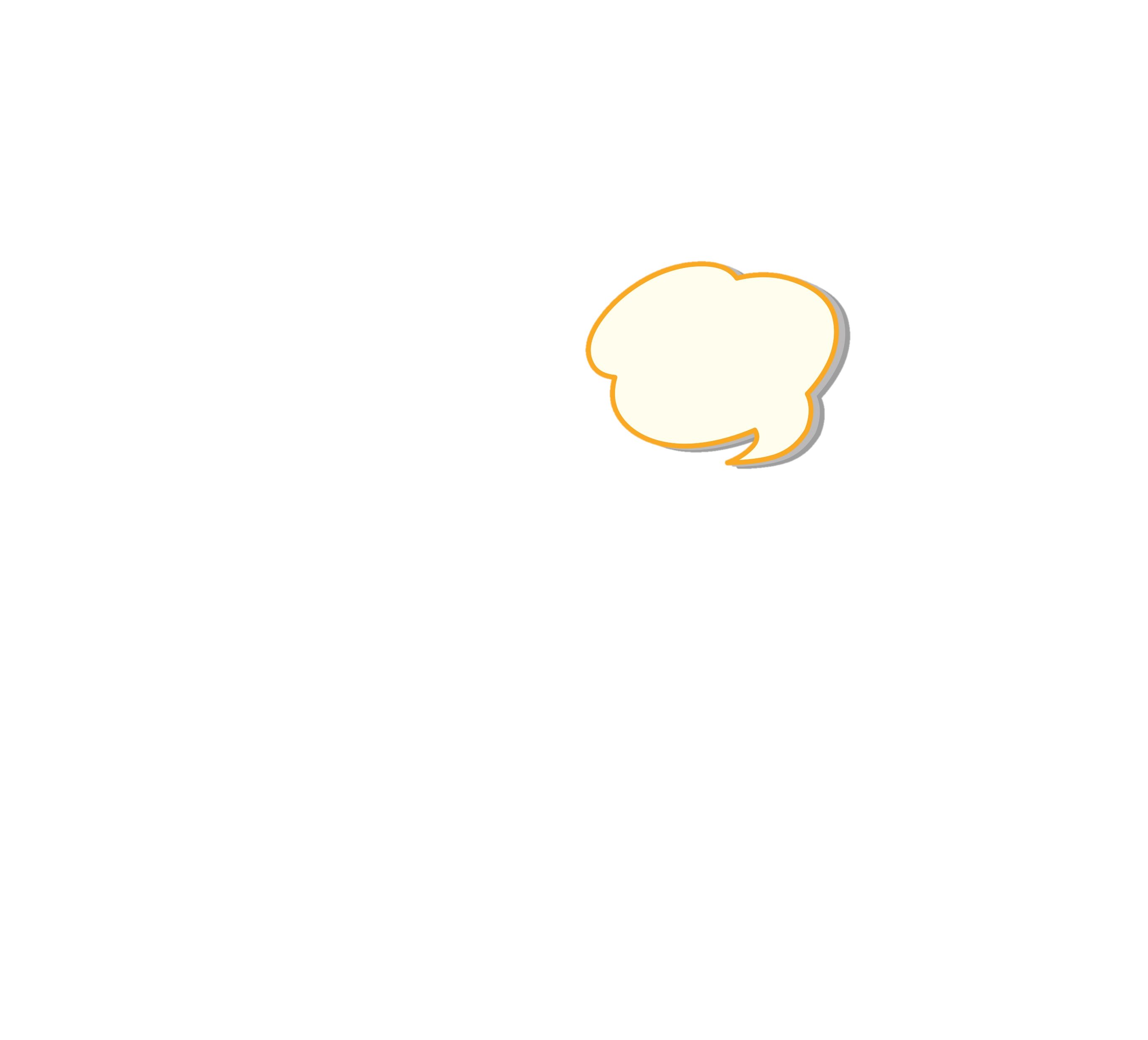 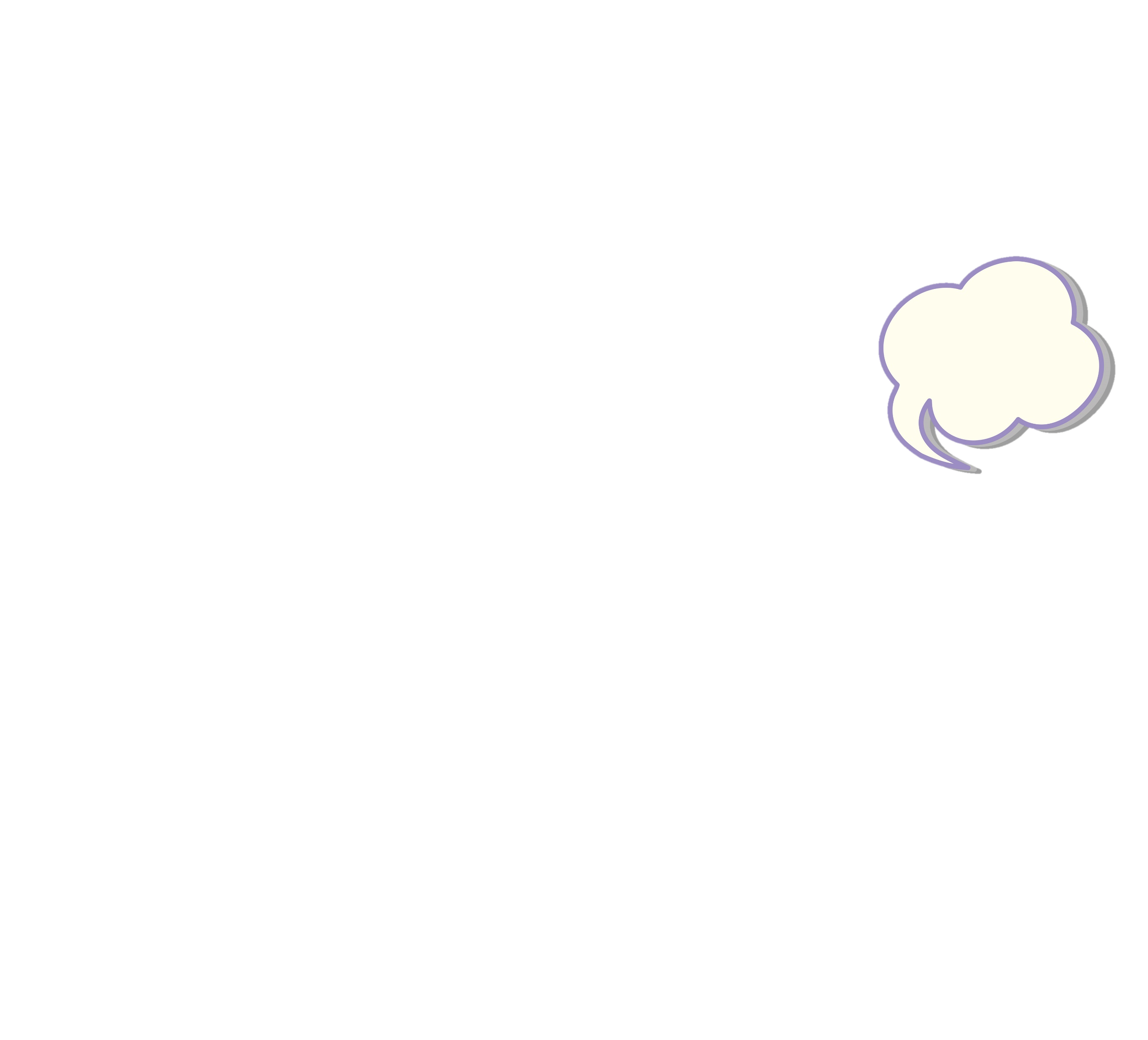 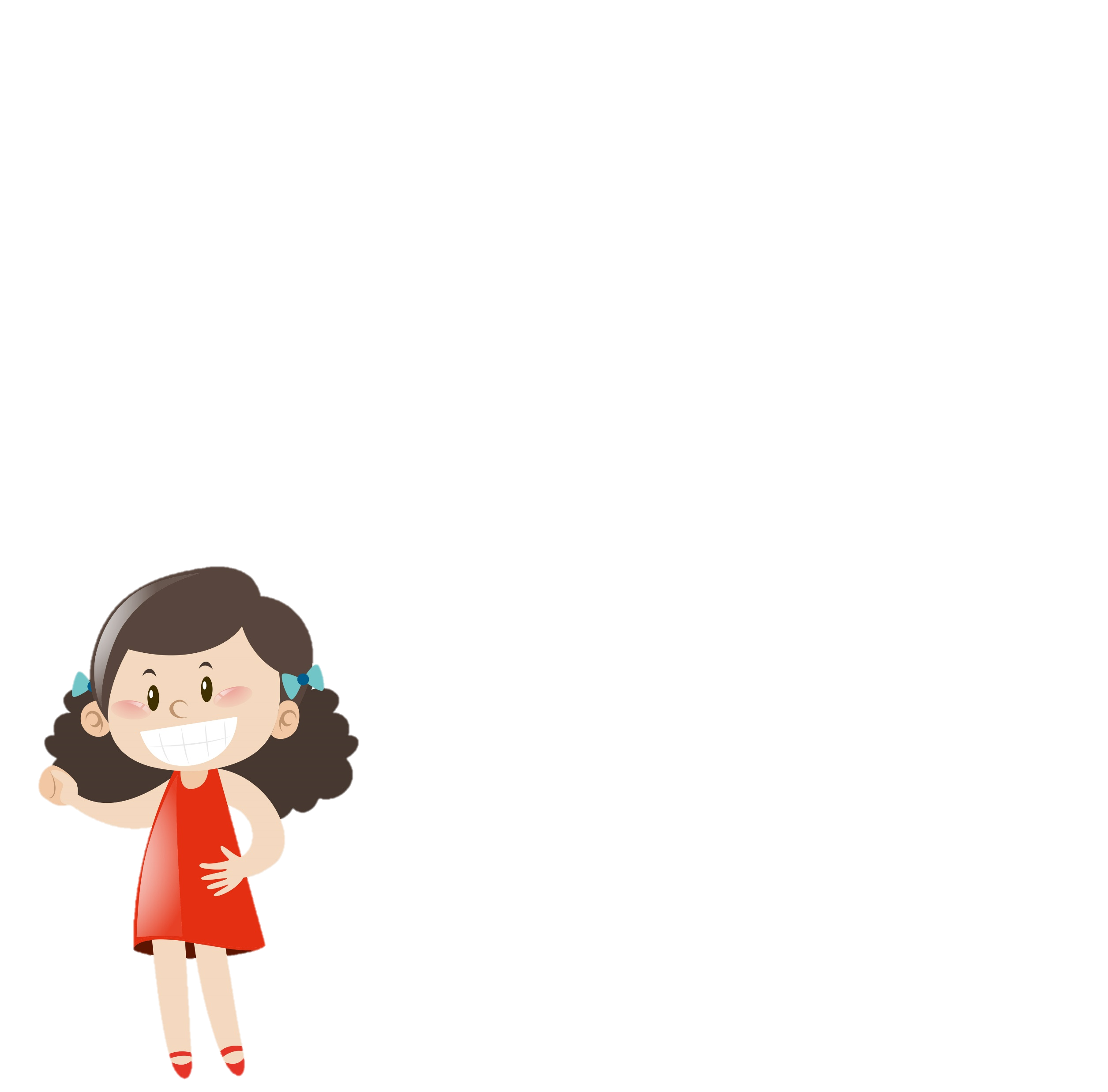 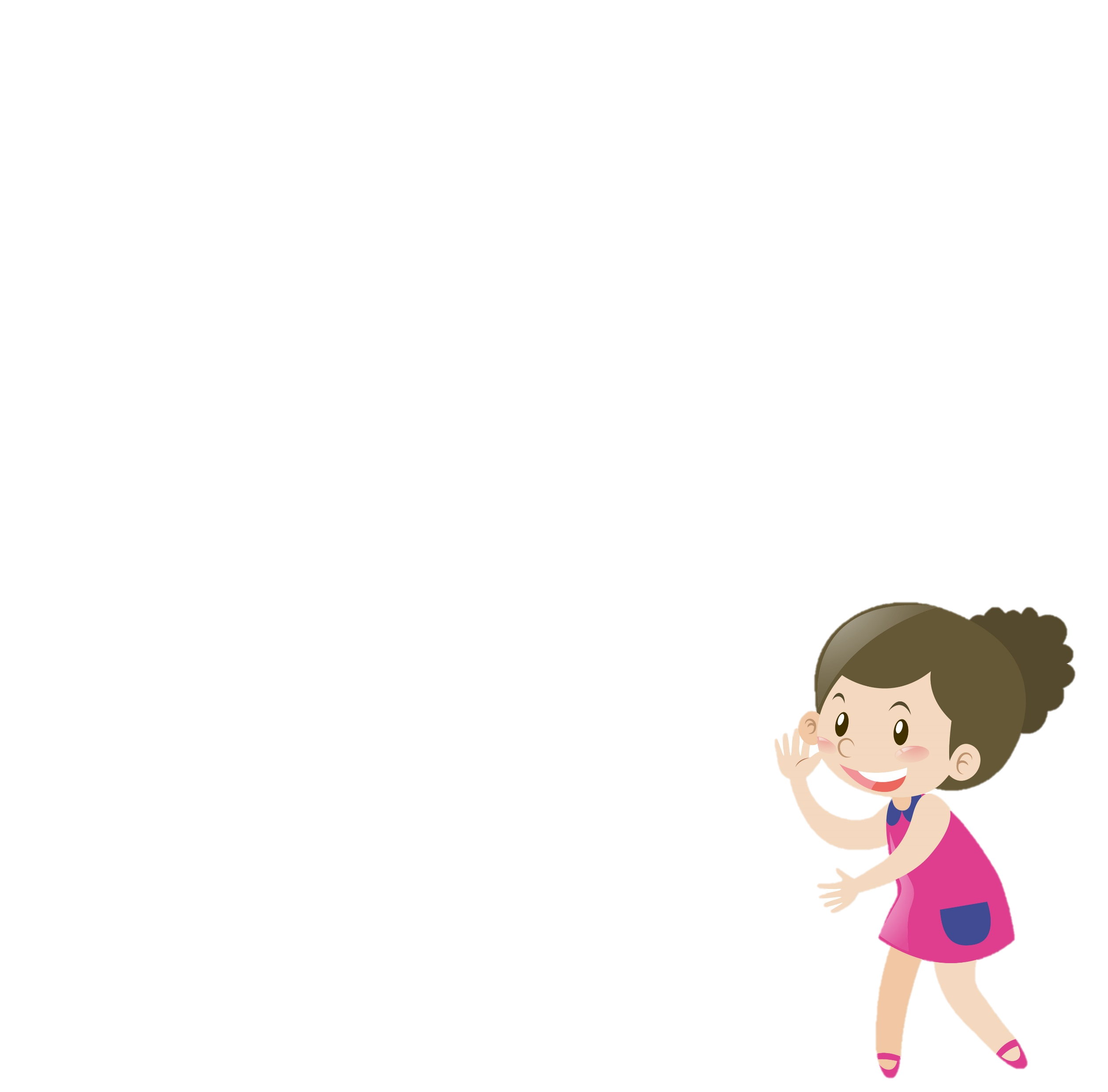 Lá bàng có màu xanh vào mùa xuân. Lá có hình bầu dục.
Lá trầu có màu xanh. Lá có hình như trái tim.
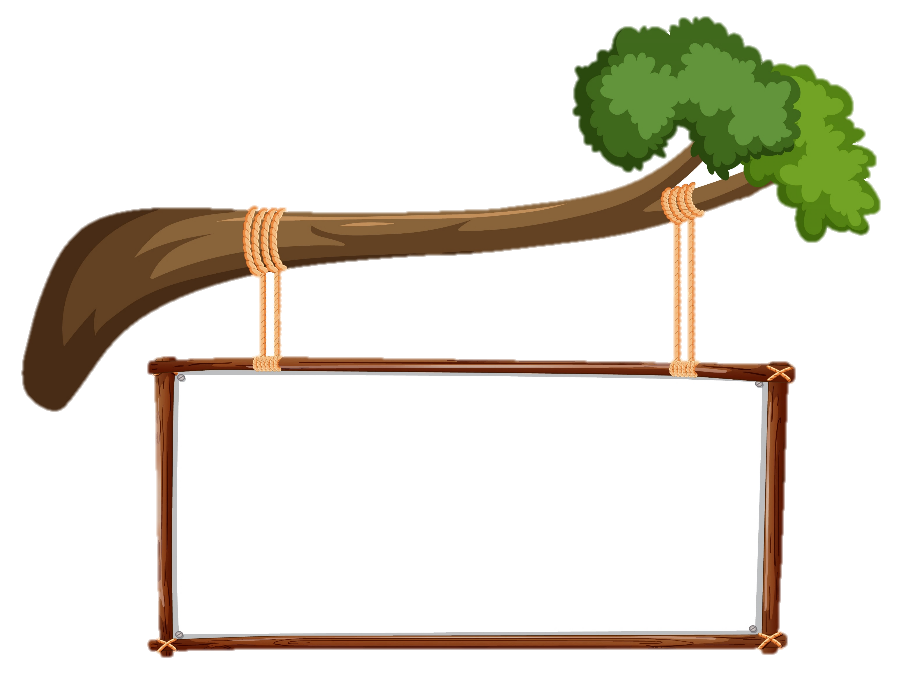 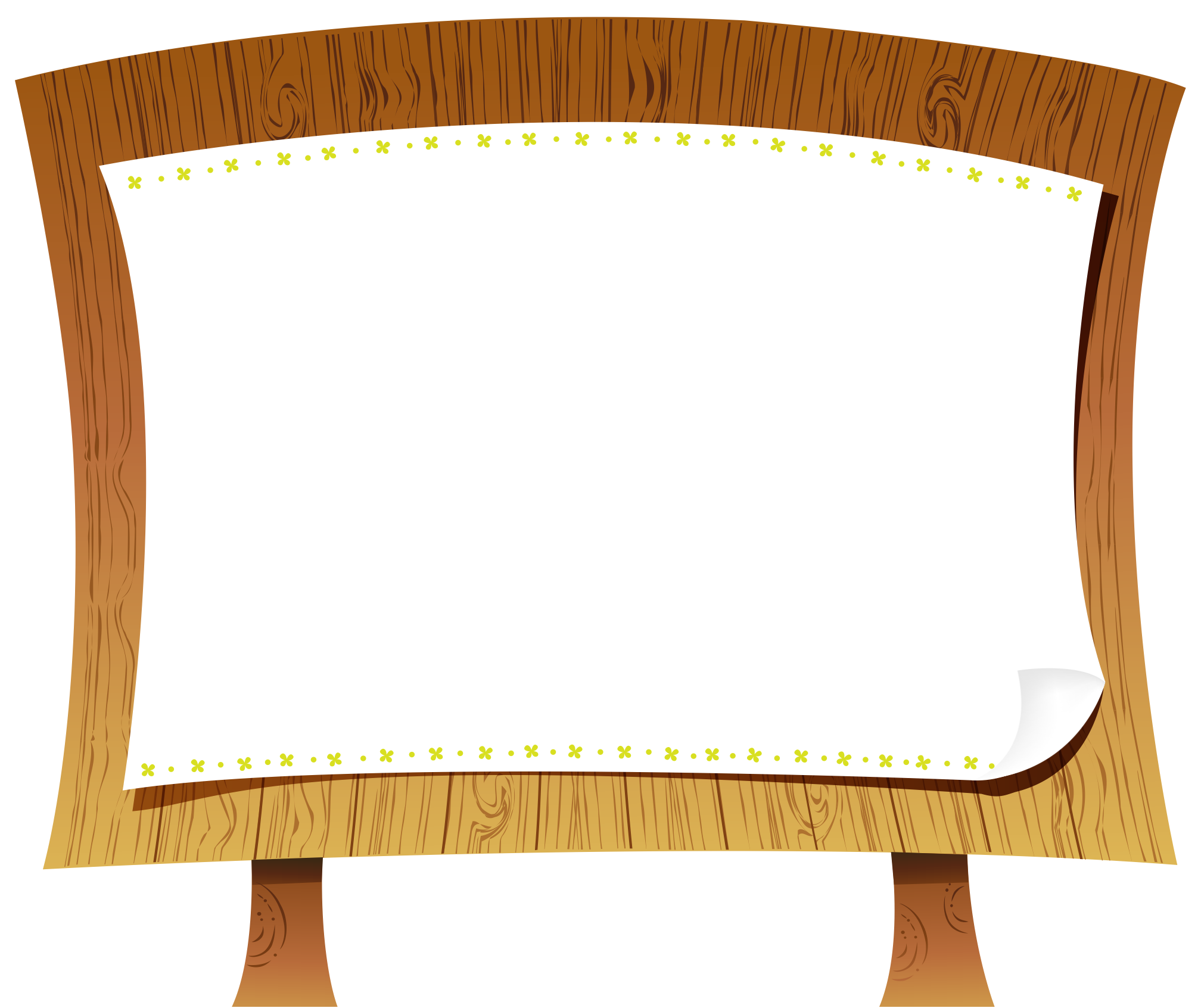 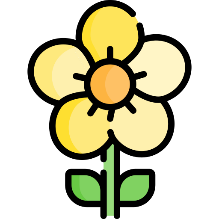 GV điền vào đây
Dặn dò
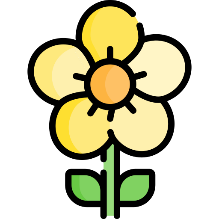 GV điền vào đây
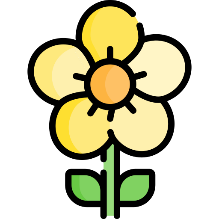 GV điền vào đây
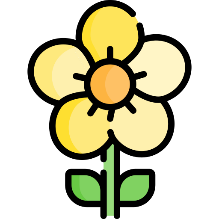 GV điền vào đây
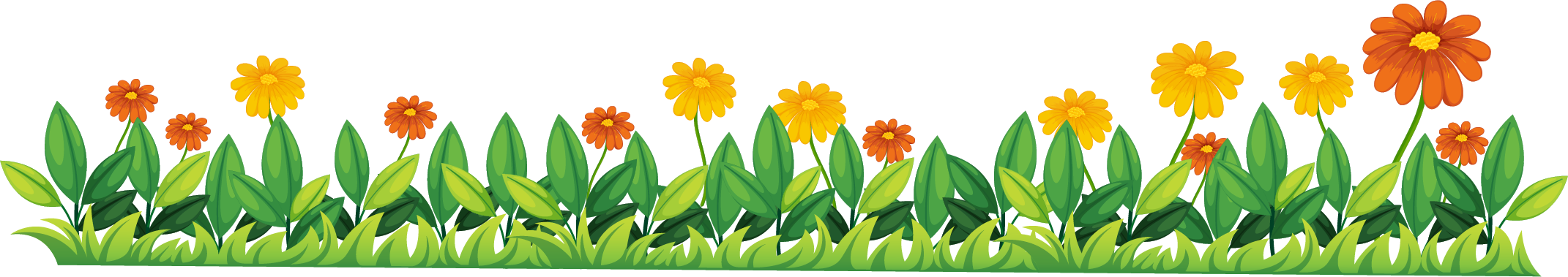 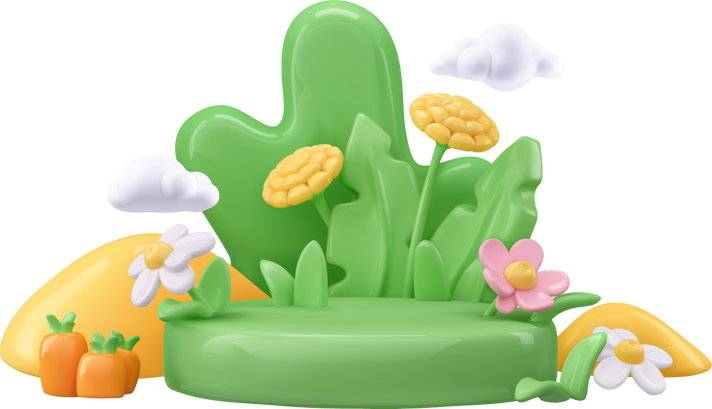 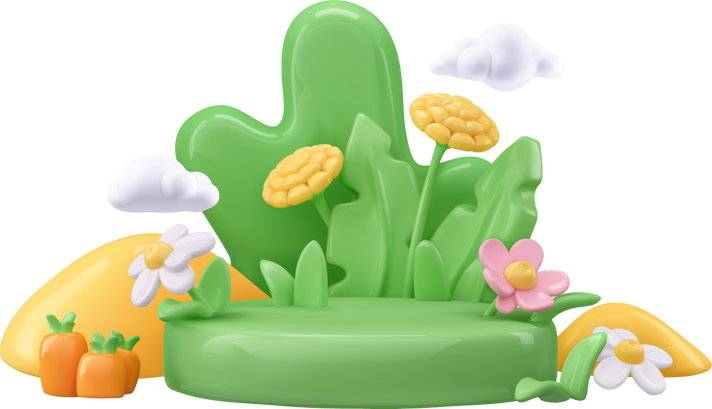 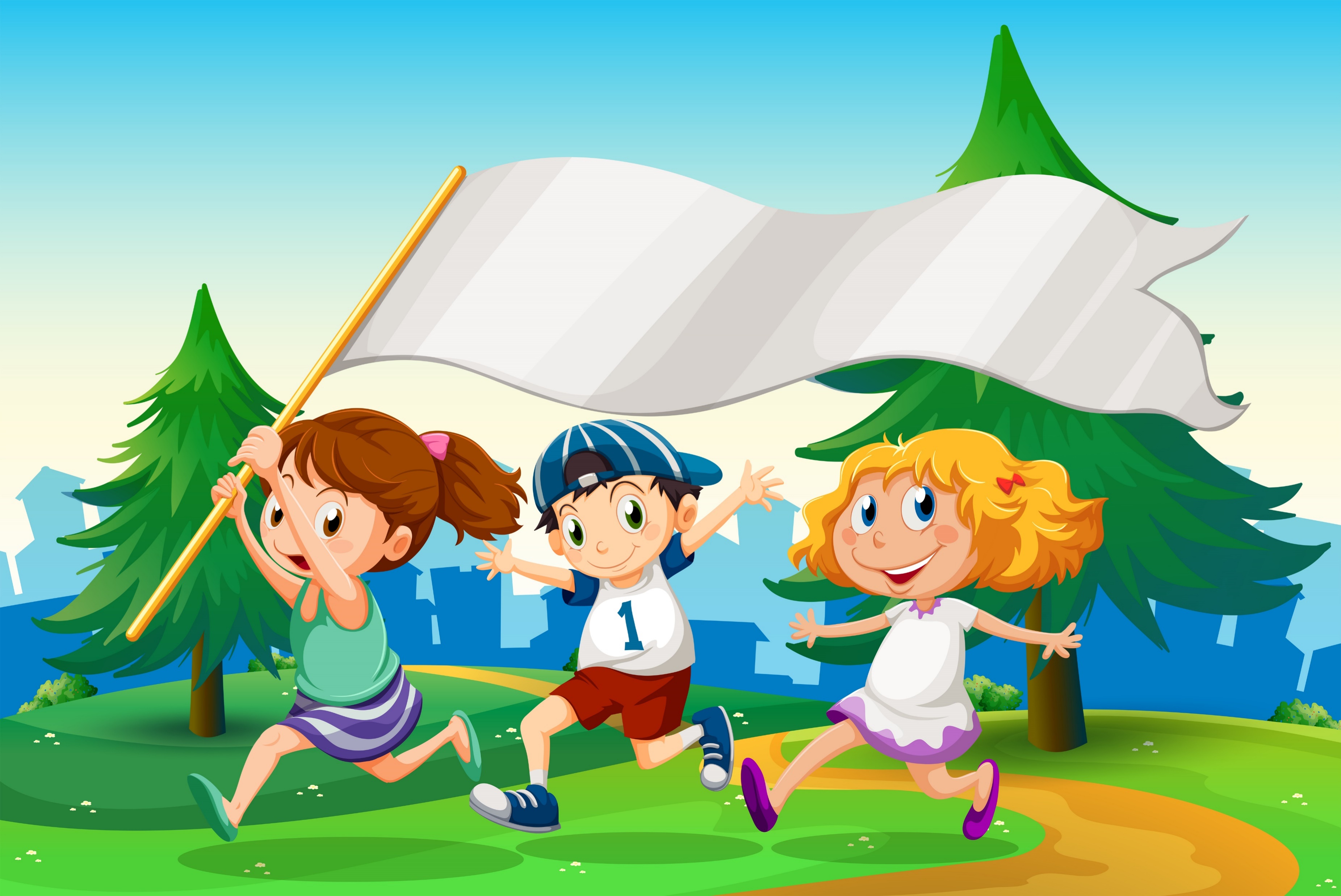 Tạm biệt và hẹn gặp lại
Tạm biệt và hẹn gặp lại